CoroPrevention Tool Suite Caregiver dashboard User guideFor CoroPrevention Tool Suite investigational Medical Device Release 3.1
V5.0, 20.12.2023
Table of contents
General information
Conduct visit 1
Information exchange between Tool Suite and EDC
About Patient record 
Patient summary
How to open and close a visit
Prepare and conduct visit 2 (Tool Suite)
After visit 2 (eDC)
Conduct v3-v7
Follow-up in between the visits
Handling alerts 
Correcting data (dashboard)
Patient discontinuation
General module 
Journey module (follow progress)
Journey module (goal setting)
Education module
Medication adherence module
	How to use the medication decision support system
Physical activity (EXPERT tool) module
Nutrition module
CoroPrevention Caregivver dasbhoard user guide_V5.0_20Dec2023
2
General information
The CoroPrevention Tool Suite caregiver dashboard is an investigational medical device.

Manufacturer
Tampere University 
Medicine and Healthtech
Arvo Ylpönkatu 34
FIN-33520 TAMPERE
FINLAND
CoroPrevention Caregivver dasbhoard user guide_V5.0_20Dec2023
3
General information
Intended users 
Healthcare professionals adequately trained and delegated for the use in the CoroPrevention trial. 

Precautions 
The CoroPrevention Tool Suite is a digital tool which is designed to be used as part of a healthcare professional-led personalised prevention program (PPP) in the CoroPrevention trial. 
Healthcare professionals using the Tool Suite should always check that recommendations by the Tool Suite are compatible with the patient’s clinical status.  

Intended Clinical Benefits
The intended clinical benefits of the CoroPrevention Tool Suite, including the caregiver dashboard, are:
Improving the prescription of guideline-based medical therapy and exercise;
Improving the long-term follow-up of cardiovascular patients.
CoroPrevention Caregivver dasbhoard user guide_V5.0_20Dec2023
4
Conduct visit 1 (EDC)
1
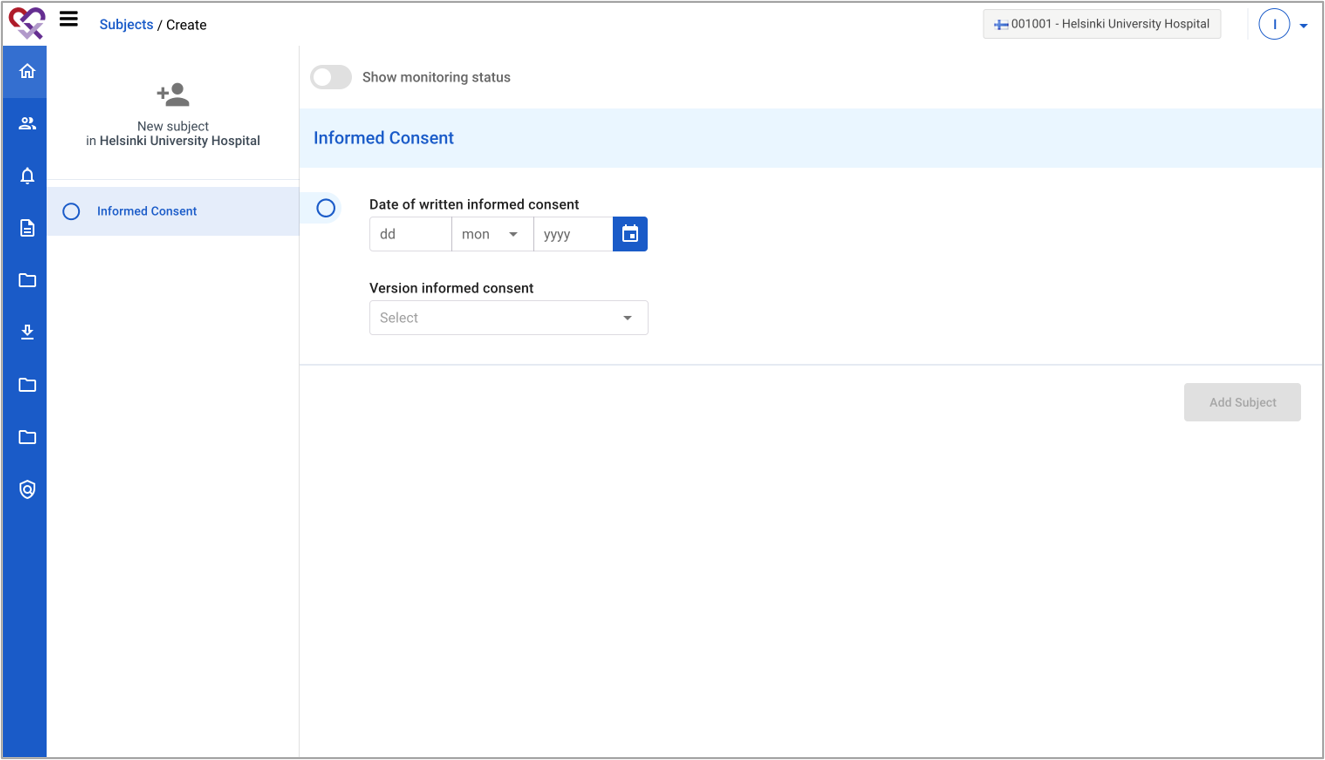 2
For detailed instructions on how to  use the EDC, please see the EDC user manual and eCRF completion guidelines in your investigator site file.
CoroPrevention Caregivver dasbhoard user guide_V5.0_20Dec2023
5
CoroPrevention Caregivver dasbhoard user guide_V5_06Oct2023
Conduct visit 1 (EDC)
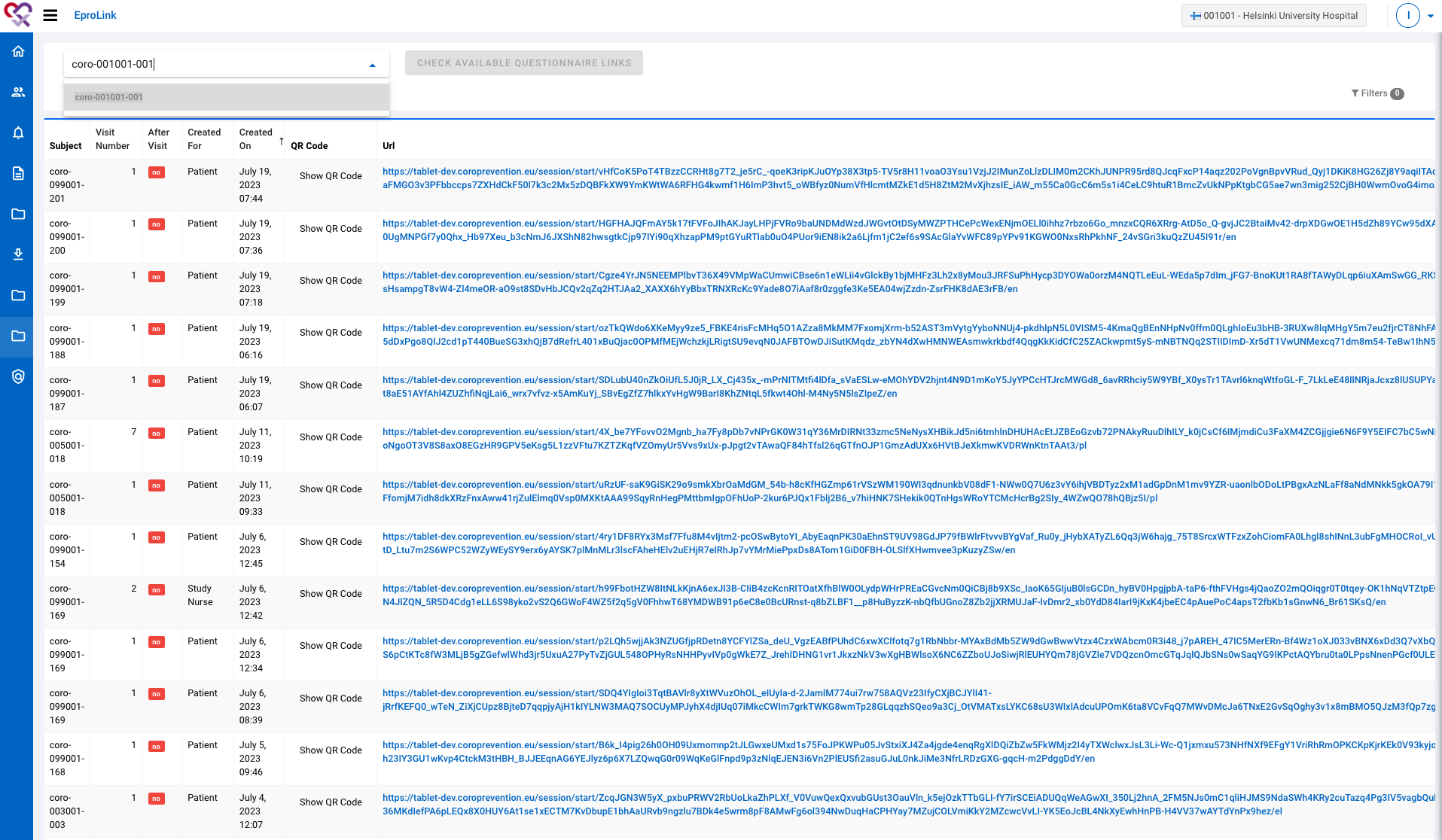 2
3
CoroPrevention Caregivver dasbhoard user guide_V5.0_20Dec2023
6
Conduct visit 1 (EDC)
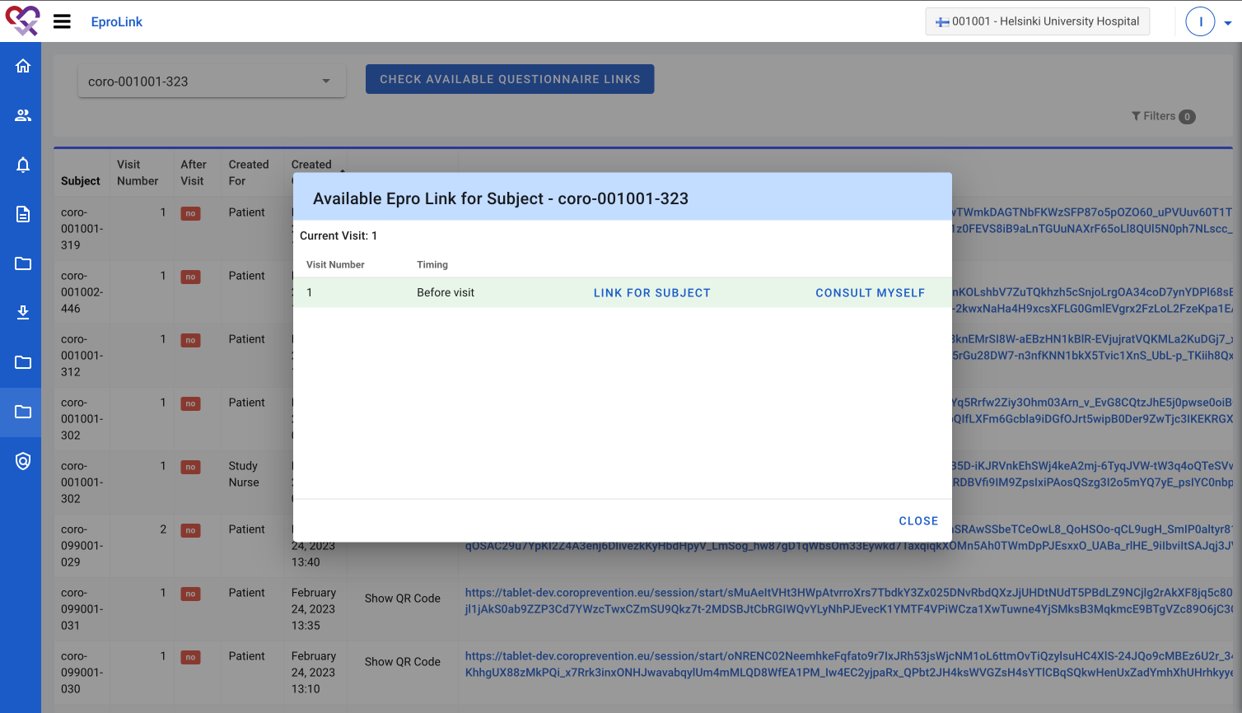 4
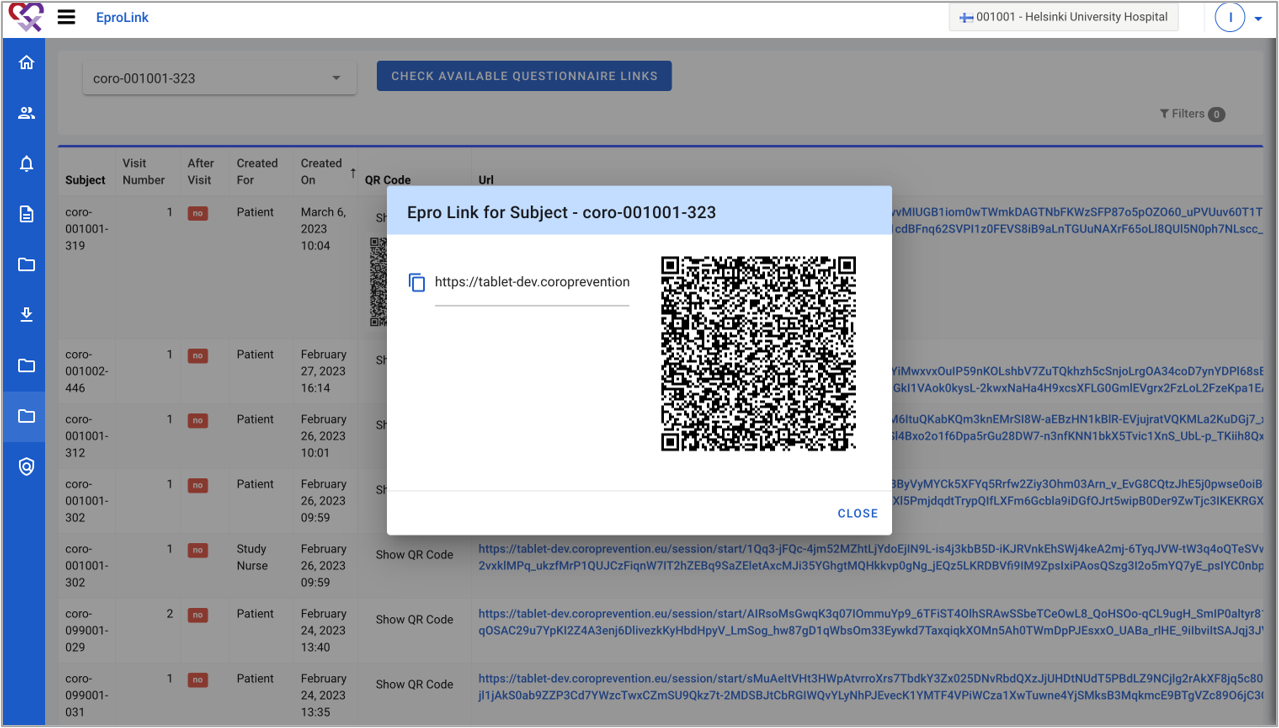 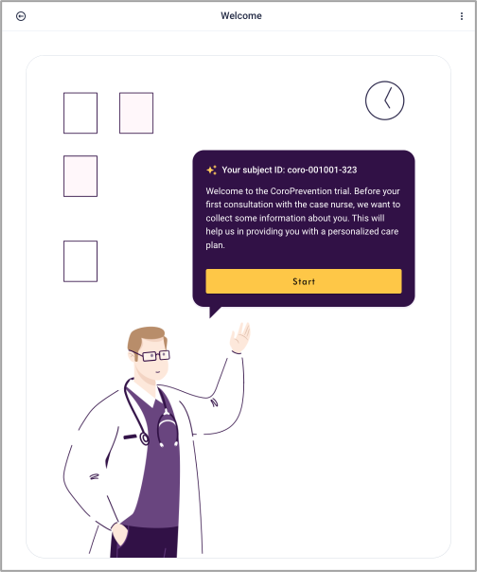 5
5
CoroPrevention Caregivver dasbhoard user guide_V5.0_20Dec2023
7
Which information is exchanged between different systems?
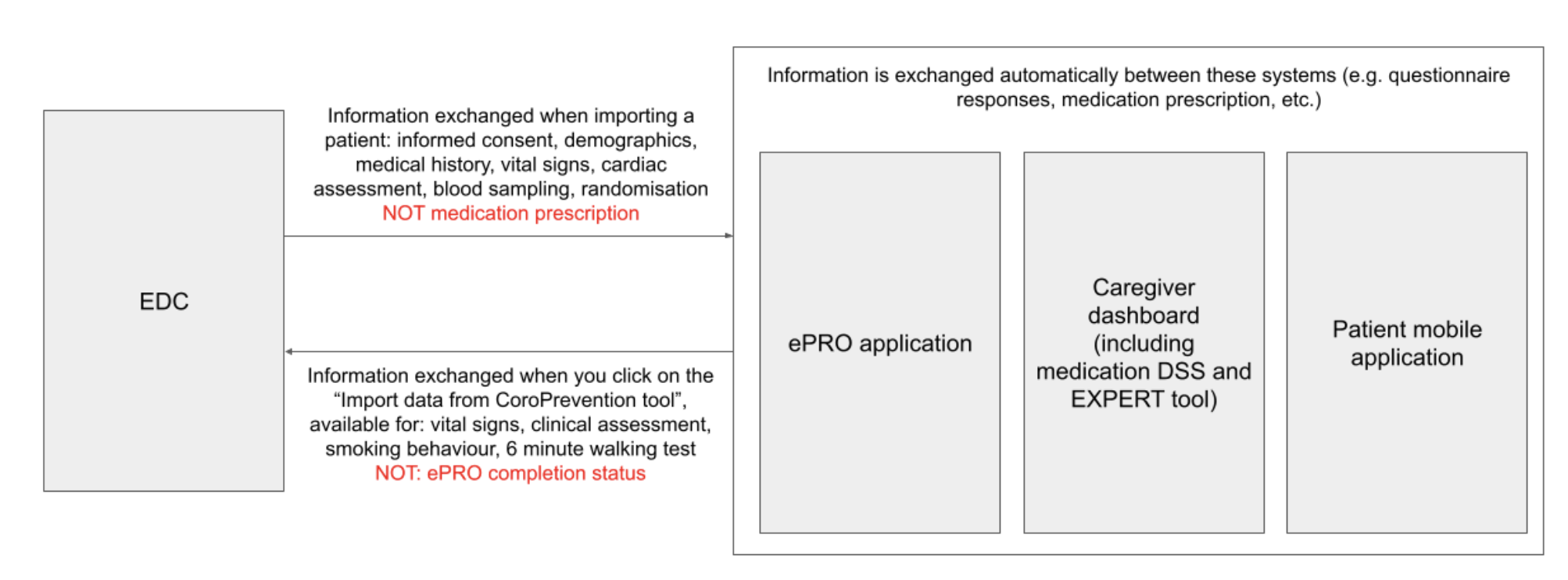 CoroPrevention Caregivver dasbhoard user guide_V5.0_20Dec2023
8
How to create a patient record?
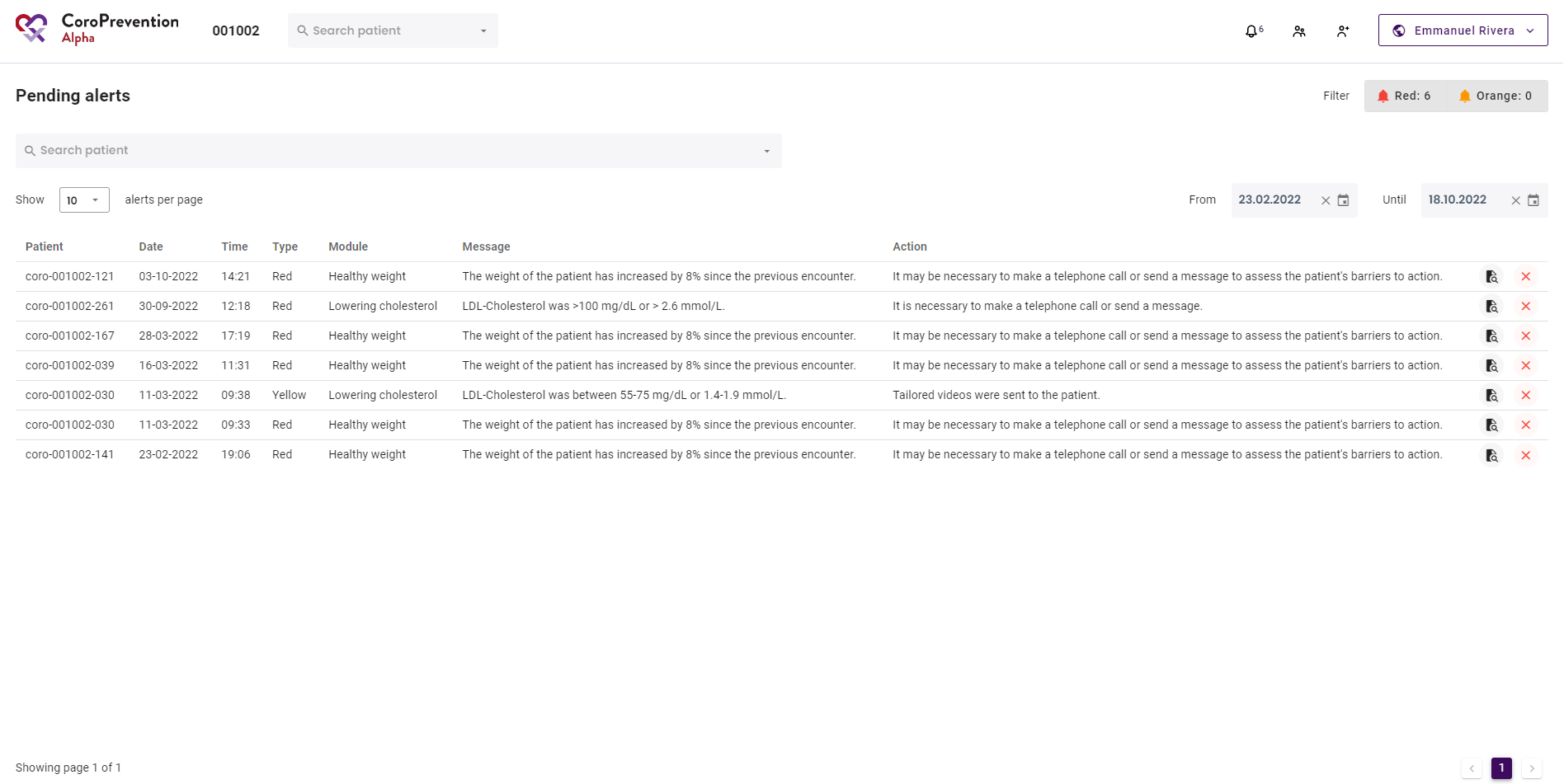 1
2
3
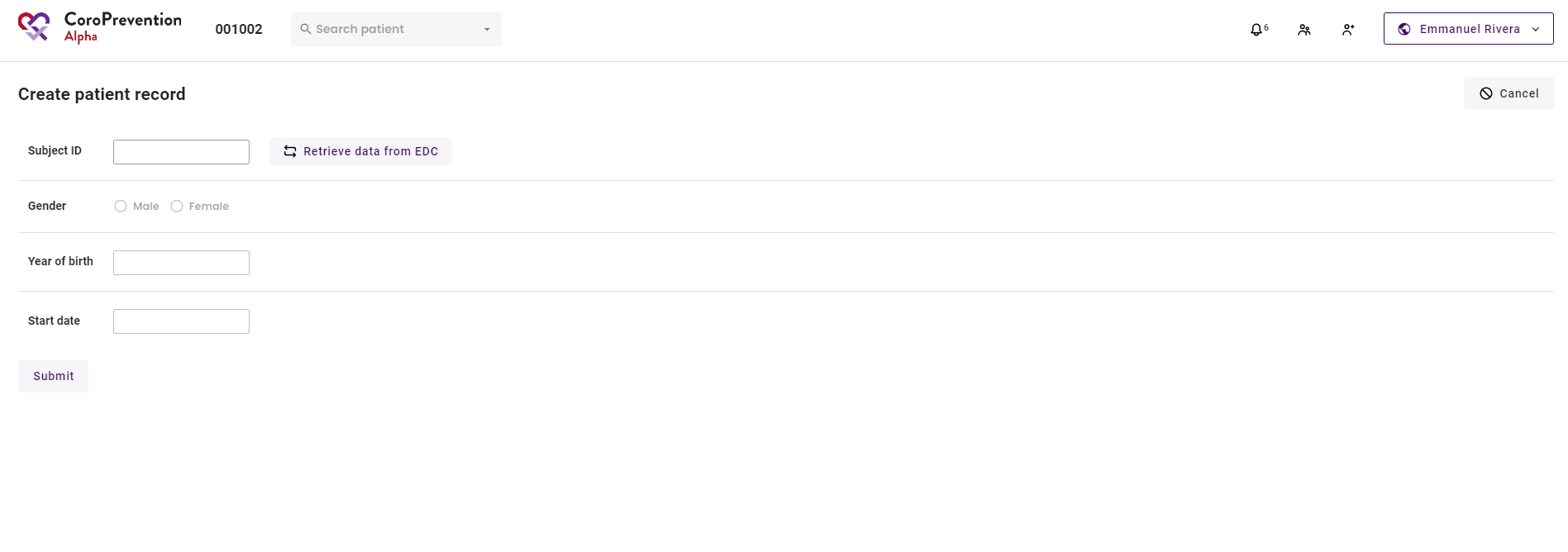 CoroPrevention Caregivver dasbhoard user guide_V5.0_20Dec2023
9
How to open the patient record?
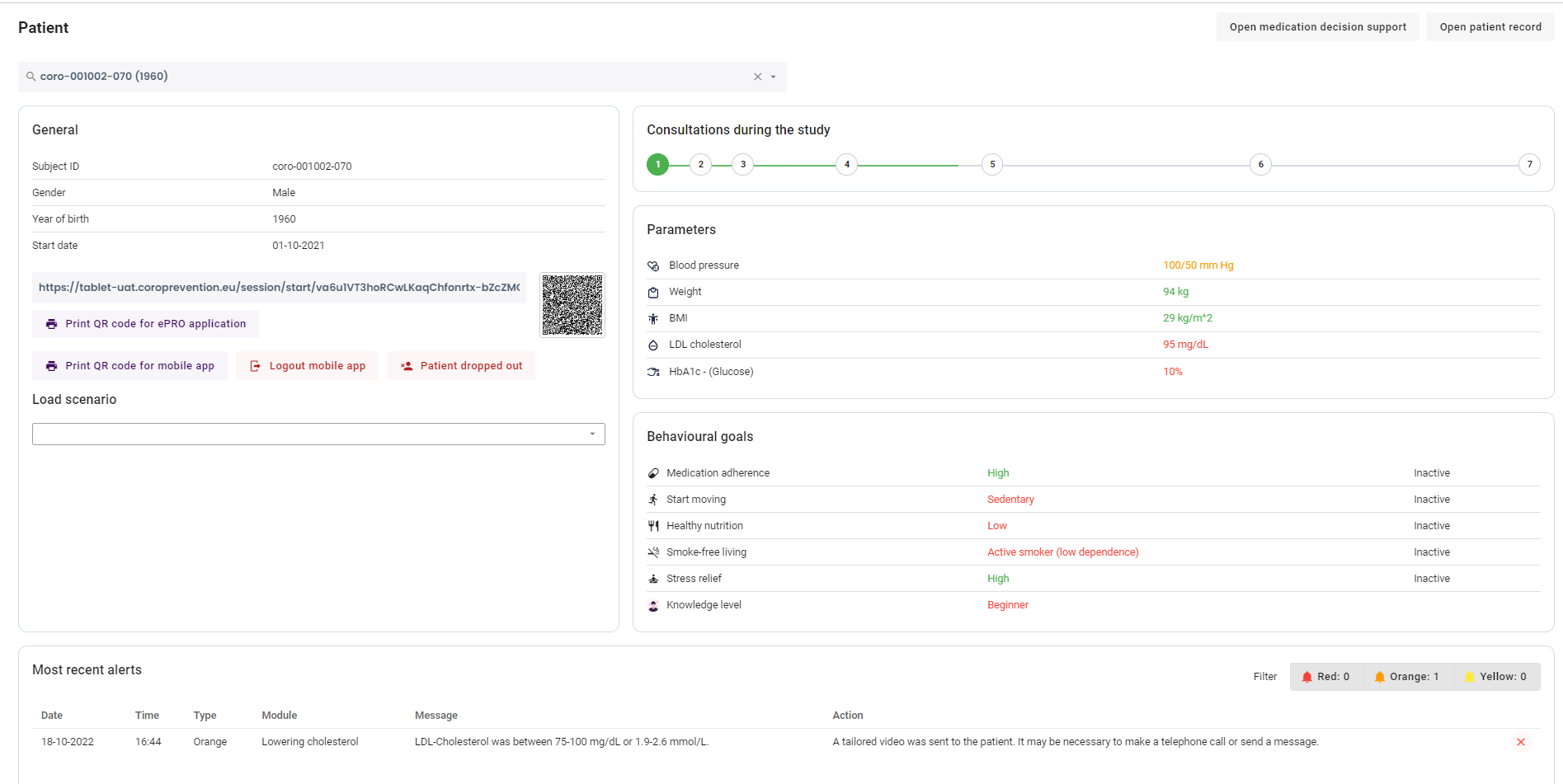 1
2
3
4
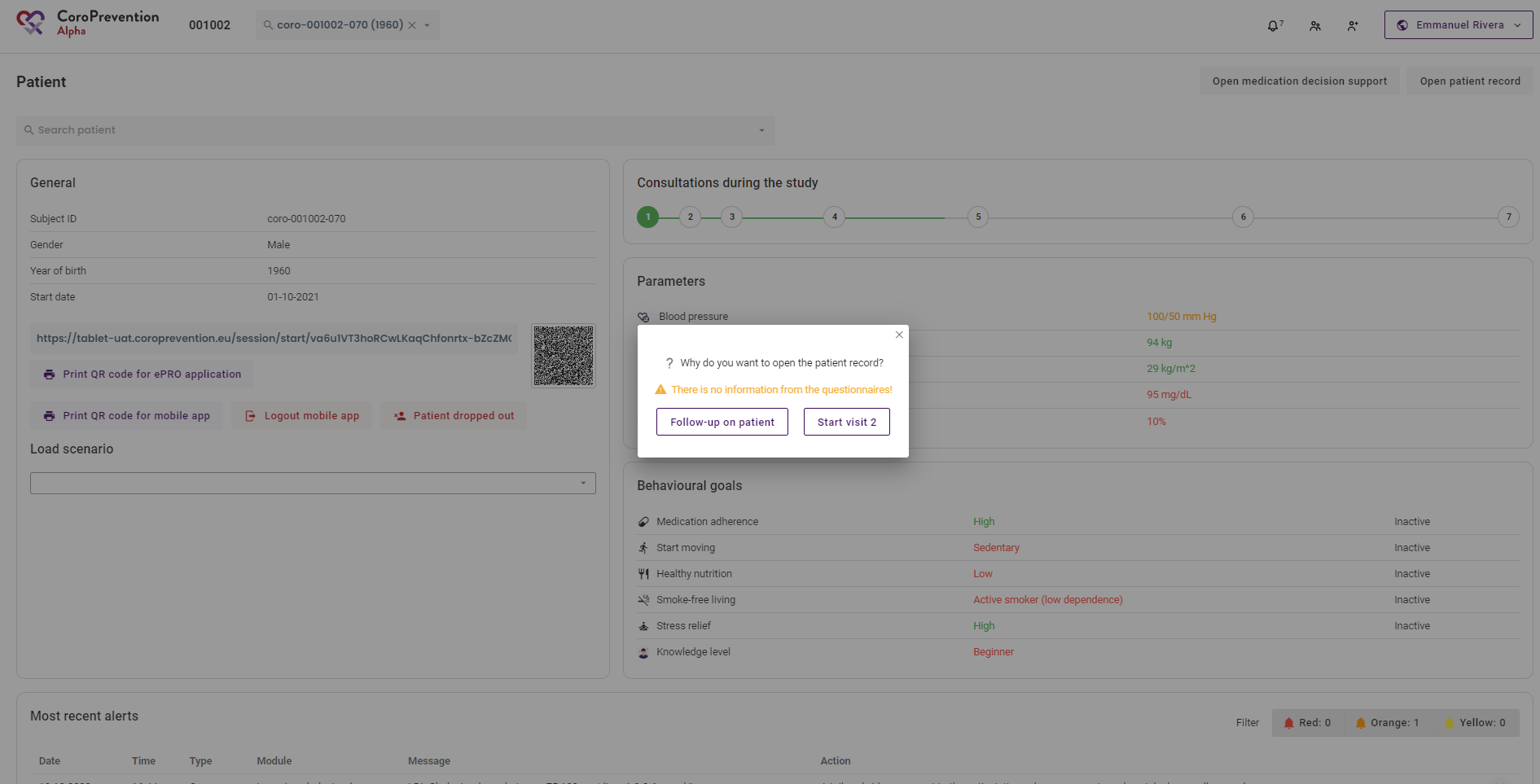 CoroPrevention Caregivver dasbhoard user guide_V5.0_20Dec2023
10
How to view a summary about a patient?
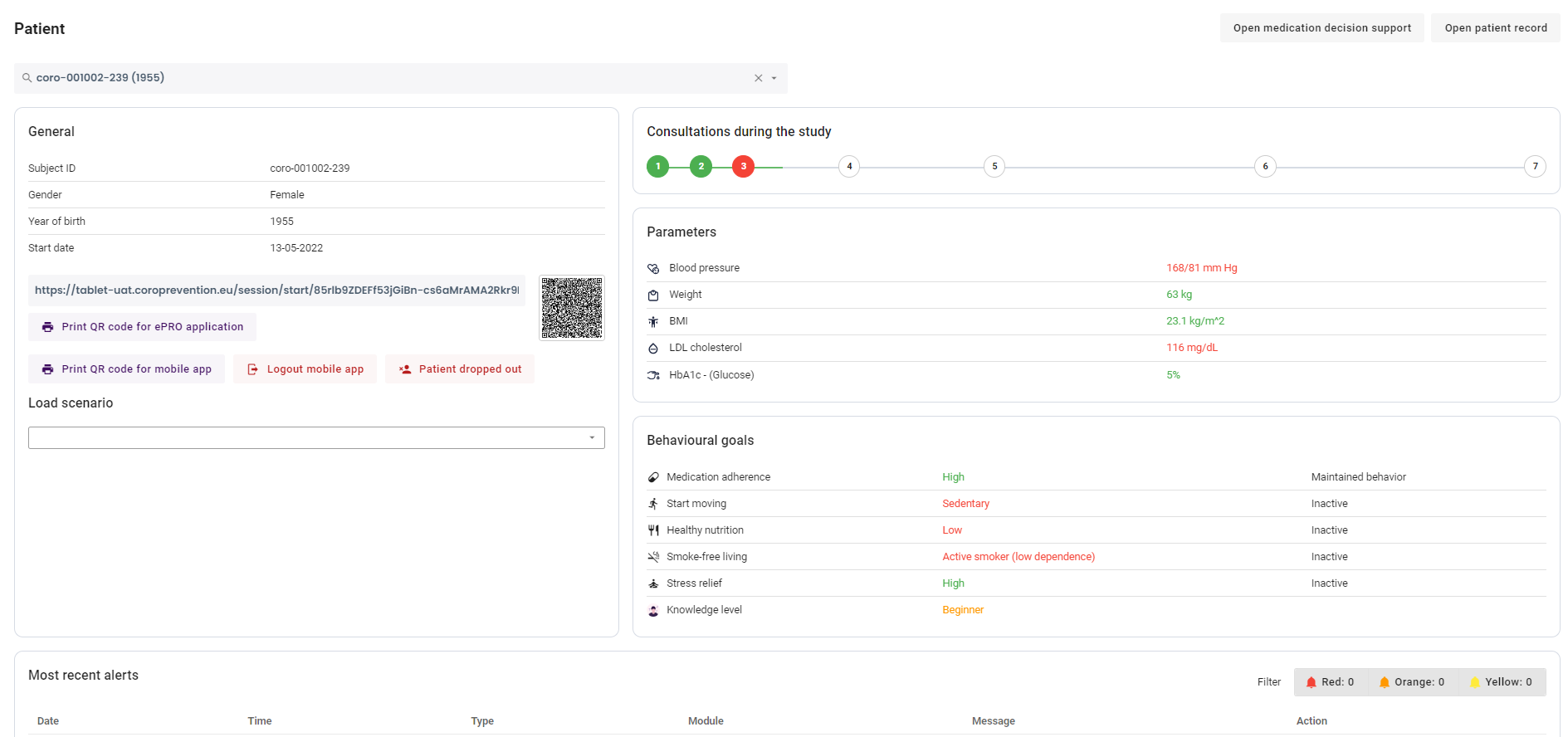 1
2
3
4
5
6
7
8
9
10
11
13
12
14
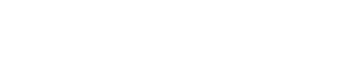 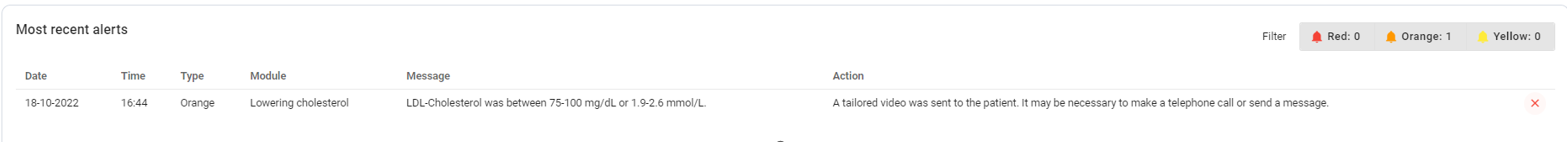 CoroPrevention Caregivver dasbhoard user guide_V5.0_20Dec2023
11
How to start a visit with the patient?
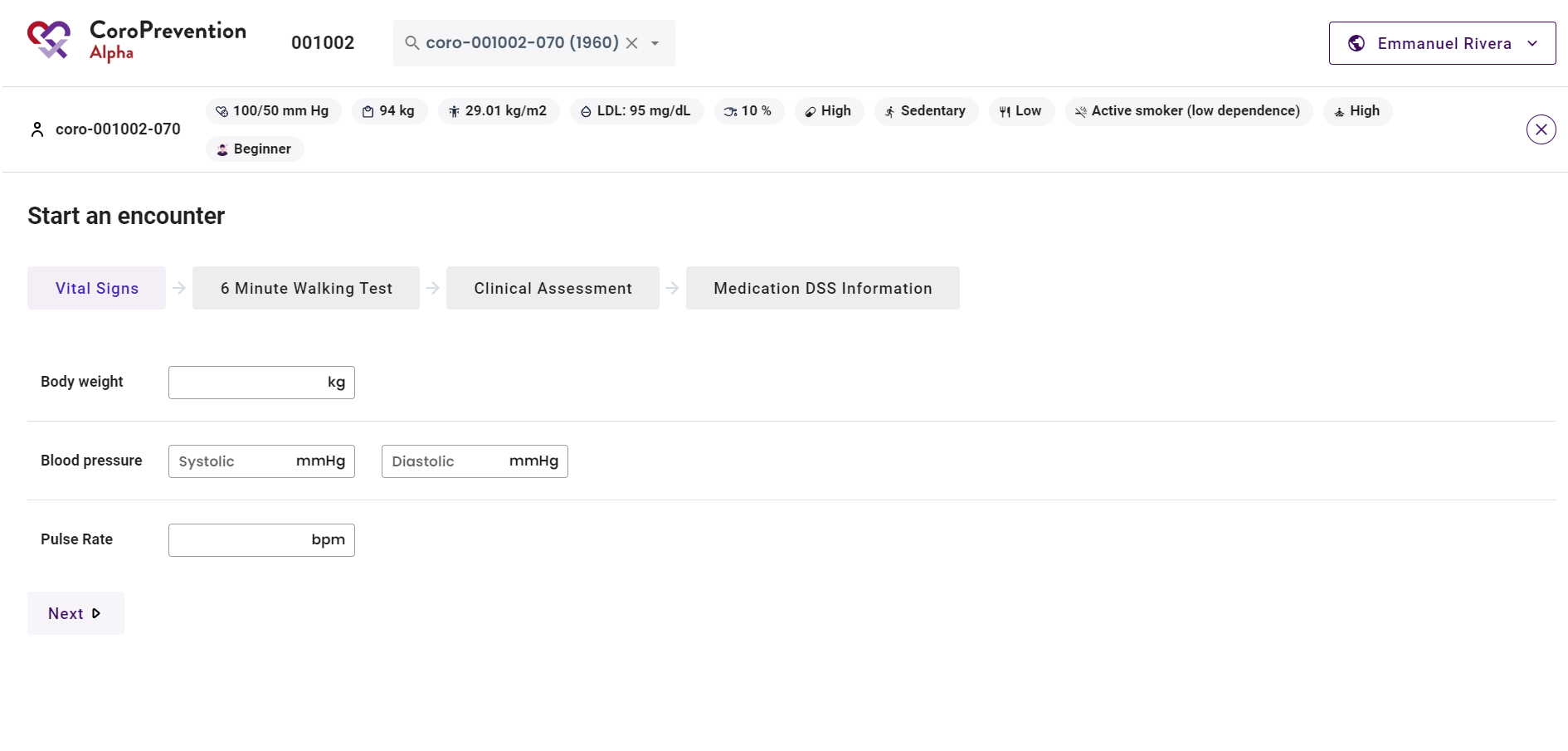 1
2
3
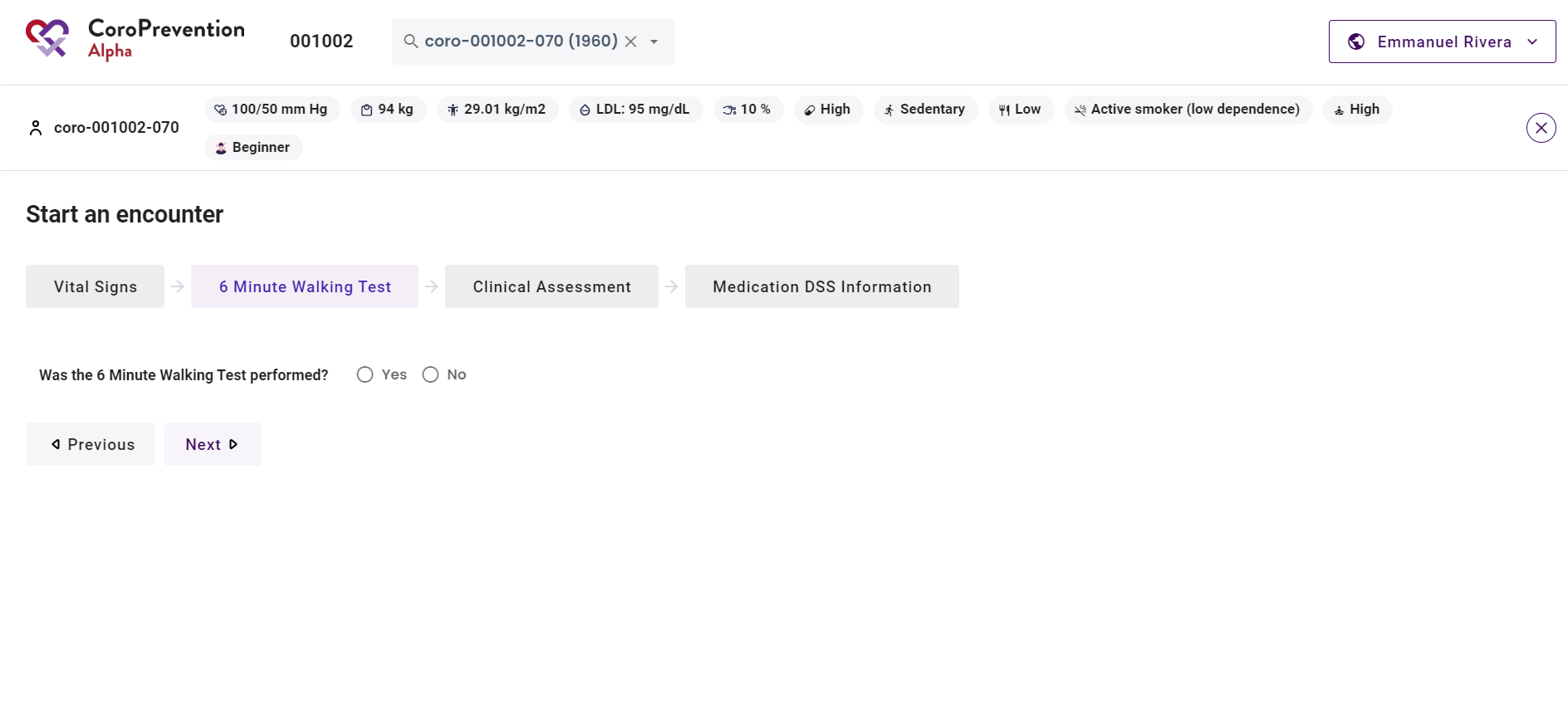 CoroPrevention Caregivver dasbhoard user guide_V5.0_20Dec2023
12
How to start a visit with the patient?
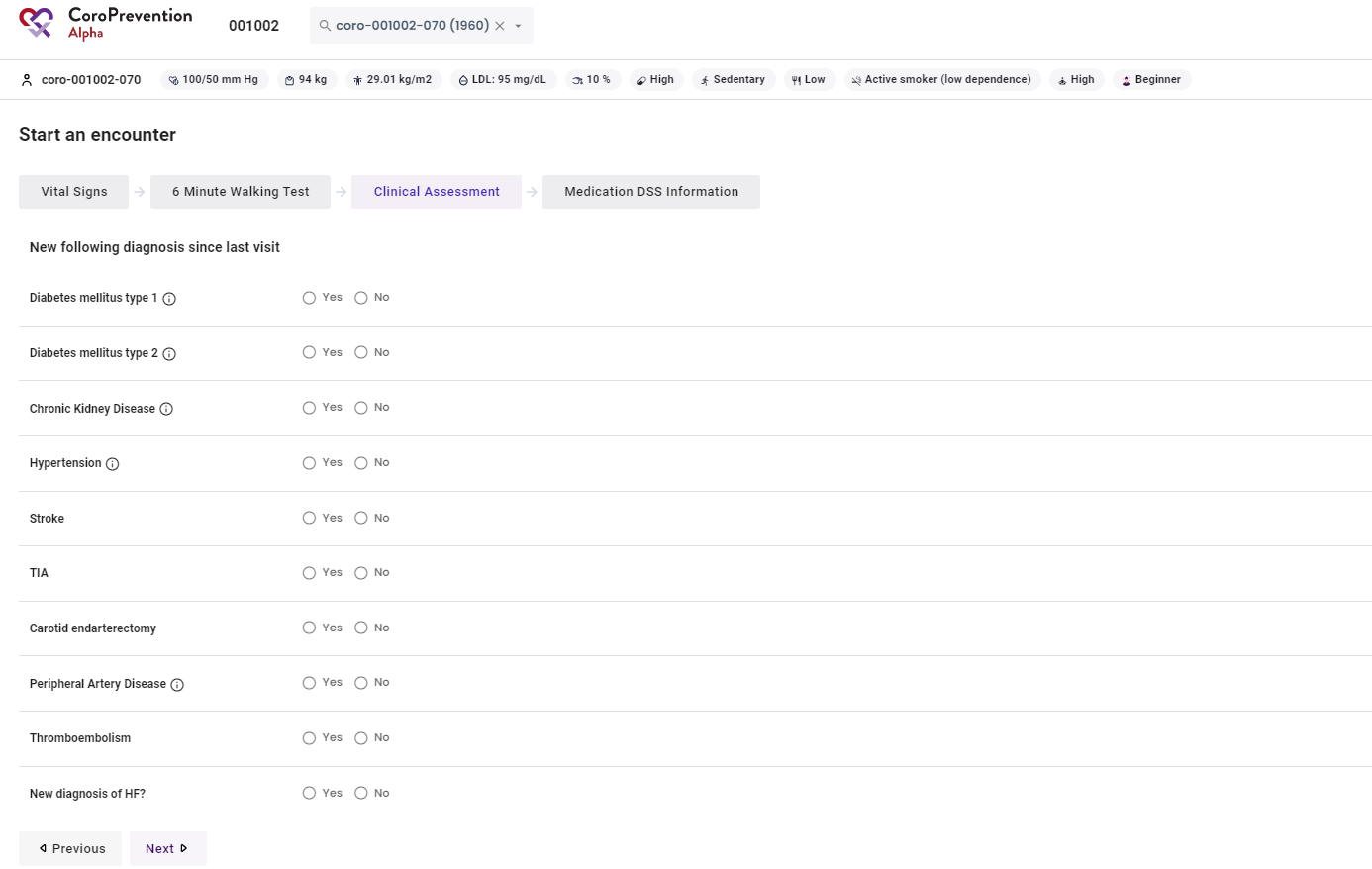 4
5
6
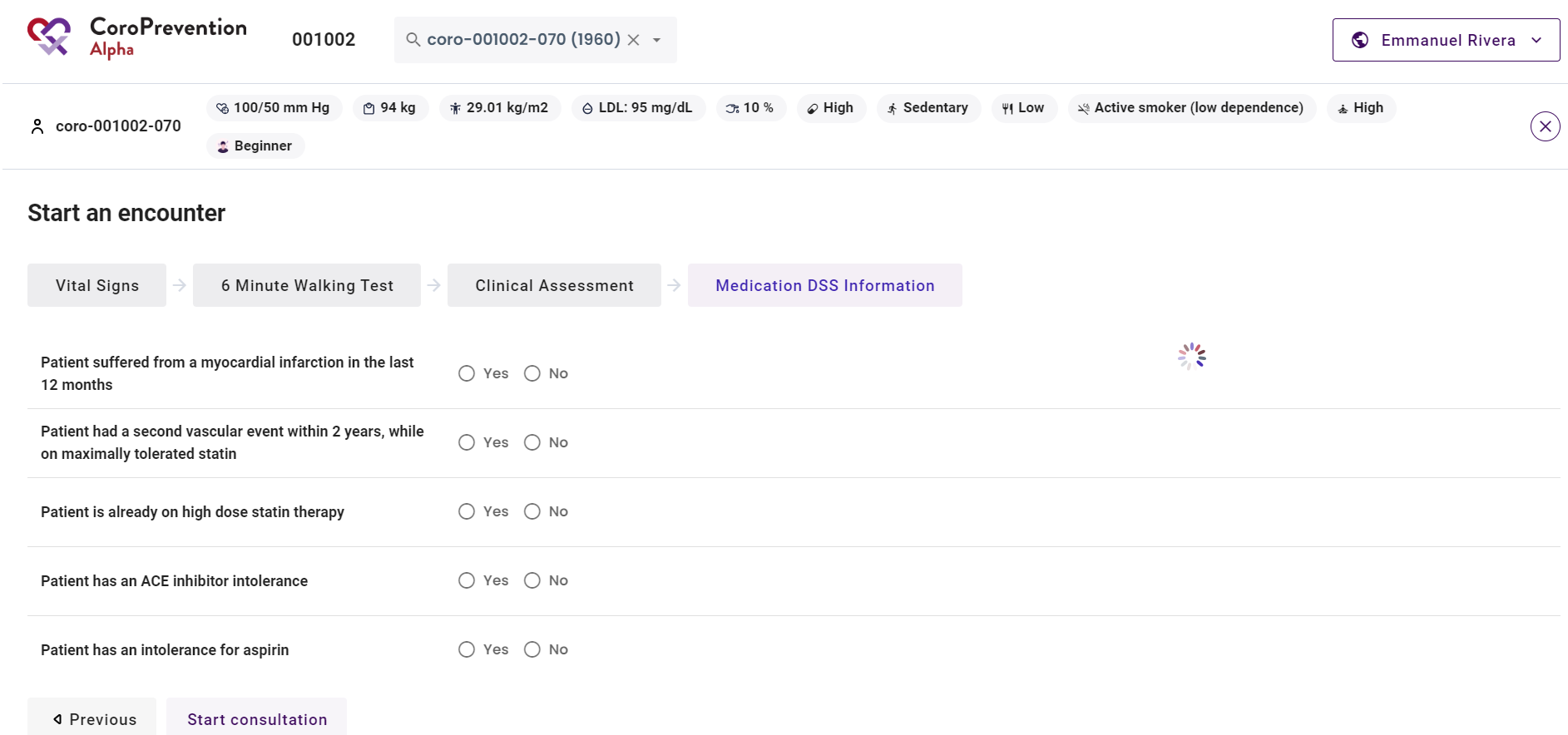 CoroPrevention Caregivver dasbhoard user guide_V5.0_20Dec2023
13
How to end a visit and close the patient record?
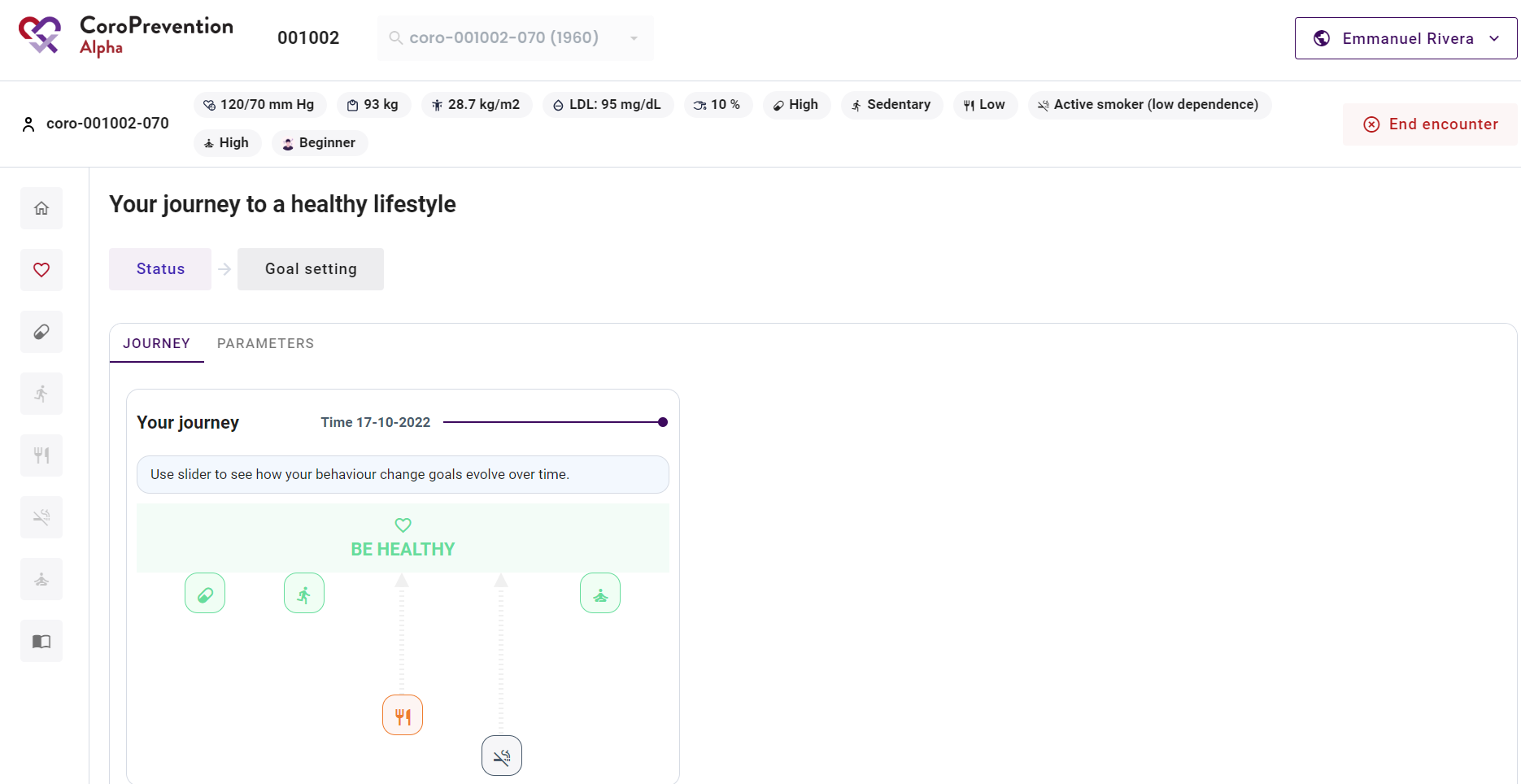 1
1 Click on "End encounter" if you want to end the patient visit.
CoroPrevention Caregivver dasbhoard user guide_V5.0_20Dec2023
14
Prepare for visit 2 (EDC)
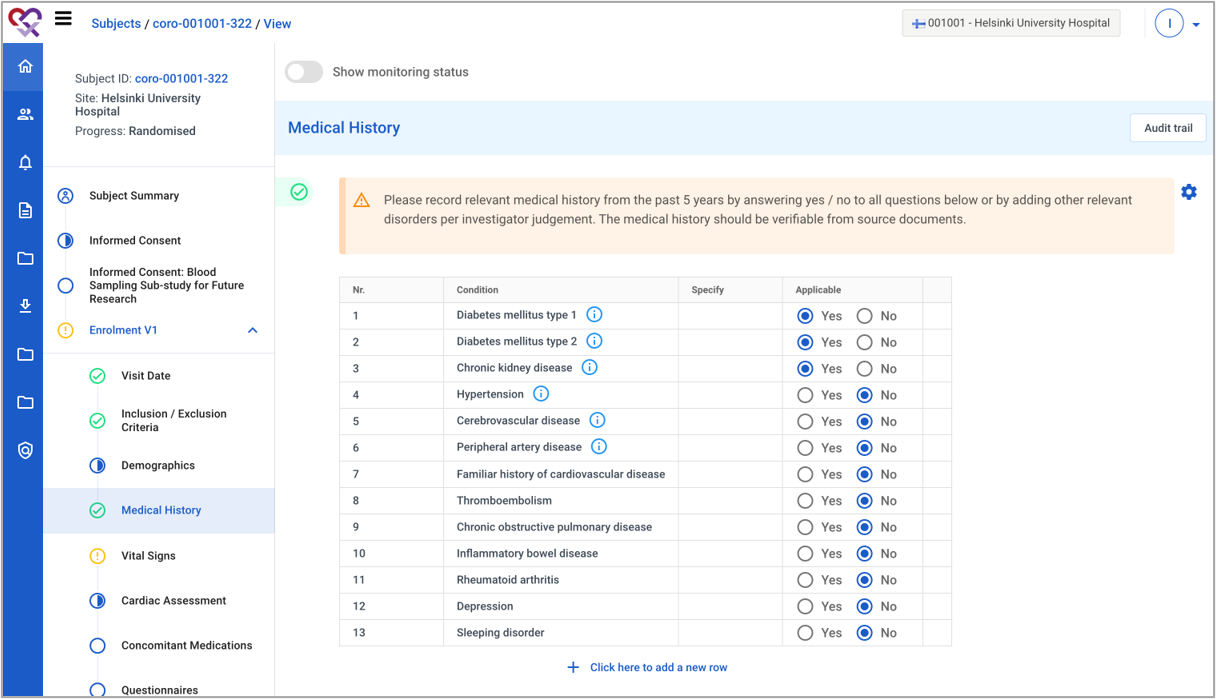 1
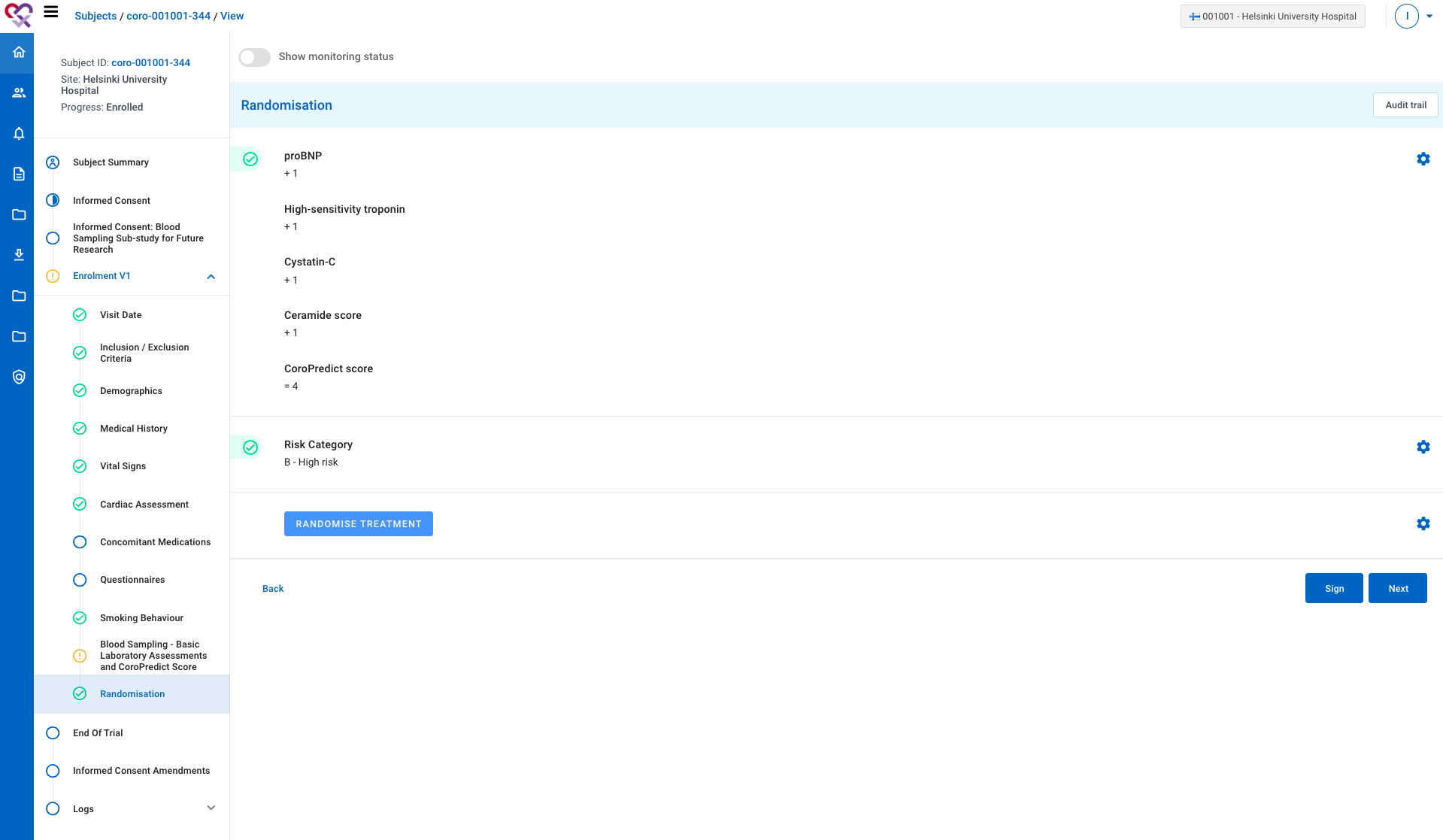 2
CoroPrevention Caregivver dasbhoard user guide_V5.0_20Dec2023
15
Prepare for visit 2 (EDC)
CoroPrevention Caregivver dasbhoard user guide_V5.0_20Dec2023
16
Prepare for visit 2 (caregiver dashboard)
1
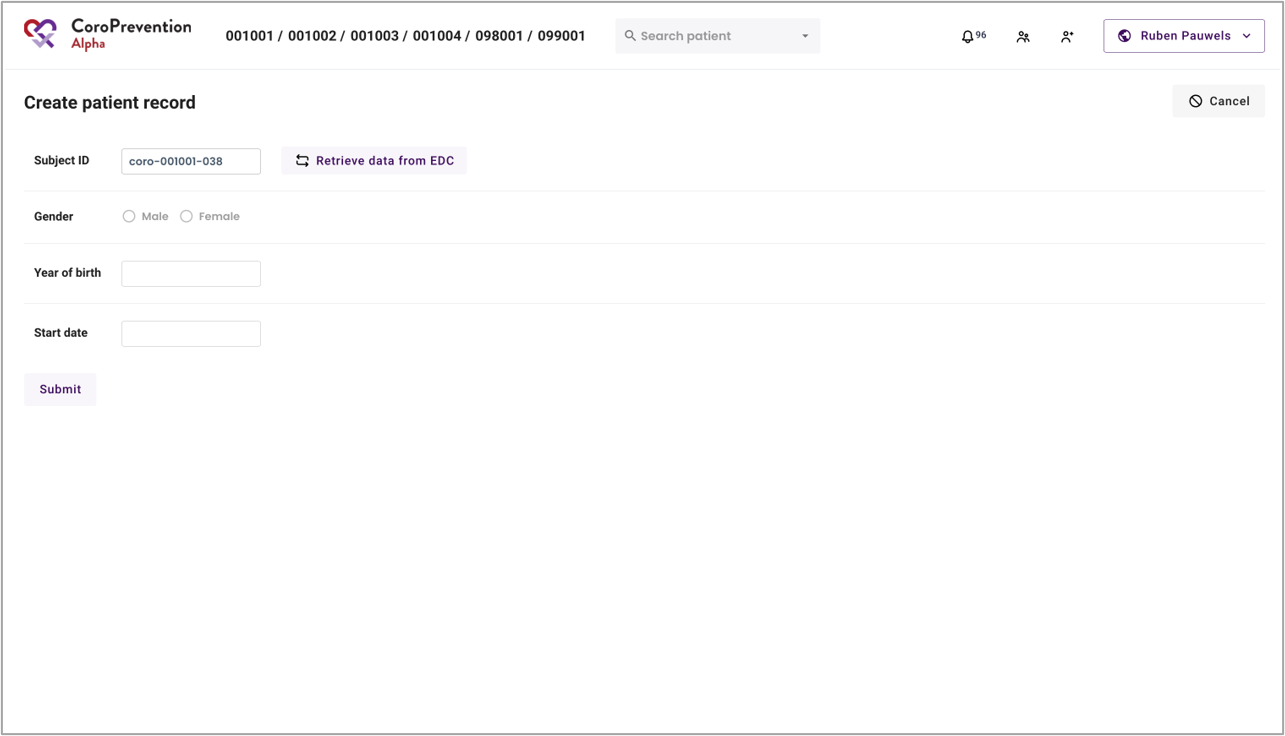 2
3
4
5
CoroPrevention Caregivver dasbhoard user guide_V5.0_20Dec2023
17
Prepare for visit 2 (caregiver dashboard)
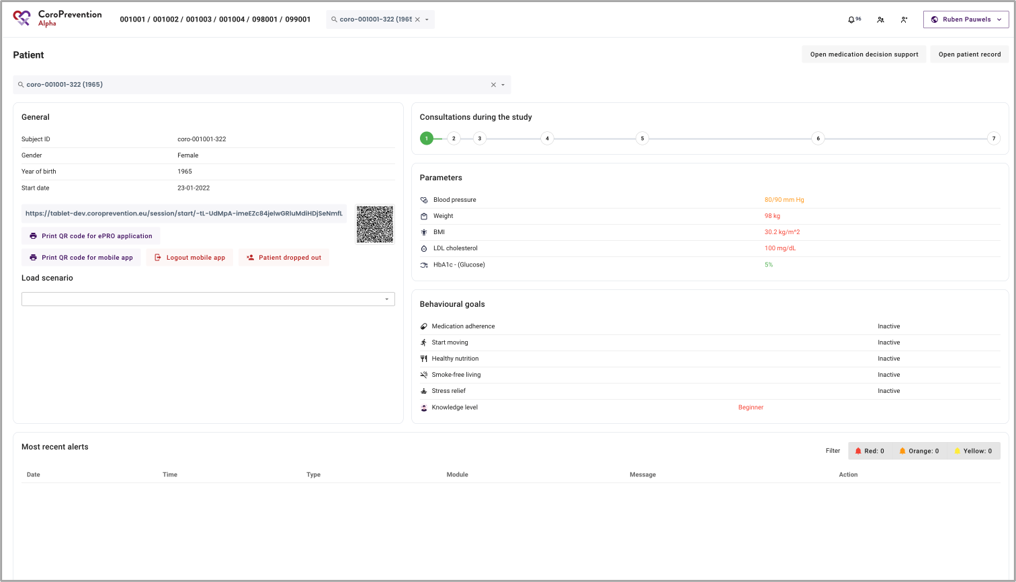 1
CoroPrevention Caregivver dasbhoard user guide_V5.0_20Dec2023
18
Prepare for visit 2 (caregiver dashboard)
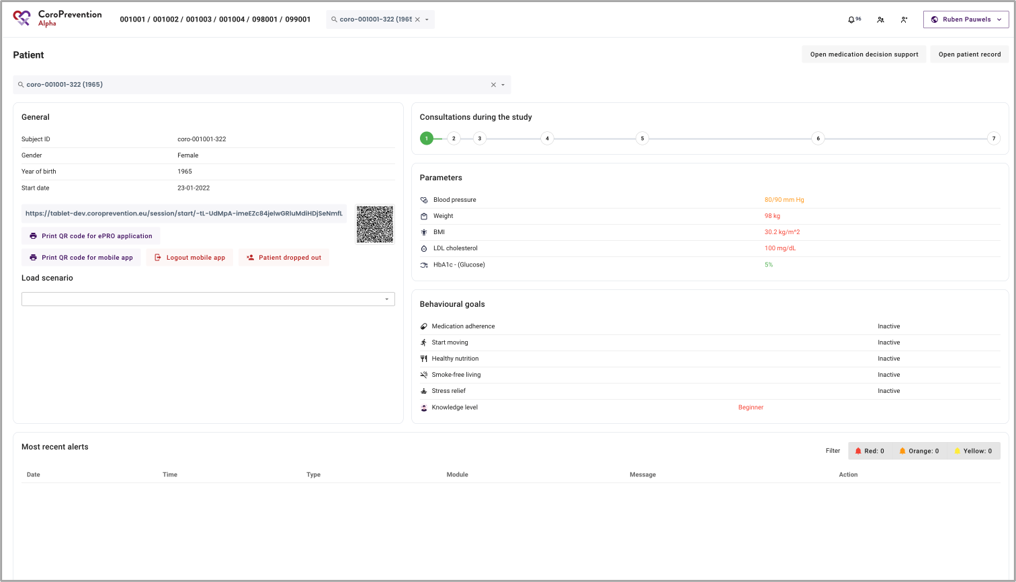 1
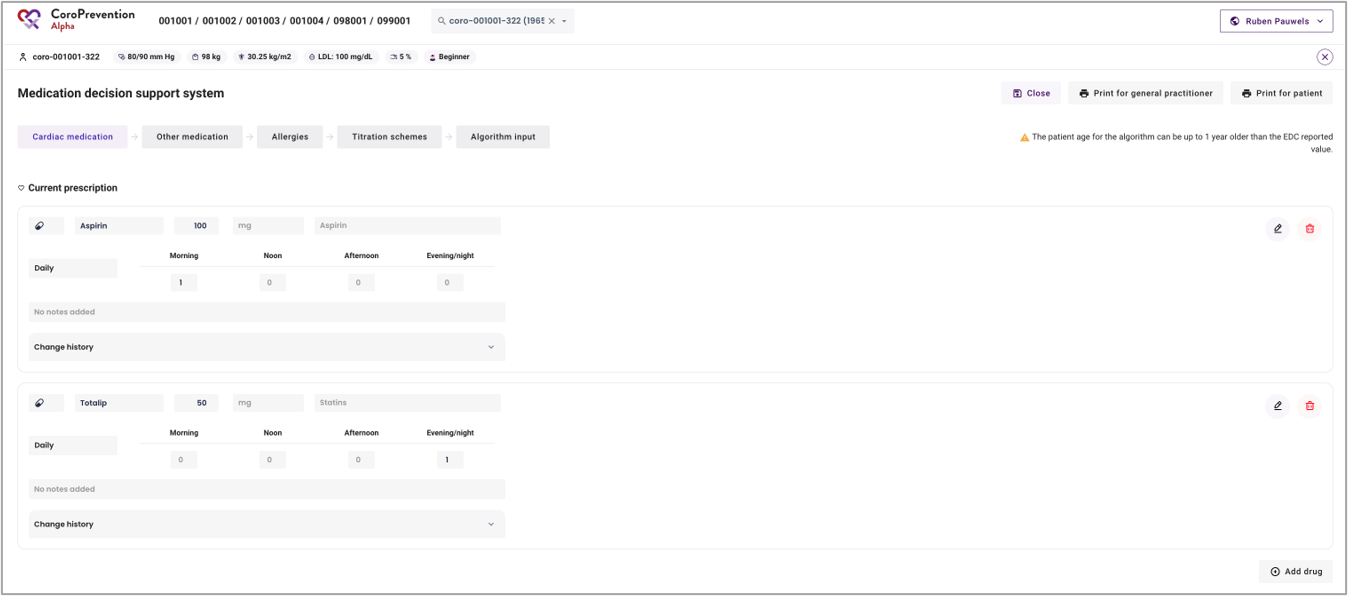 2
CoroPrevention Caregivver dasbhoard user guide_V5.0_20Dec2023
19
Prepare for visit 2 (caregiver dashboard)
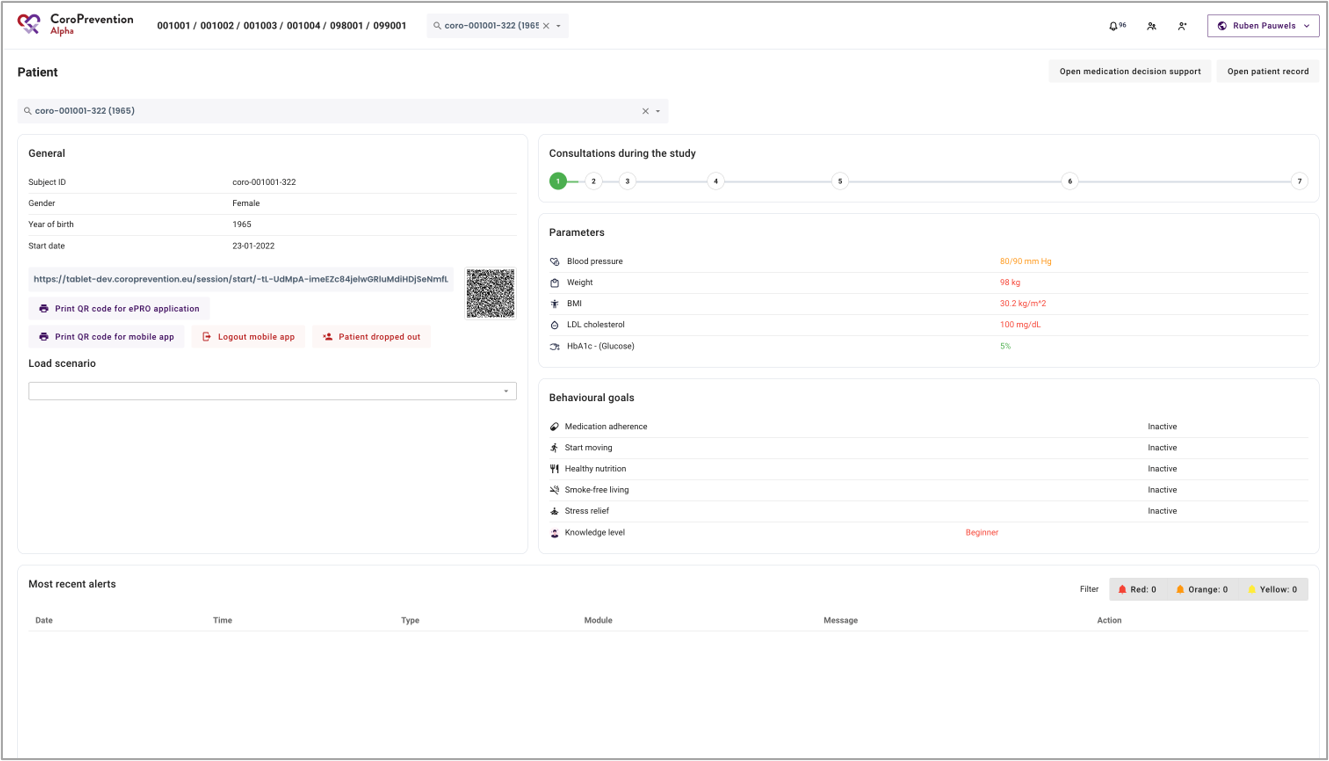 1
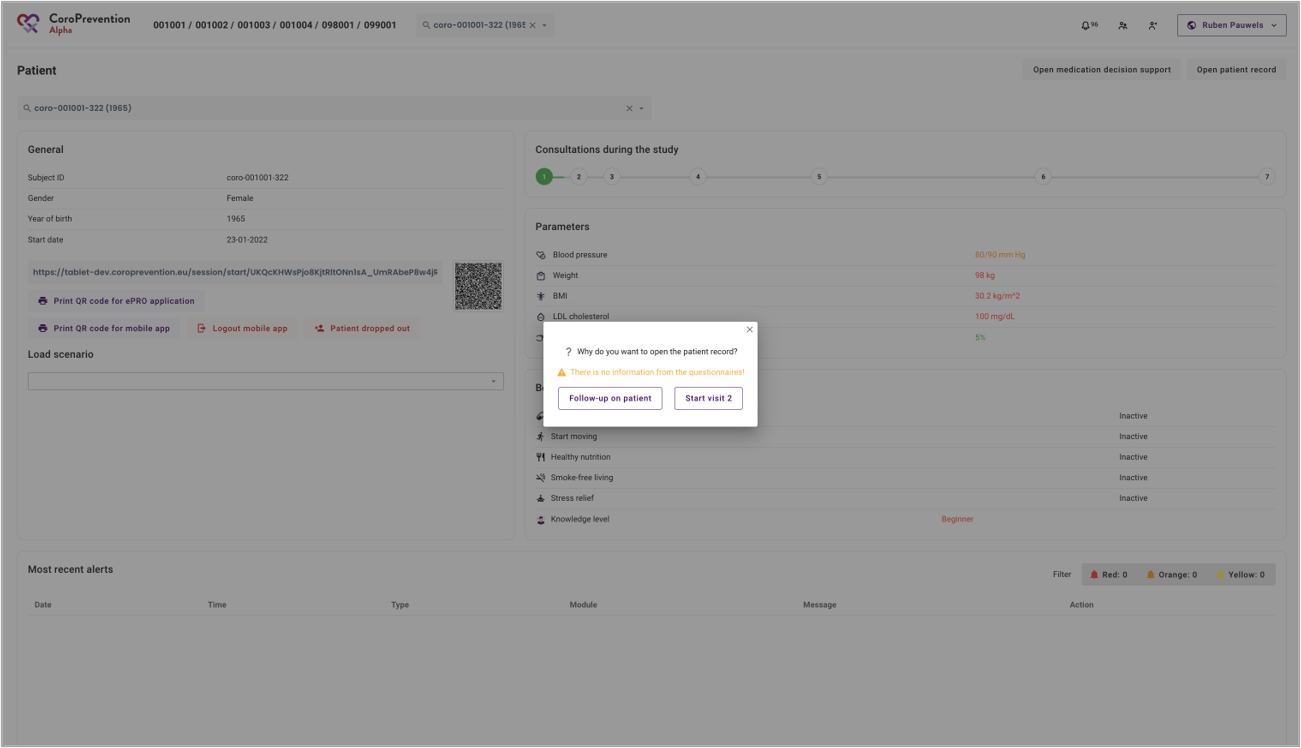 2
CoroPrevention Caregivver dasbhoard user guide_V5.0_20Dec2023
20
Prepare for visit 2 (caregiver dashboard)
EXERCISE PRESCRIPTION
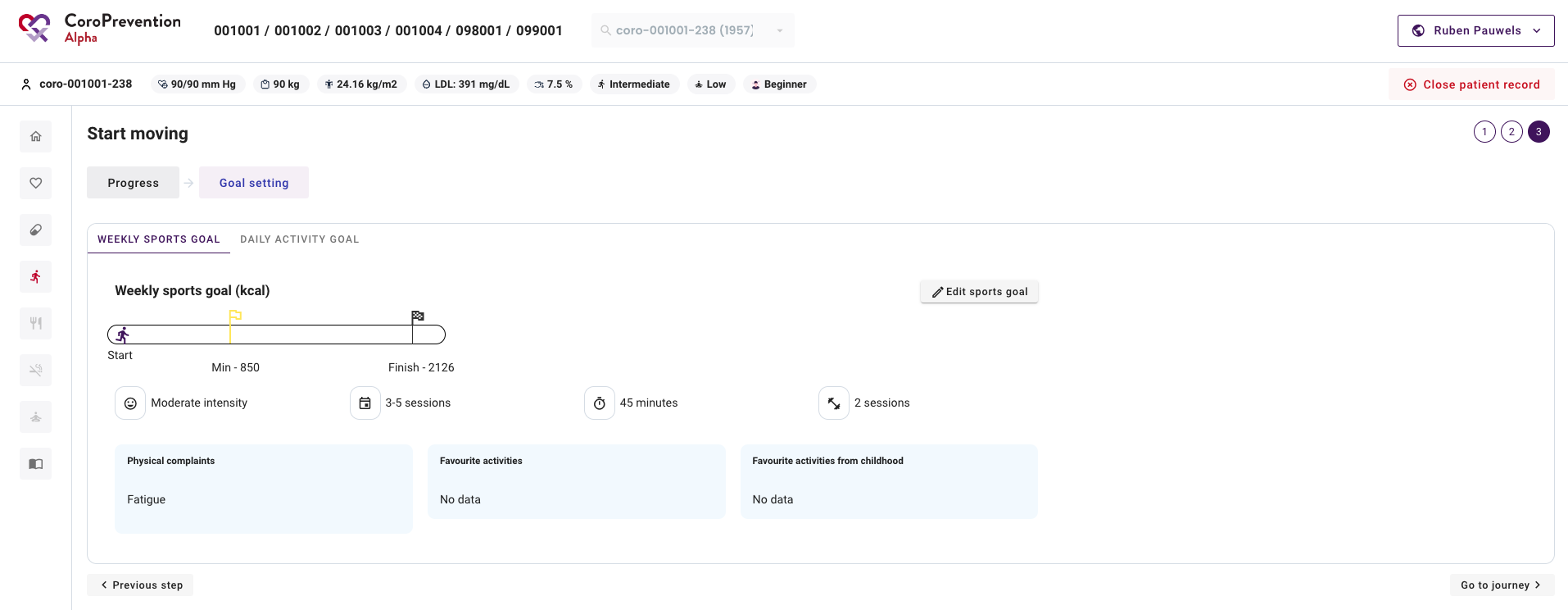 4
3
5
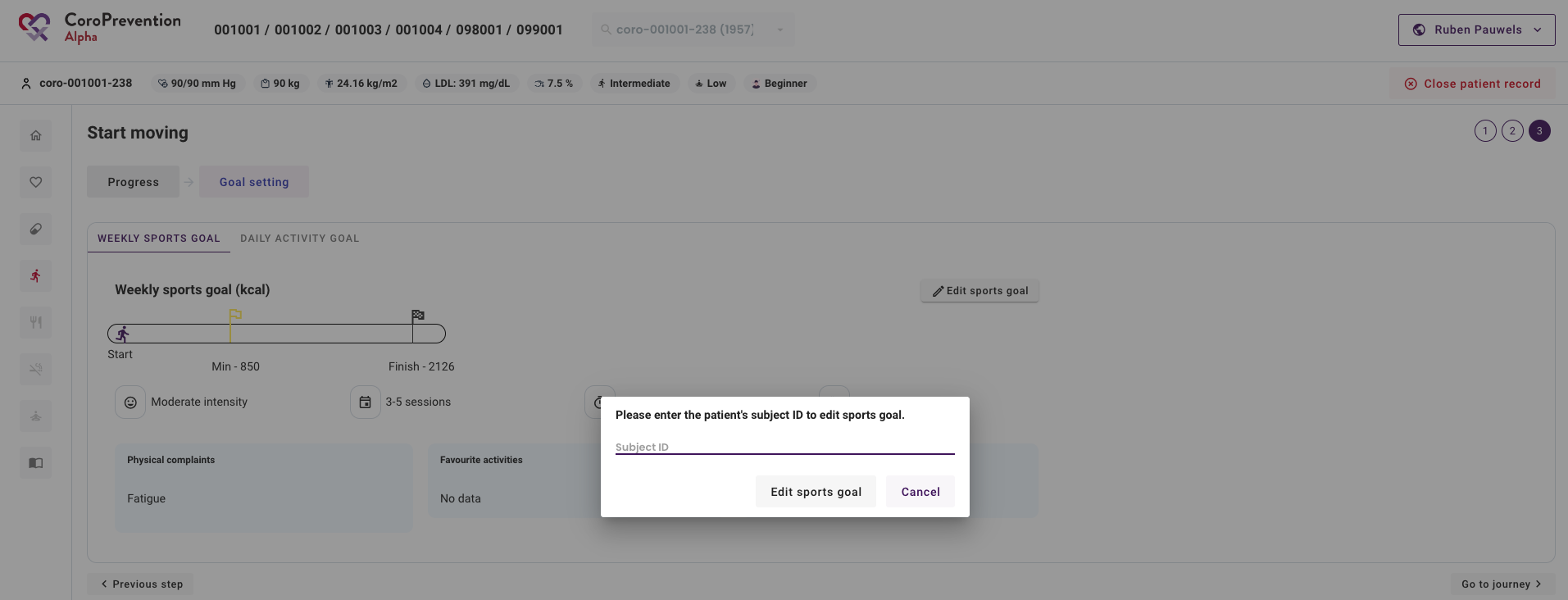 6
CoroPrevention Caregivver dasbhoard user guide_V5.0_20Dec2023
21
Prepare for visit 2 (caregiver dashboard)
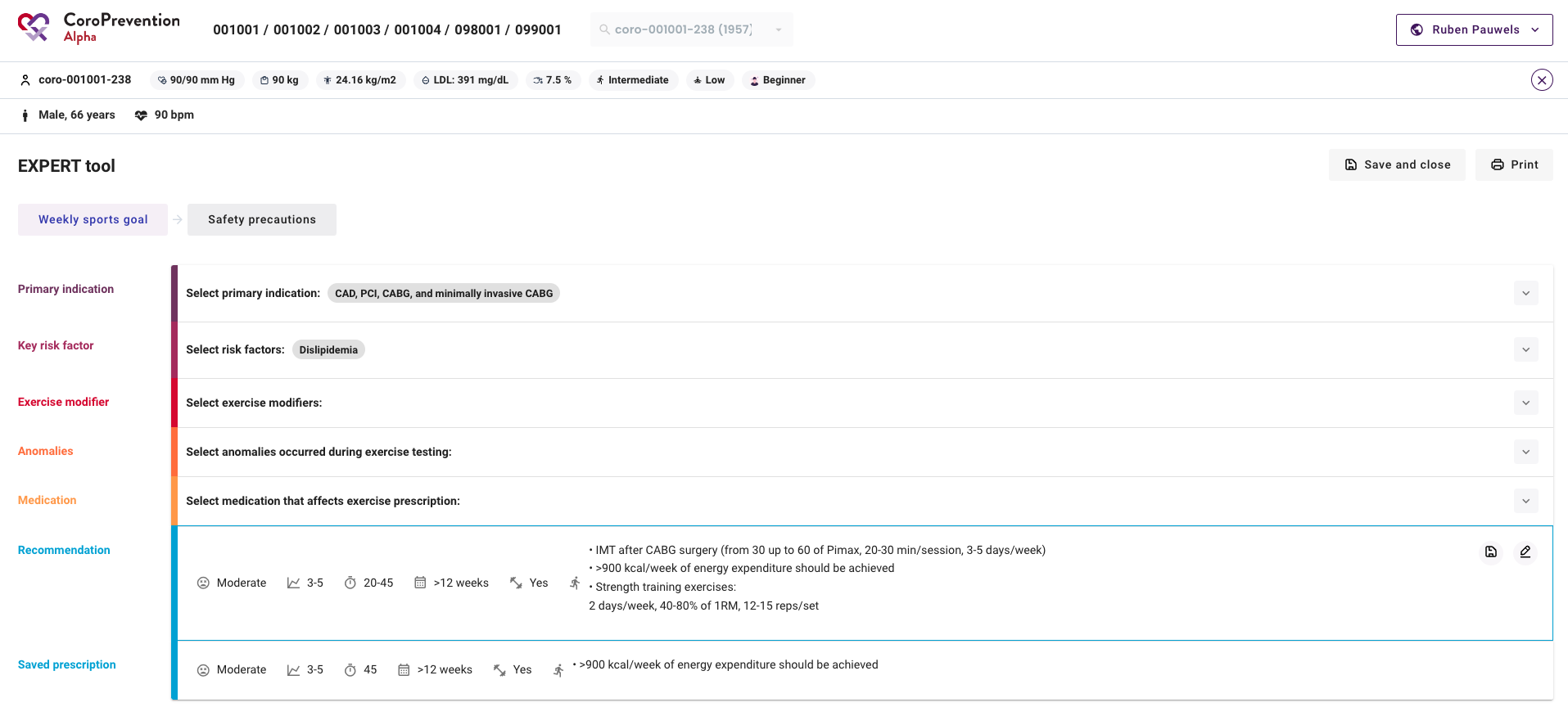 EXERCISE PRESCRIPTION
8
7
CoroPrevention Caregivver dasbhoard user guide_V5.0_20Dec2023
22
Conduct visit 2 with the patient (caregiver dashboard)
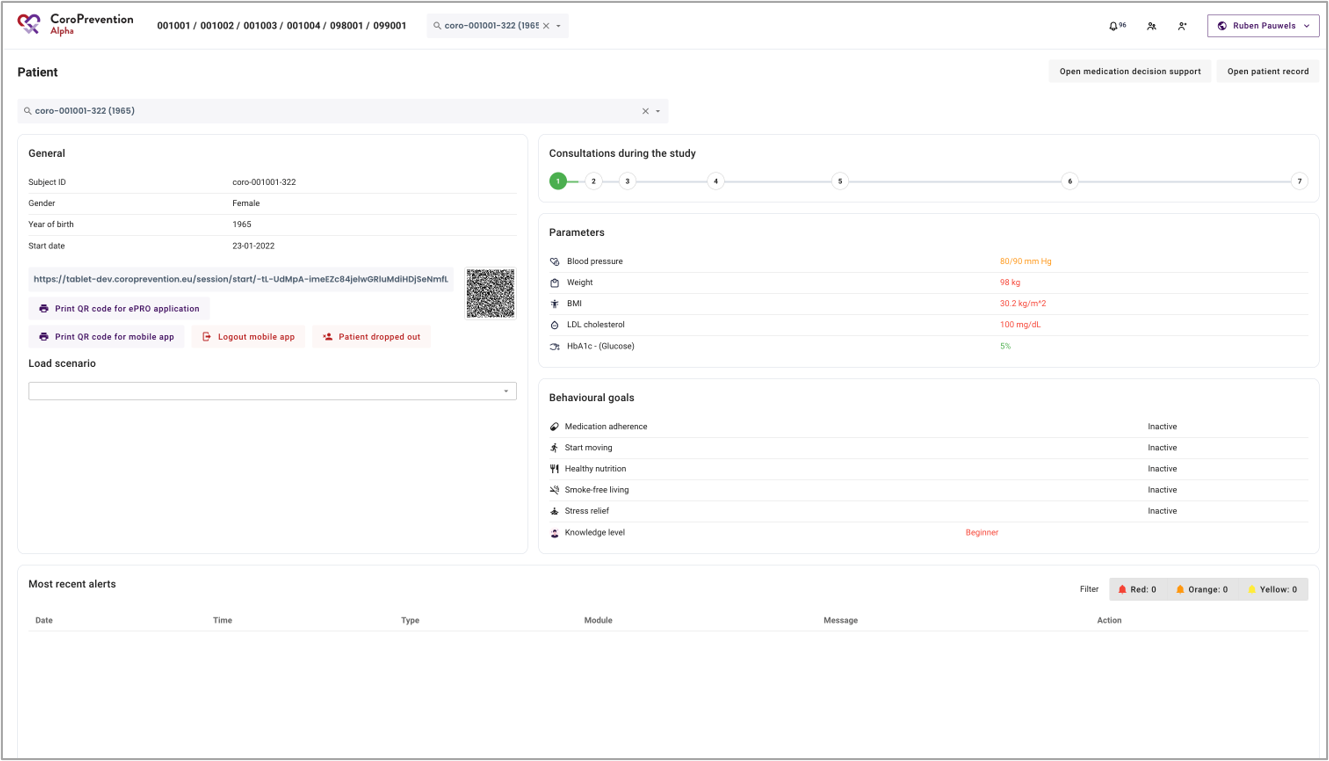 1
2
3
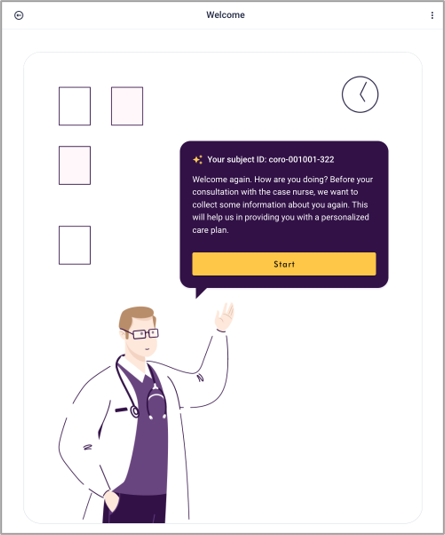 CoroPrevention Caregivver dasbhoard user guide_V5.0_20Dec2023
23
Conduct visit 2 with the patient (caregiver dashboard)
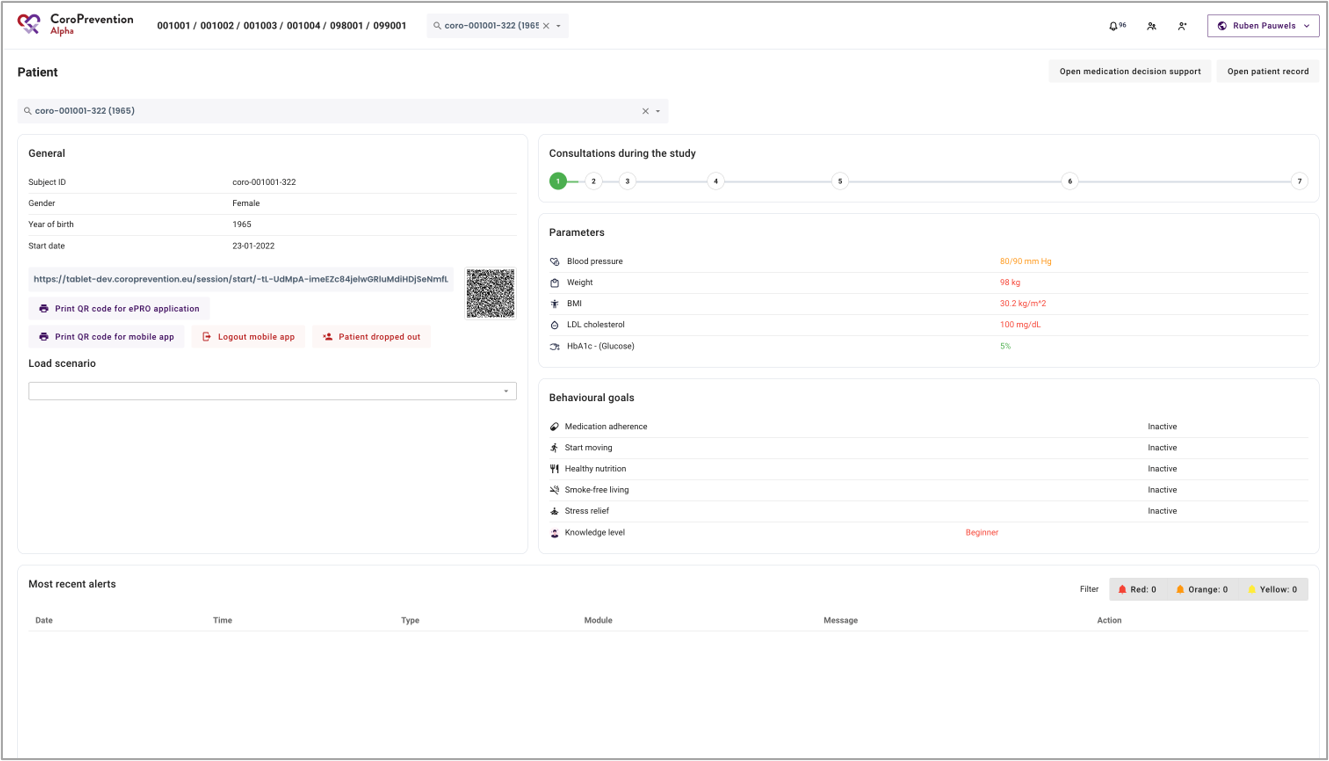 4
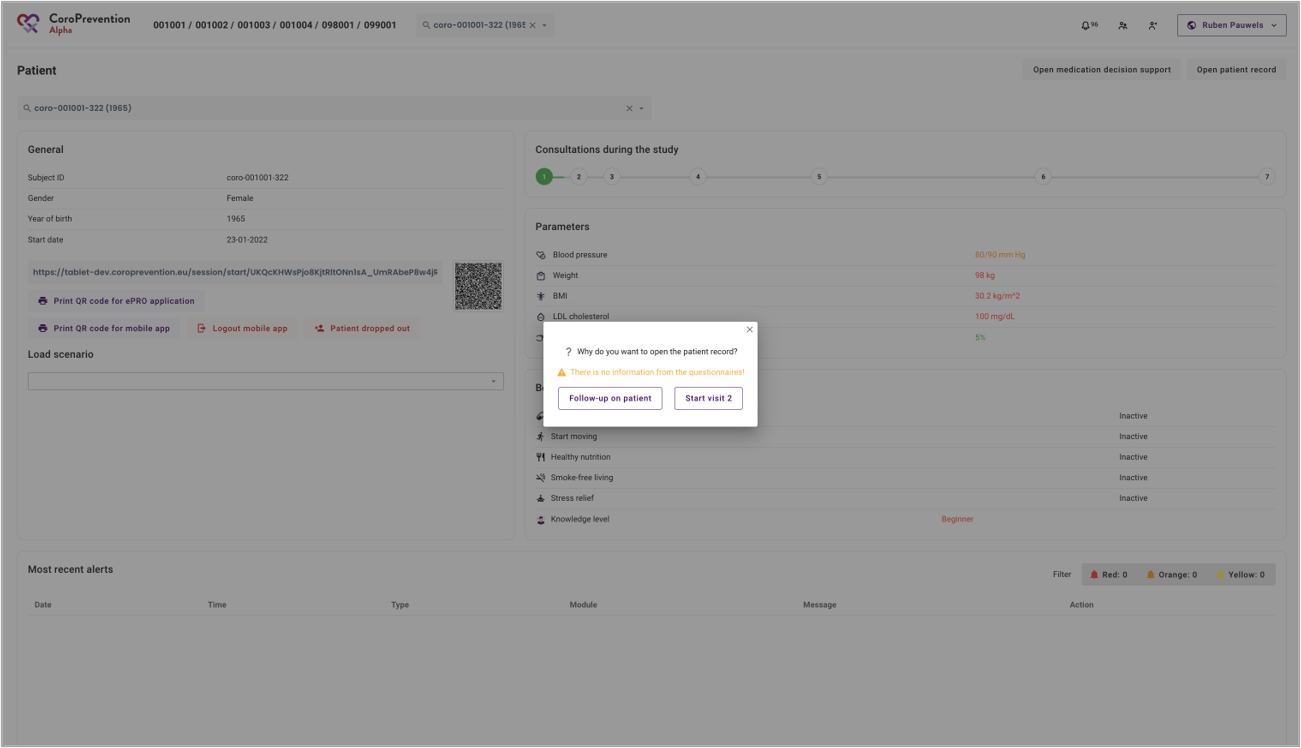 5
CoroPrevention Caregivver dasbhoard user guide_V5.0_20Dec2023
24
Conduct visit 2 with the patient (caregiver dashboard)
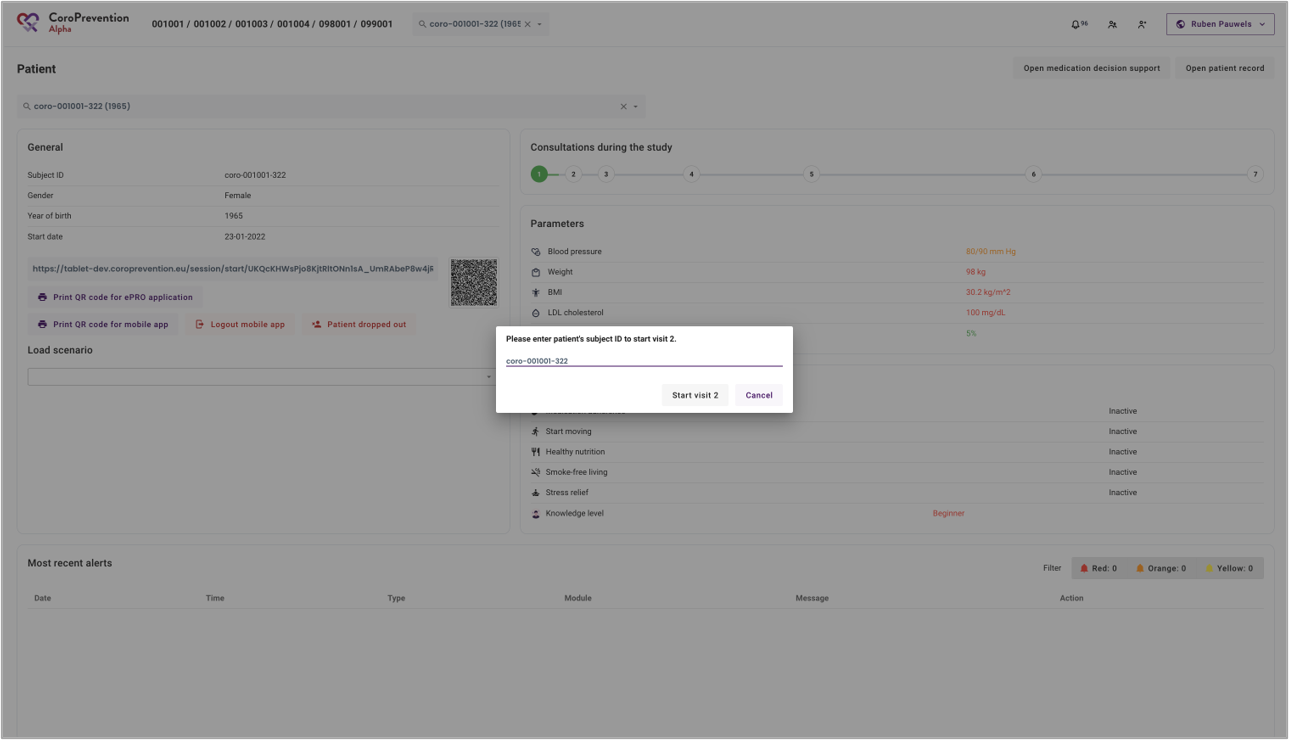 6
7
CoroPrevention Caregivver dasbhoard user guide_V5.0_20Dec2023
25
Conduct visit 2 with the patient (caregiver dashboard)
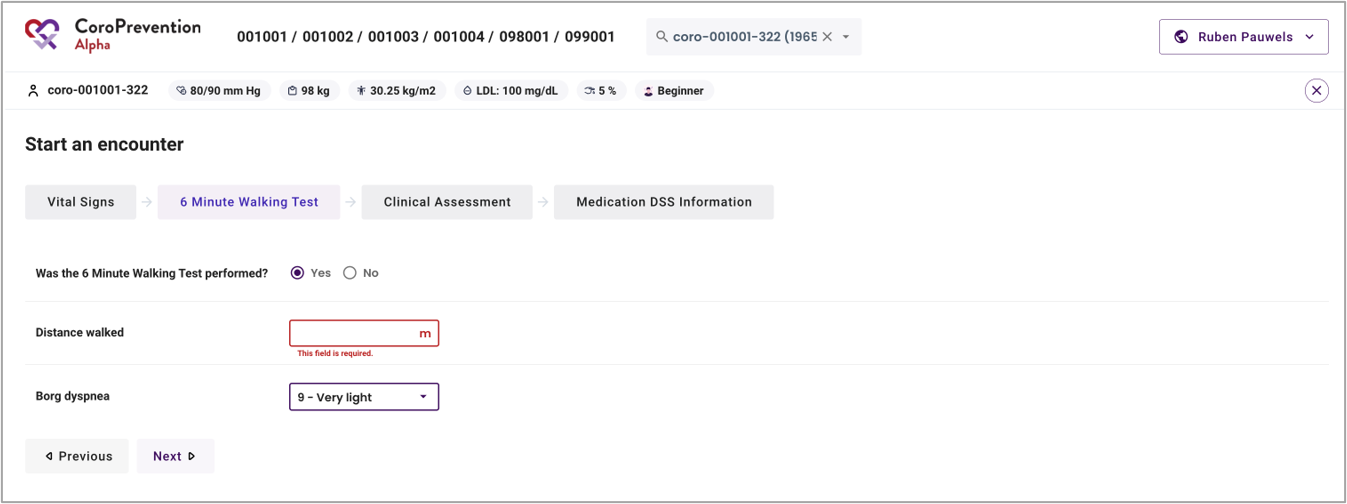 9
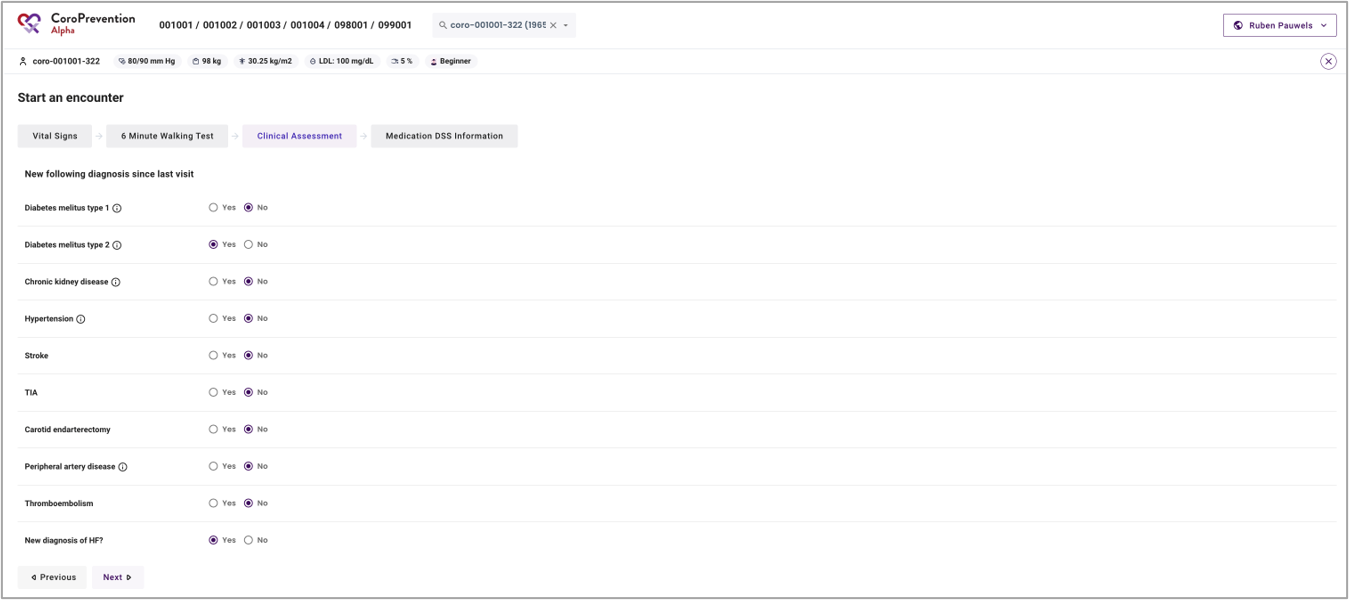 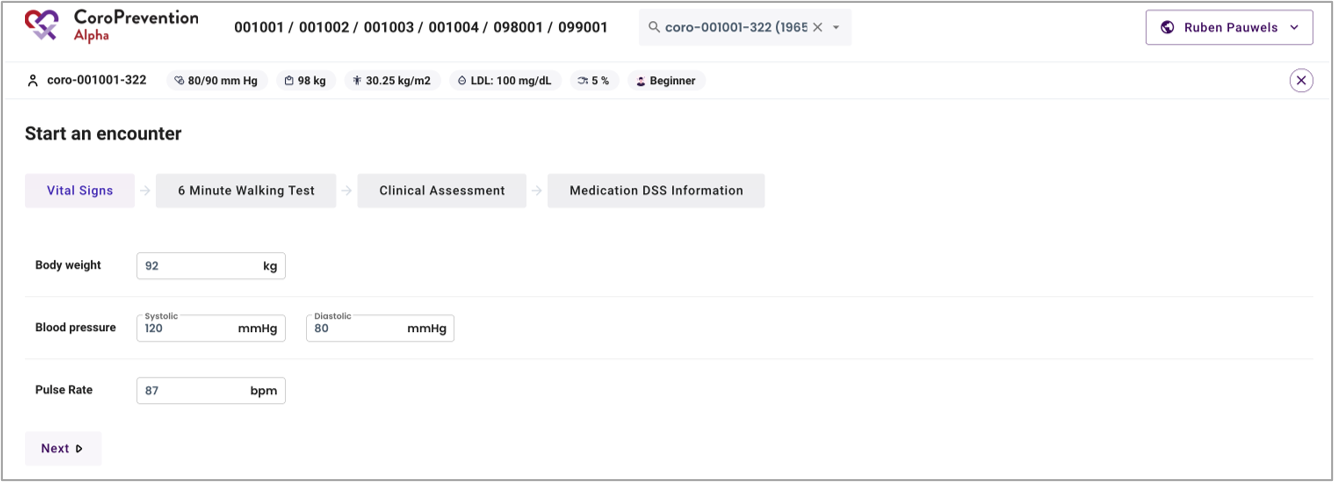 10
8
CoroPrevention Caregivver dasbhoard user guide_V5.0_20Dec2023
26
Conduct visit 2 with the patient (caregiver dashboard)
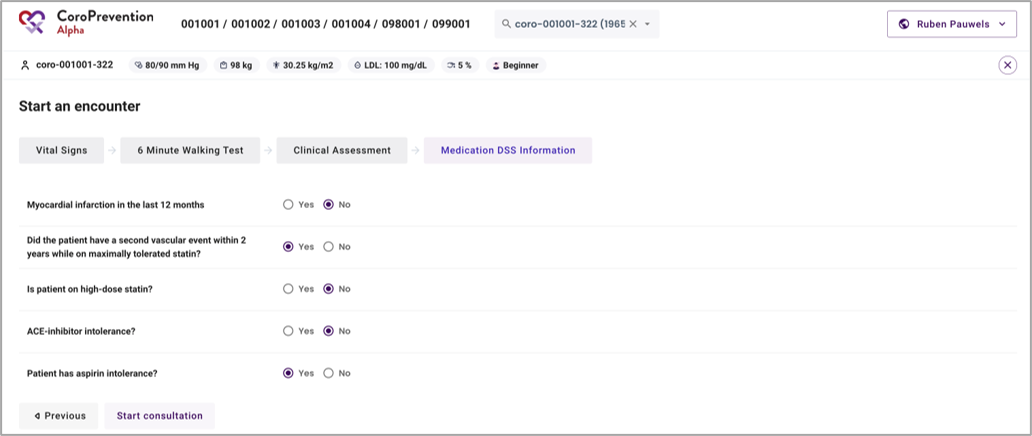 11
CoroPrevention Caregivver dasbhoard user guide_V5.0_20Dec2023
27
Conduct visit 2 with the patient (caregiver dashboard)
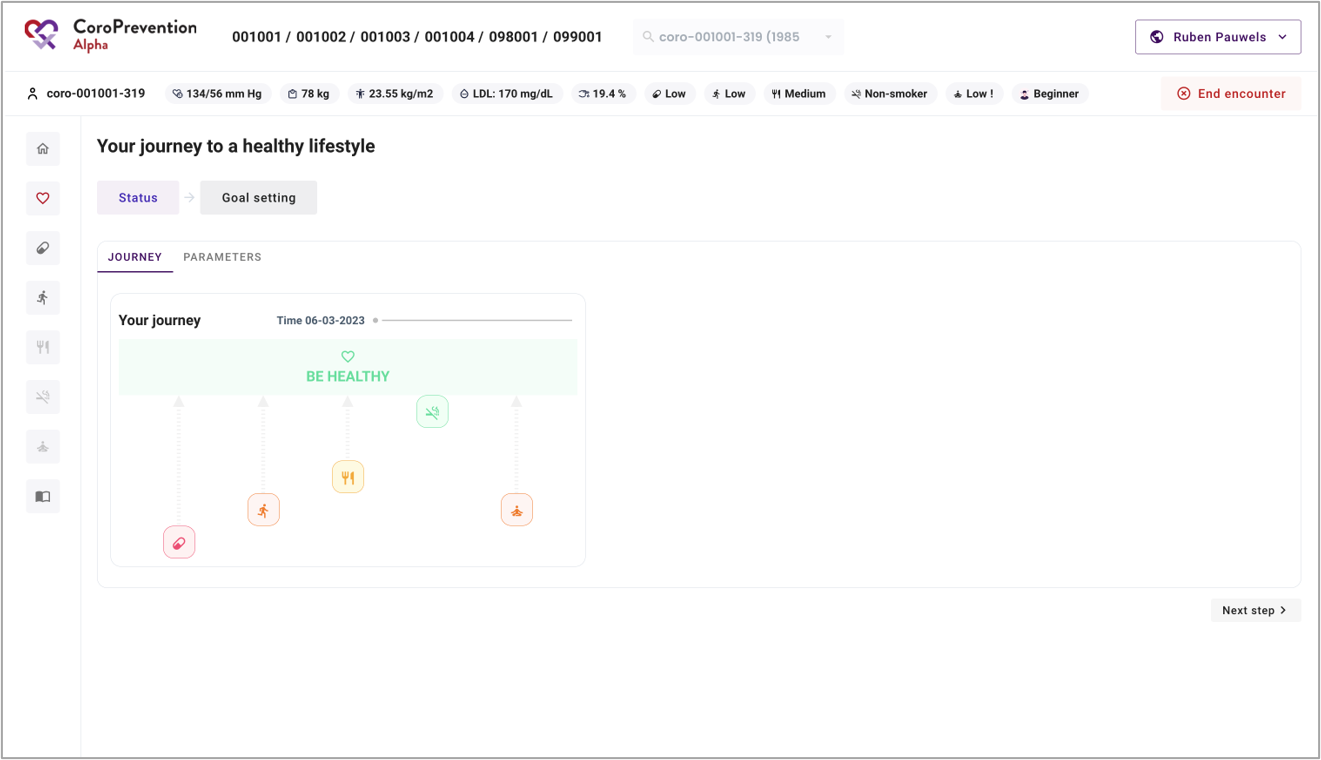 12
During visit 2, you will also help to install the CoroPrevention mobile application on the patient’s smartphone.
CoroPrevention Caregivver dasbhoard user guide_V5.0_20Dec2023
28
After visit 2 with the patient (EDC)
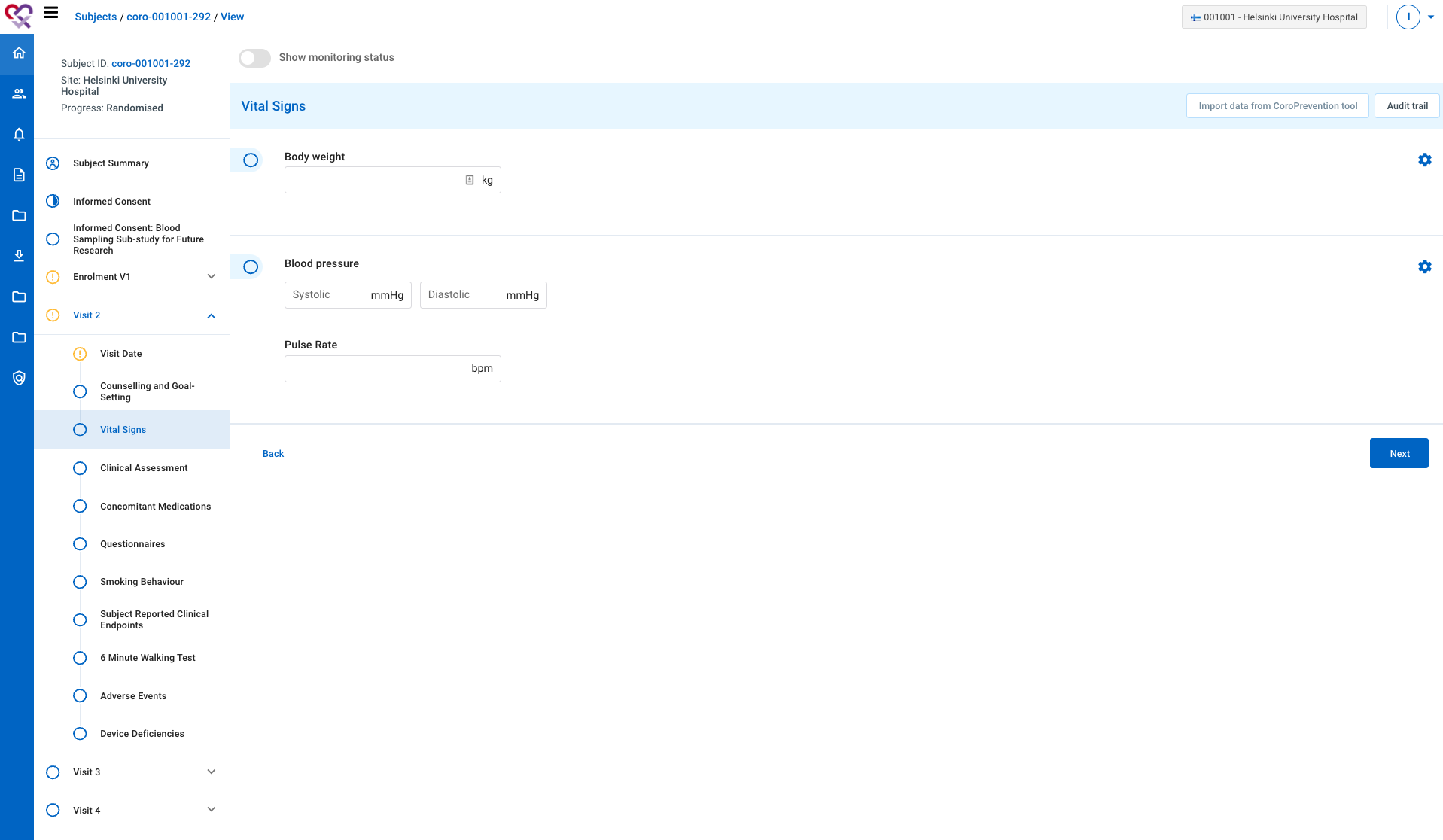 2
1
CoroPrevention Caregivver dasbhoard user guide_V5.0_20Dec2023
29
Conduct visit 3 - 7
At V3-V7 you can open the PPP patient ePRO via eCRF or via Tool Suite.

Note that for high-risk UC patients you can only open the V6 and V7 ePRO via eCRF.
At the end of each visit, view the patient's disease related knowledge and the patient's usage of the educational module. 
Configure relevant educational content for the patient.
CoroPrevention Caregivver dasbhoard user guide_V5.0_20Dec2023
30
Remote follow-up on patient between visits 
(caregiver dashboard)
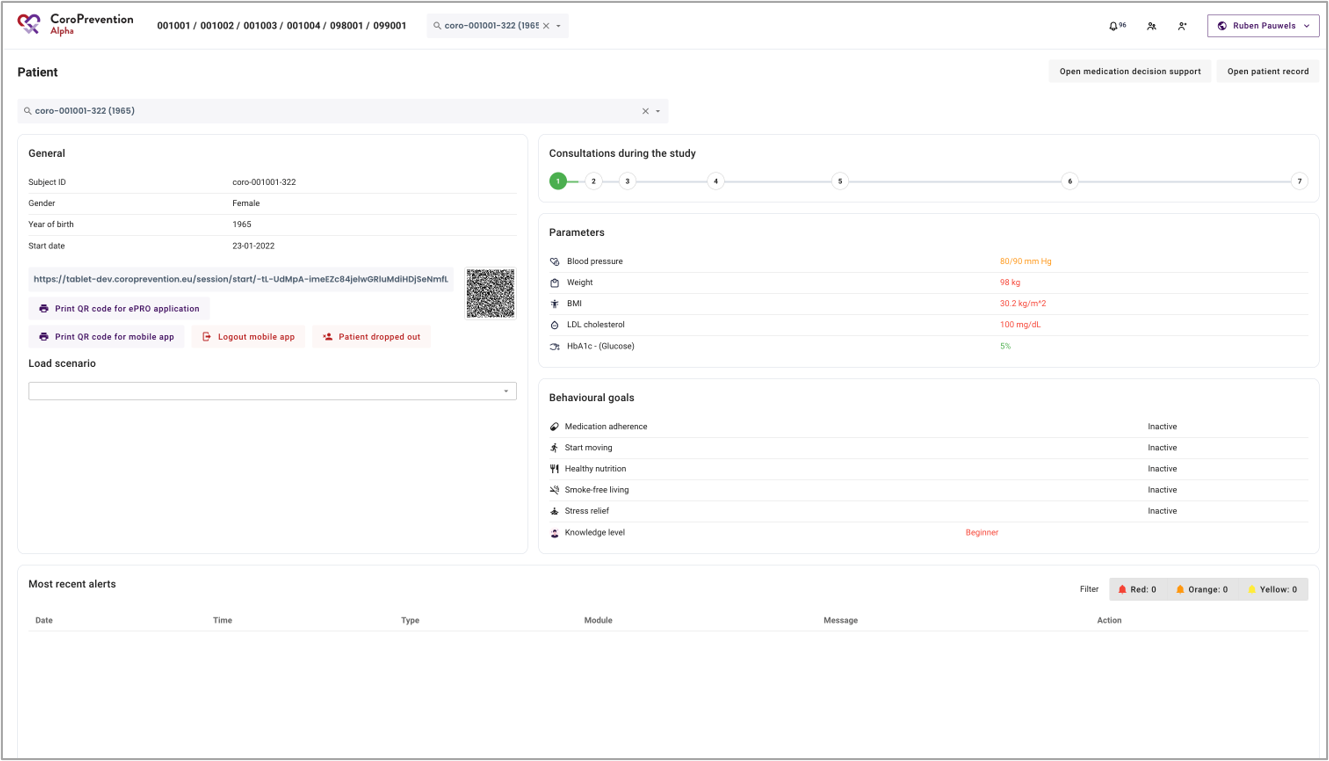 1
Note: use “Follow-up on patient” to view the patient record when the patient is not with you e.g. to view the patient’s progress or to prepare for the visit.
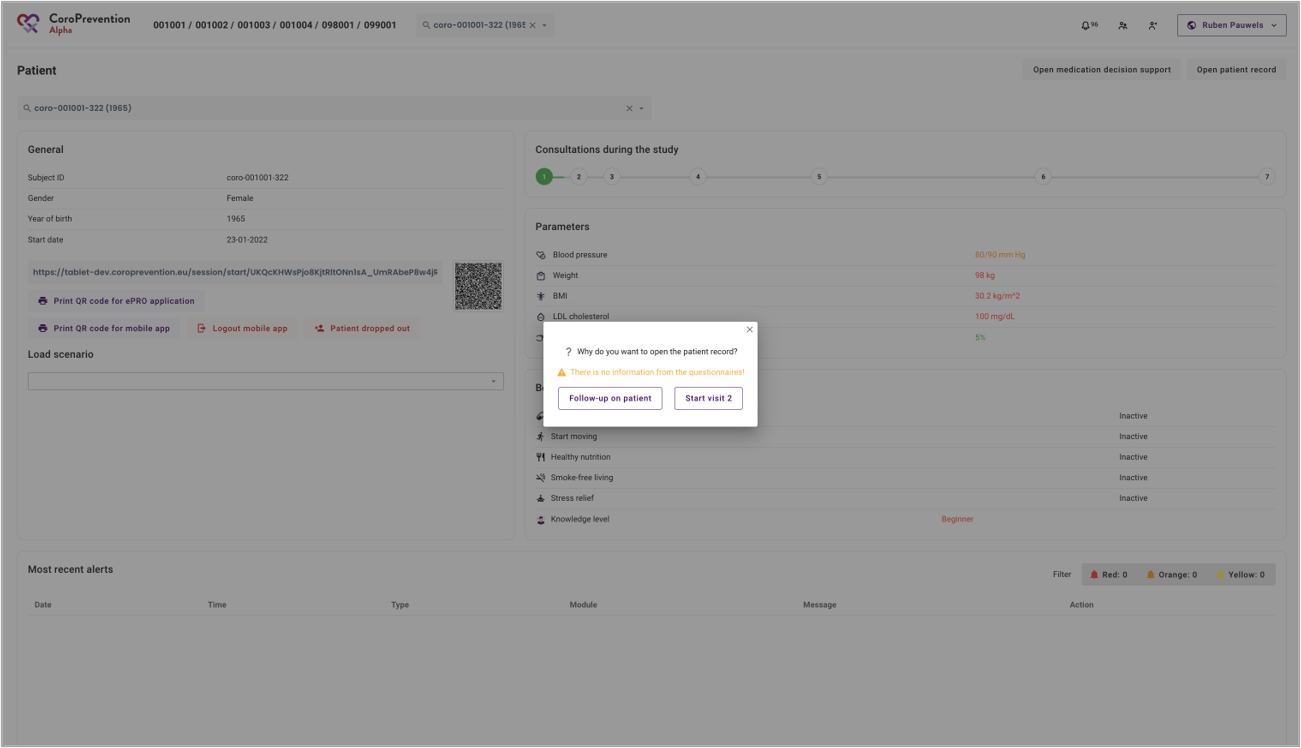 2
CoroPrevention Caregivver dasbhoard user guide_V5.0_20Dec2023
31
Remote follow-up on patient between visits (caregiver dashboard)
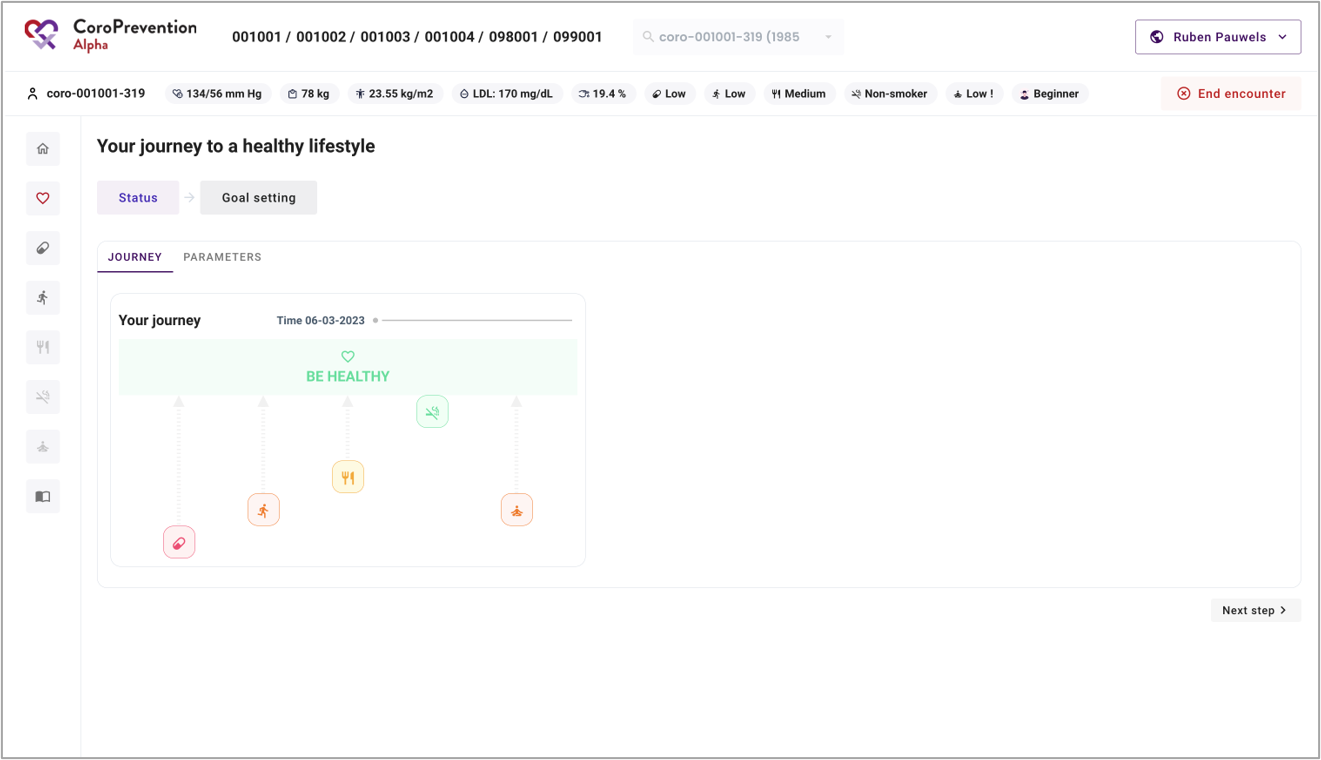 3
CoroPrevention Caregivver dasbhoard user guide_V5.0_20Dec2023
32
Handling alerts (caregiver dashboard)
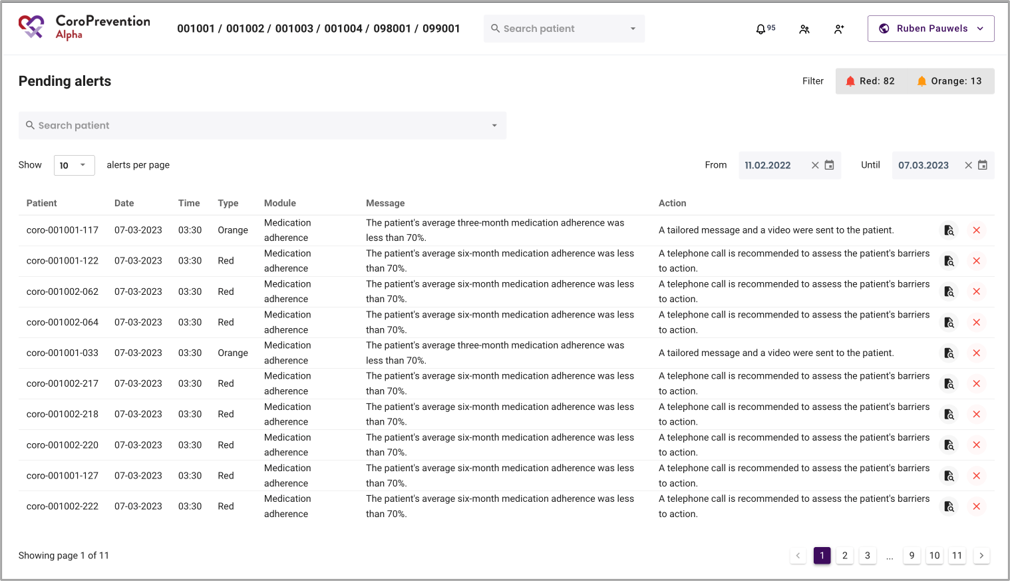 1
2
4
3
CoroPrevention Caregivver dasbhoard user guide_V5.0_20Dec2023
33
Handling alerts (caregiver dashboard)
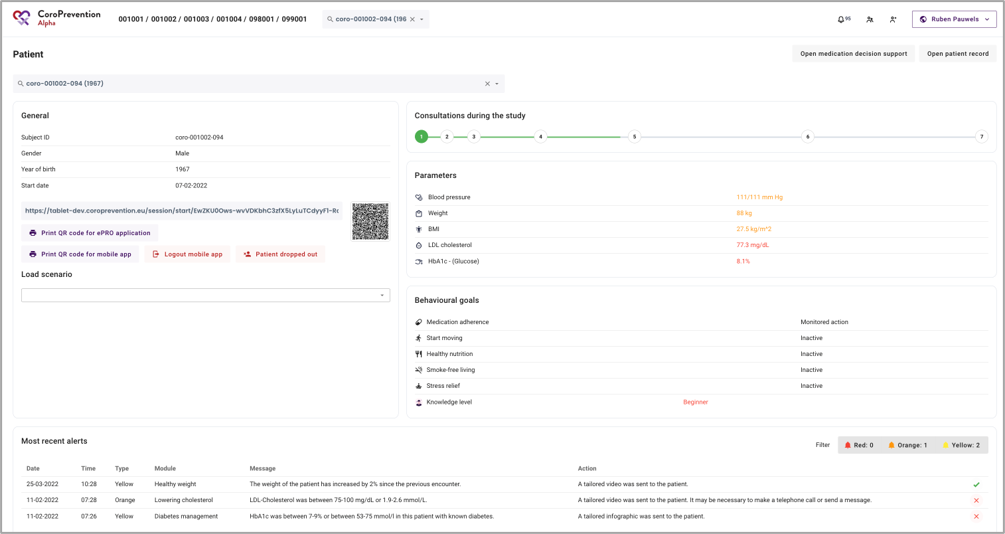 Red alert: high priority alert, requiring intervention from the case nurse

Orange alert: medium priority alert, requiring some action from the case nurse

Yellow alert: low priority alert, requiring no action from the case nurse since an automatic action was already performed by the system
4
CoroPrevention Caregivver dasbhoard user guide_V5.0_20Dec2023
34
Correcting data entry (caregiver dashboard)
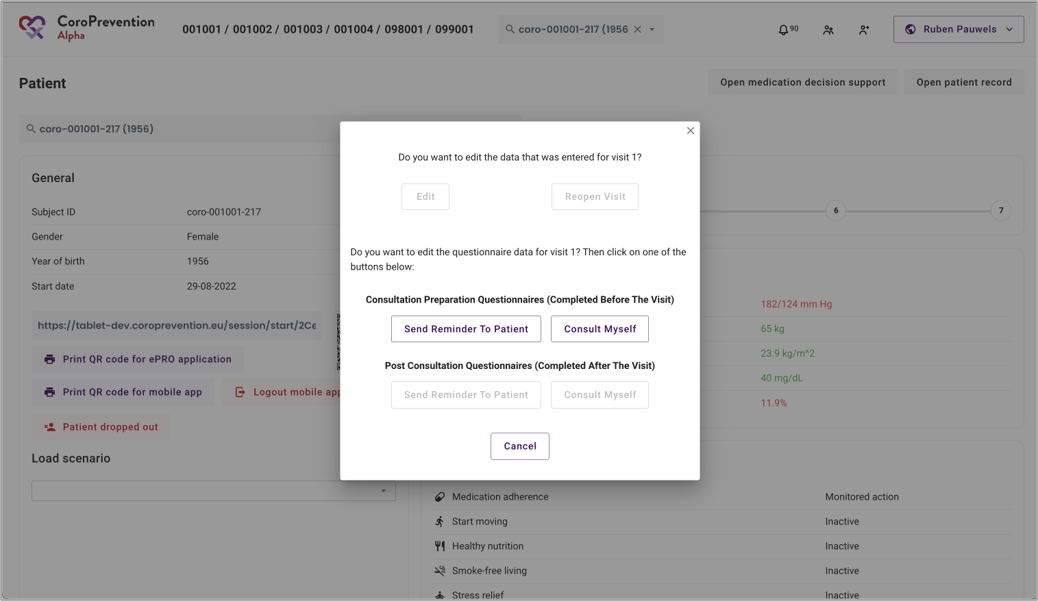 1
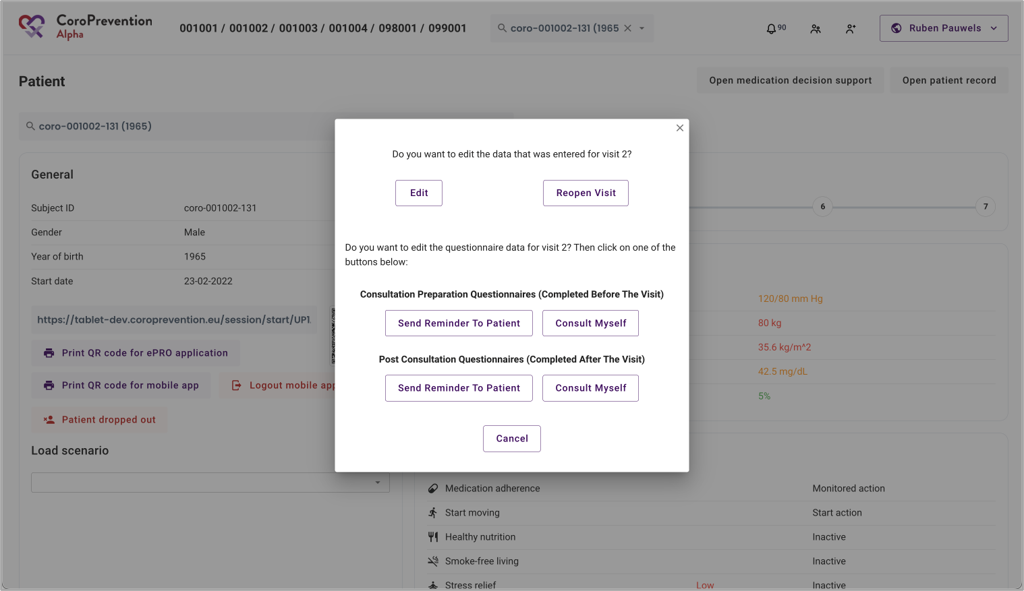 2
CoroPrevention Caregivver dasbhoard user guide_V5.0_20Dec2023
35
Patient discontinuation (dashboard)
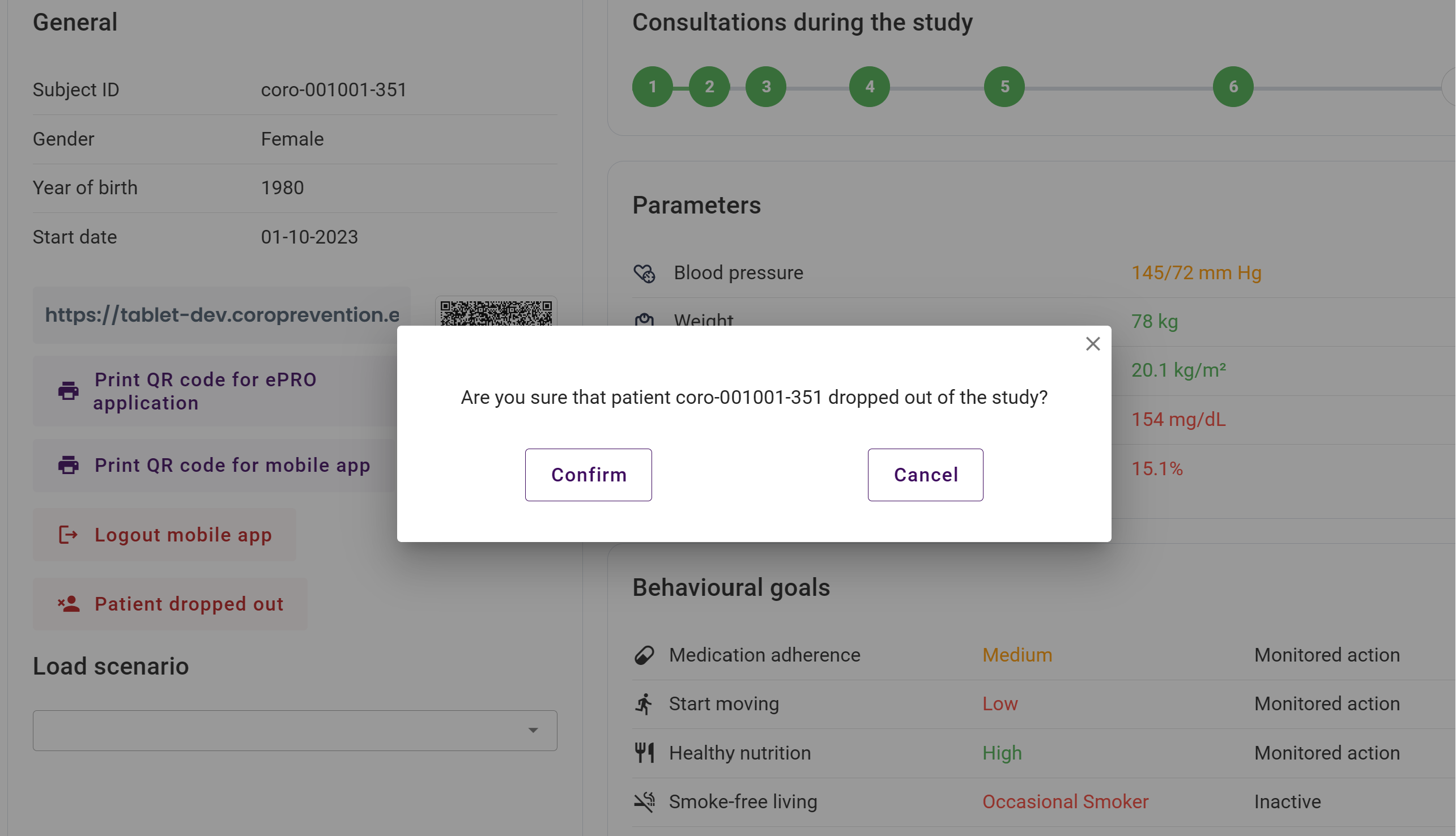 2
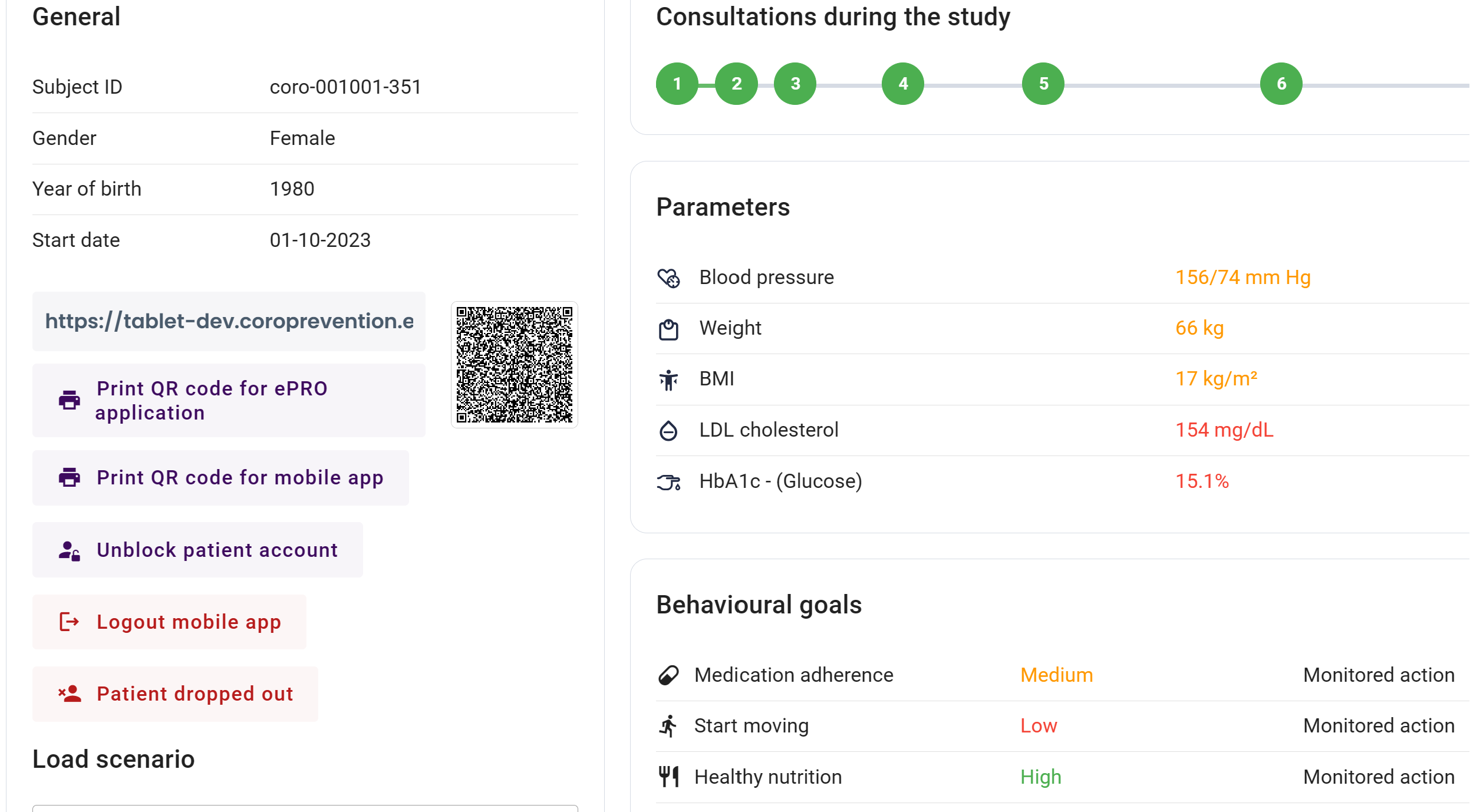 Patients who complete the trial per protocol will automatically lose access to the CoroPrevention mobile app upon completion of the visit 7.
1
CoroPrevention Caregivver dasbhoard user guide_V5.0_20Dec2023
36
Case nurse manual caregiver dashboard - general module
V5.0, 20.12.2023
What can I find in the top navigation bar?
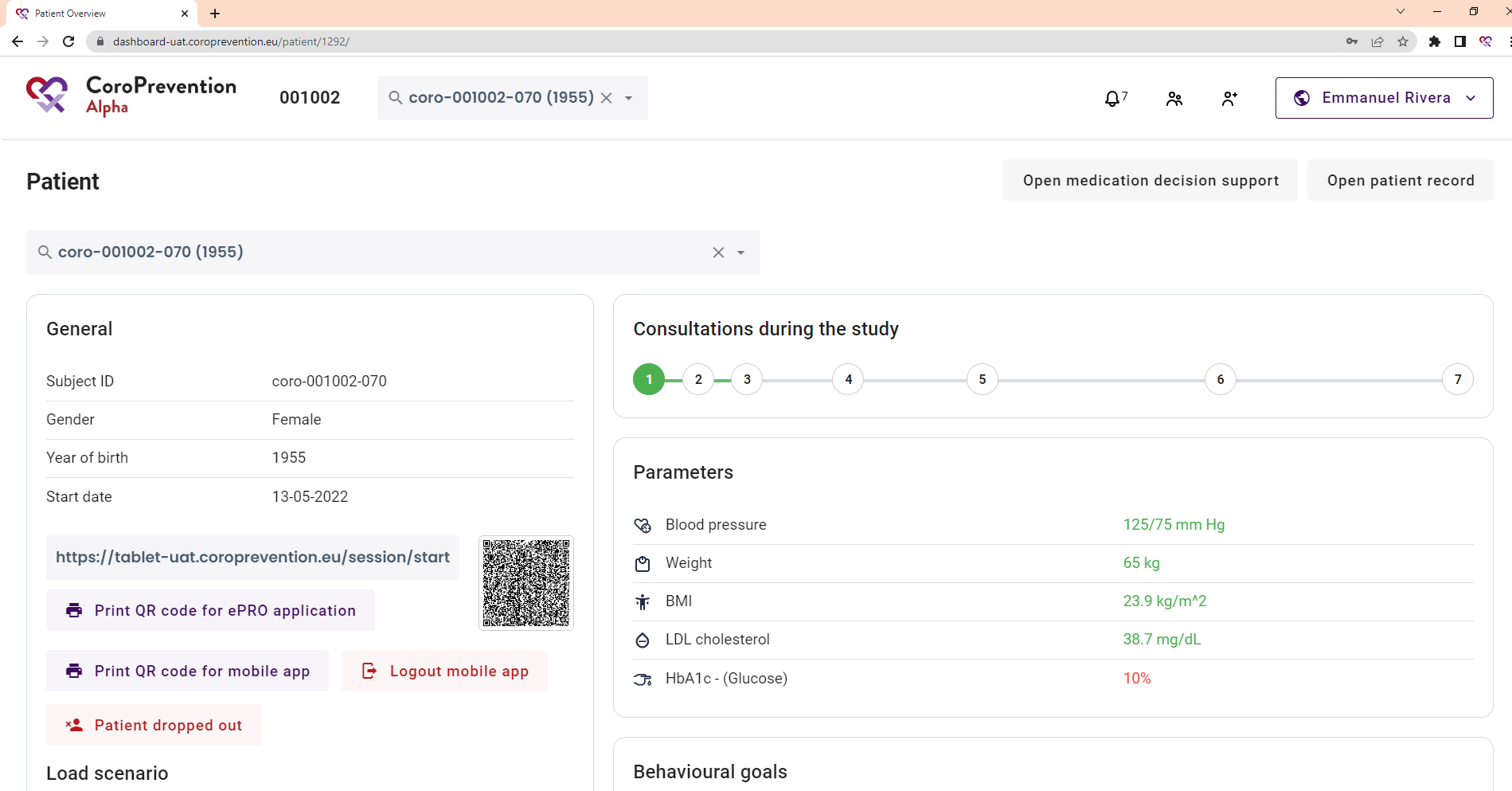 3
2
4
1
5
CoroPrevention Caregivver dasbhoard user guide_V5.0_20Dec2023
38
Where can I see the patient's risk profile?
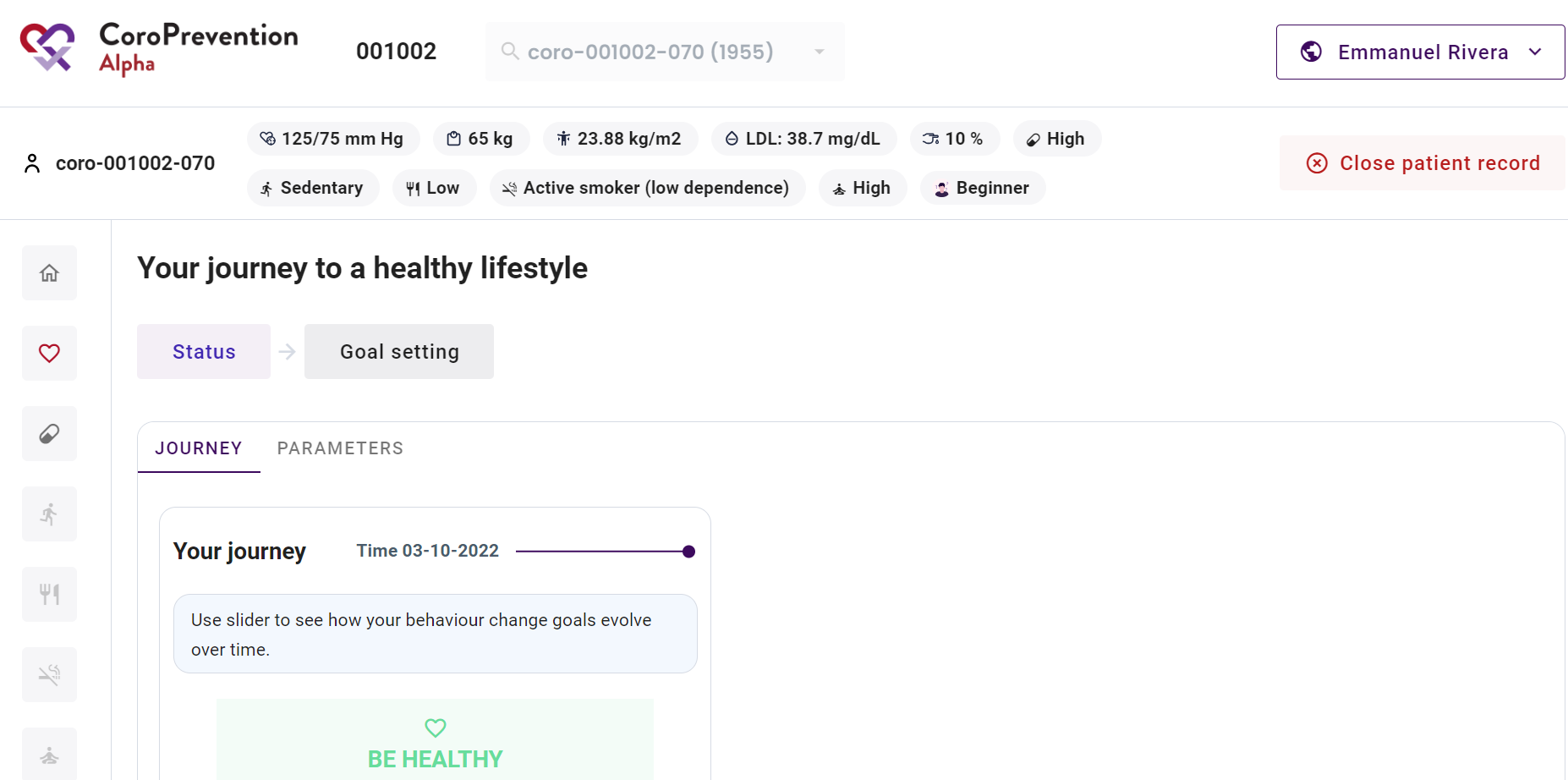 10
11
12
13
14
15
16
2
3
5
6
7
8
9
1
4
CoroPrevention Caregivver dasbhoard user guide_V5.0_20Dec2023
39
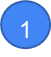 What can I do in the menu on the left?
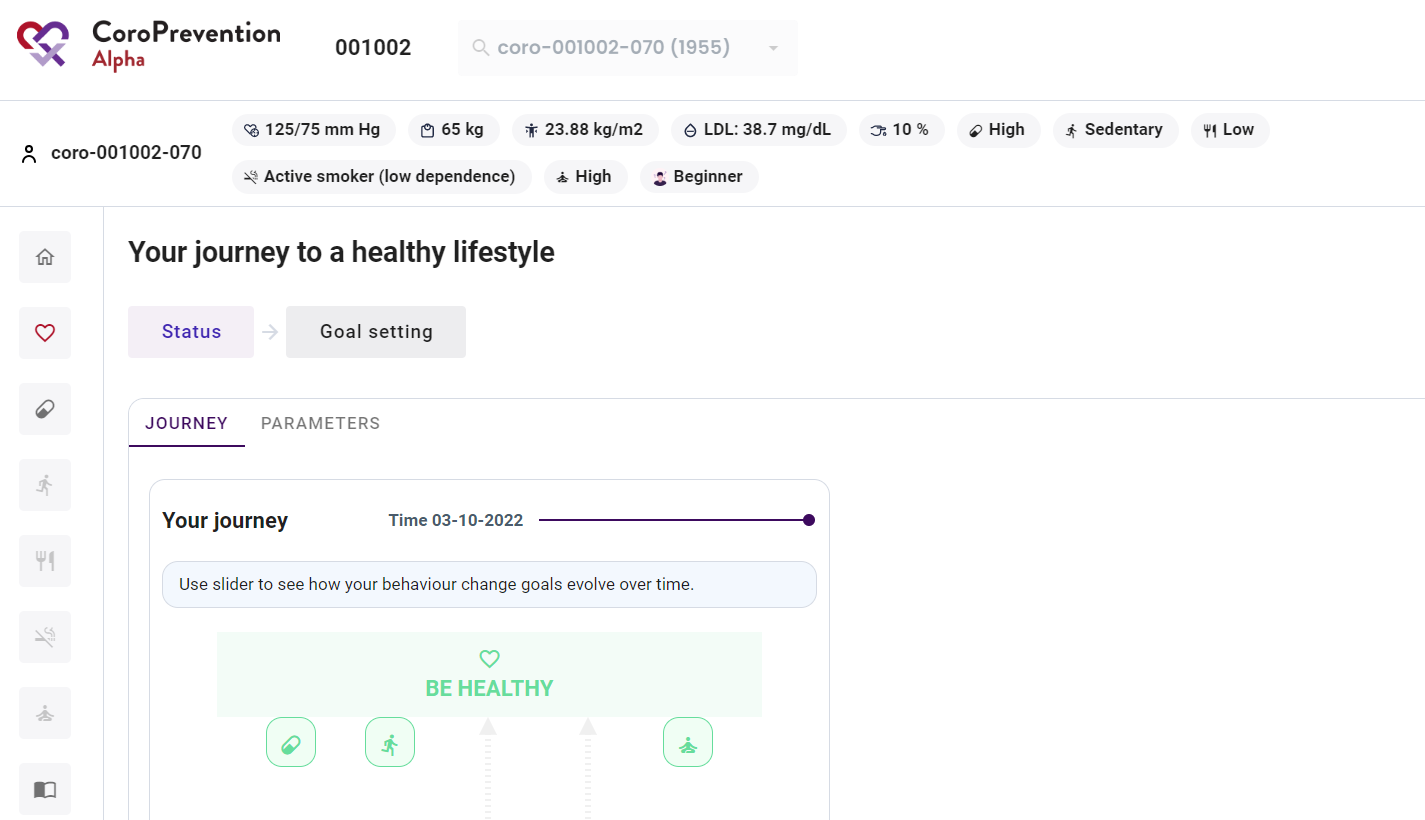 1
2
3
4
5
6
7
8
CoroPrevention Caregivver dasbhoard user guide_V5.0_20Dec2023
40
How to know the patient's level of guidance for a behavioral goal?
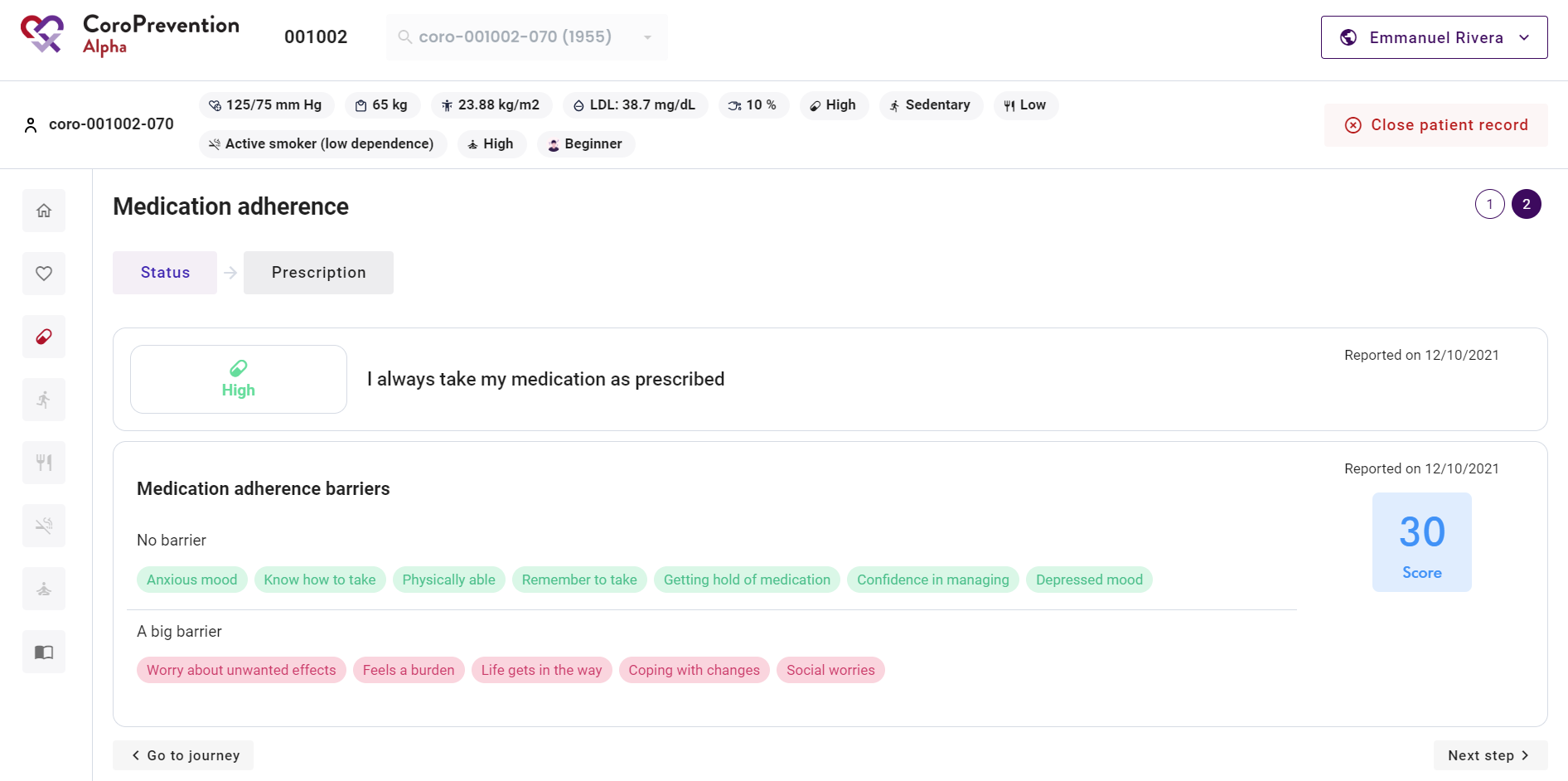 1 When you have opened the details about a behavioral goal, you can view the patient's level of guidance for the behavioral goal by looking at the circles. 
The circle of the patient's current level of guidance for the behavioral goal is highlighted. If there is no circle highlighted, the patient is in inactive mode (level of guidance 0) for the behavioral goal.
1
CoroPrevention Caregivver dasbhoard user guide_V5.0_20Dec2023
41
How to structure the conversation about a behavioral goal?
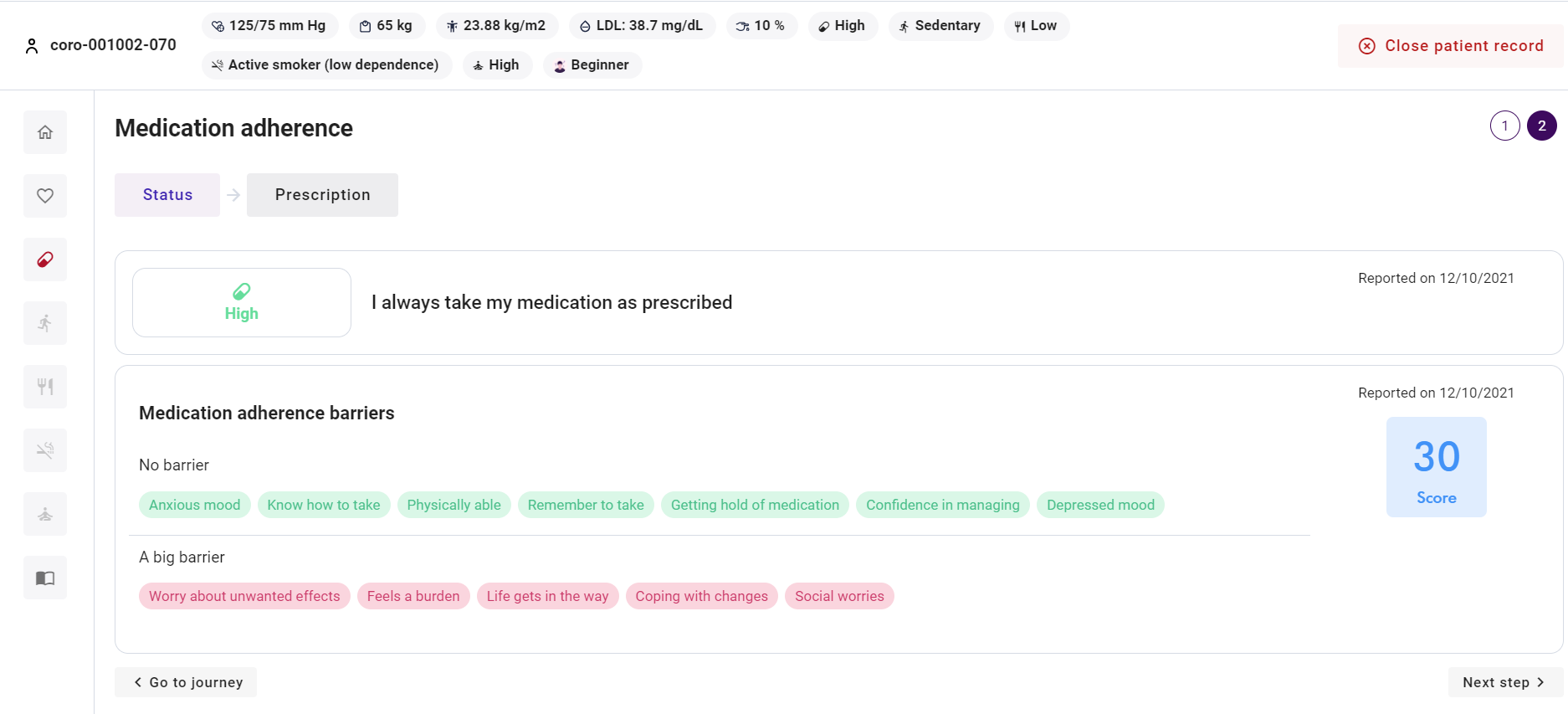 1
2
CoroPrevention Caregivver dasbhoard user guide_V5.0_20Dec2023
42
How to structure the conversation about a behavioural goal?
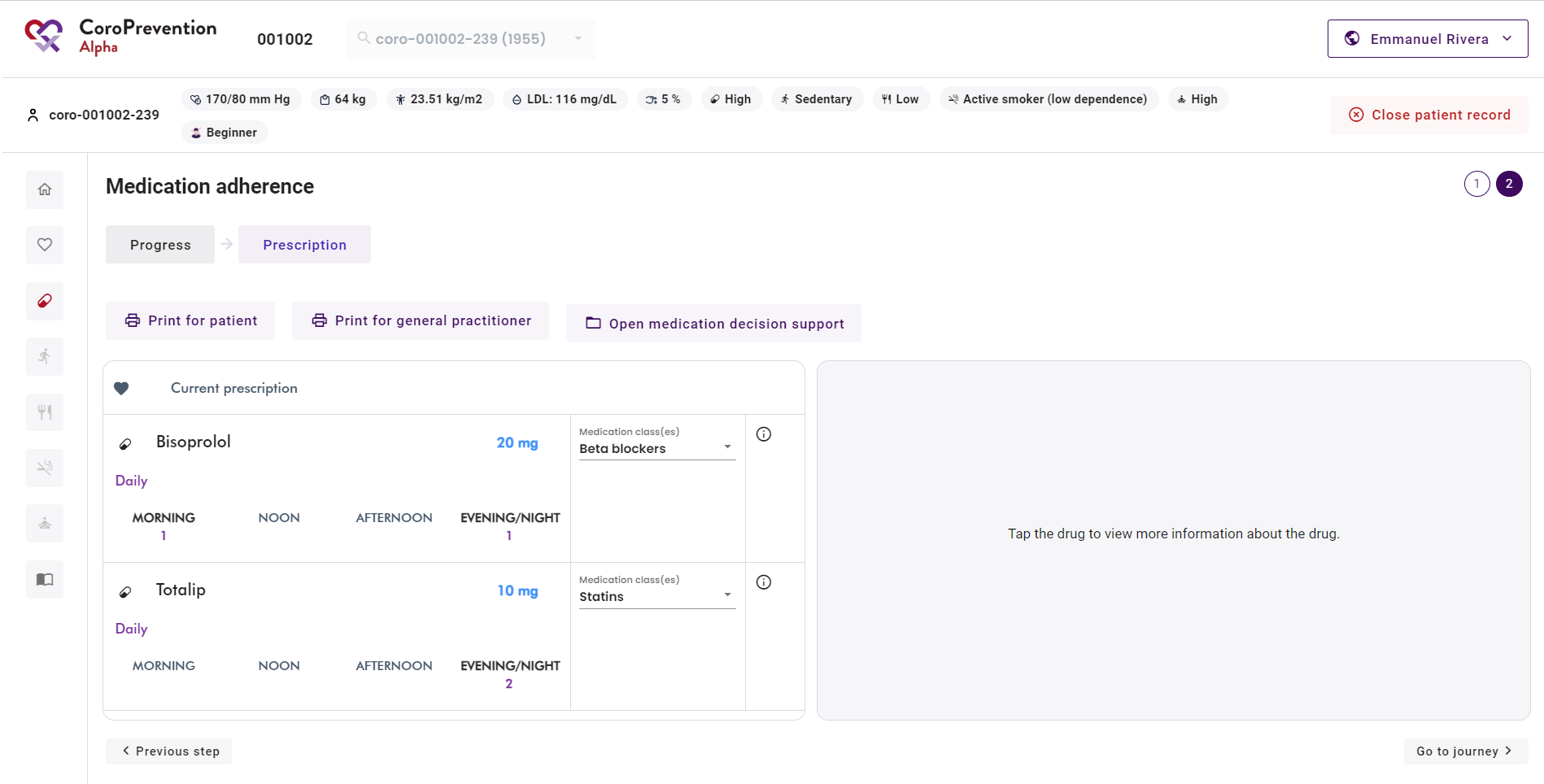 3
4
CoroPrevention Caregivver dasbhoard user guide_V5.0_20Dec2023
43
Case nurse manual caregiver dashboard - journey module
V5.0, 20.12.2023
How to follow up on the patient's progress for the journey?
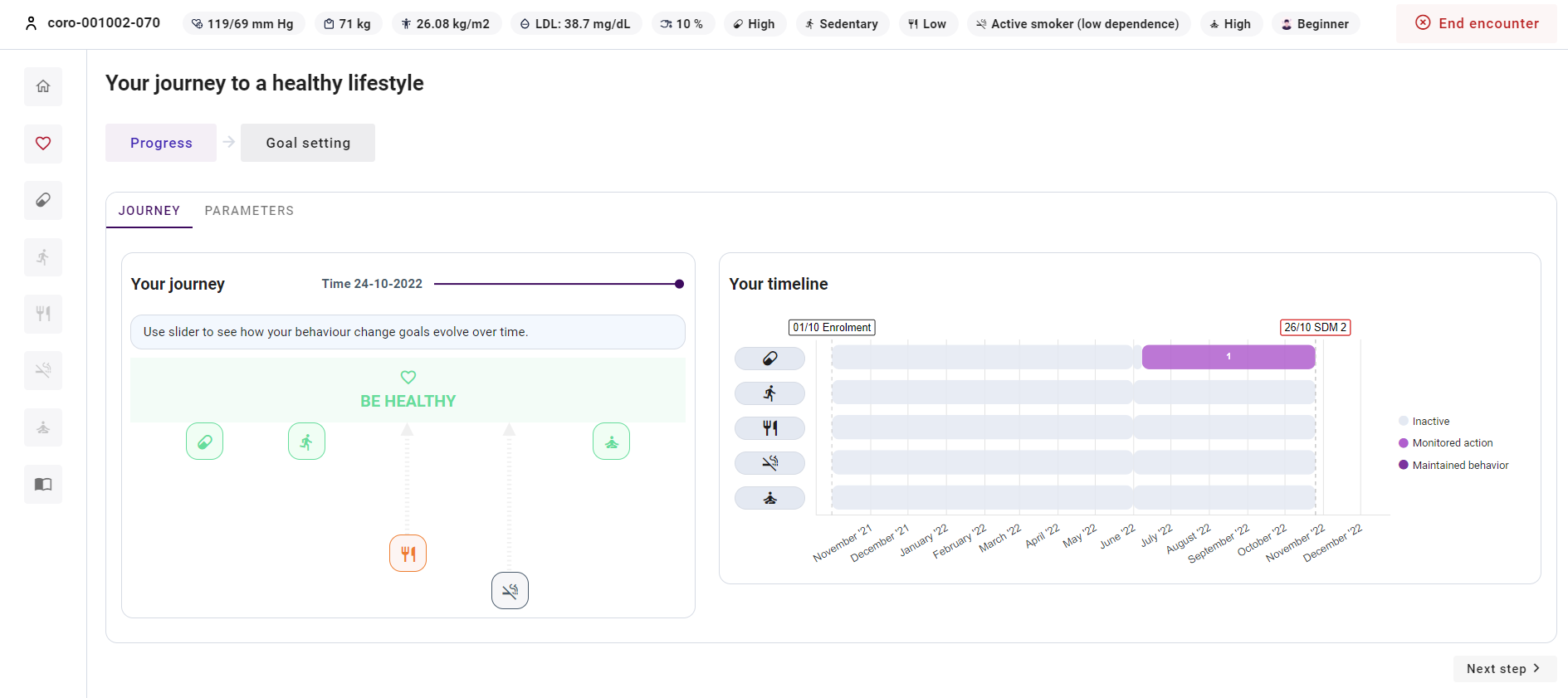 1
a
b
CoroPrevention Caregivver dasbhoard user guide_V5.0_20Dec2023
45
How to follow up on the patient's progress for the behavioral goals?
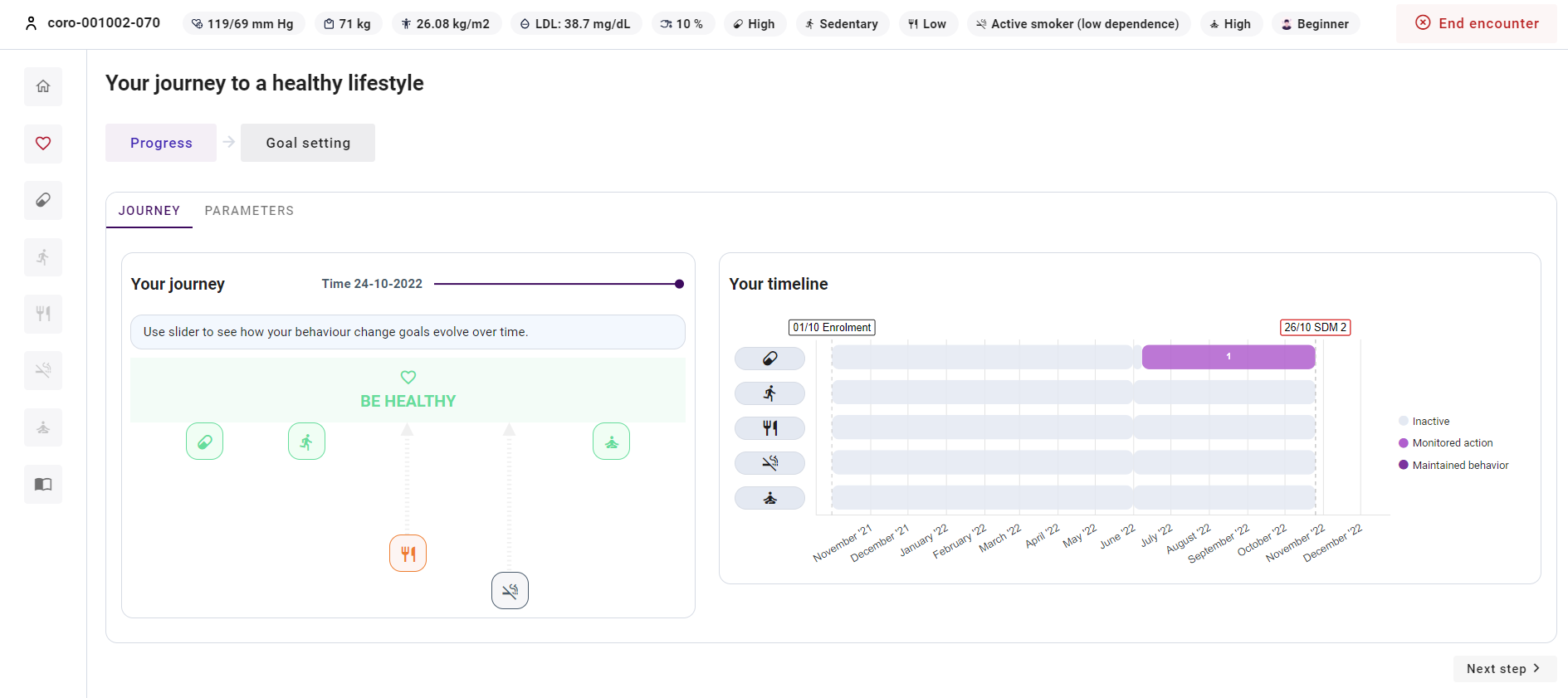 1
3
2
5
CoroPrevention Caregivver dasbhoard user guide_V5.0_20Dec2023
46
How to follow up on the patient's progress for the behavioural goals?
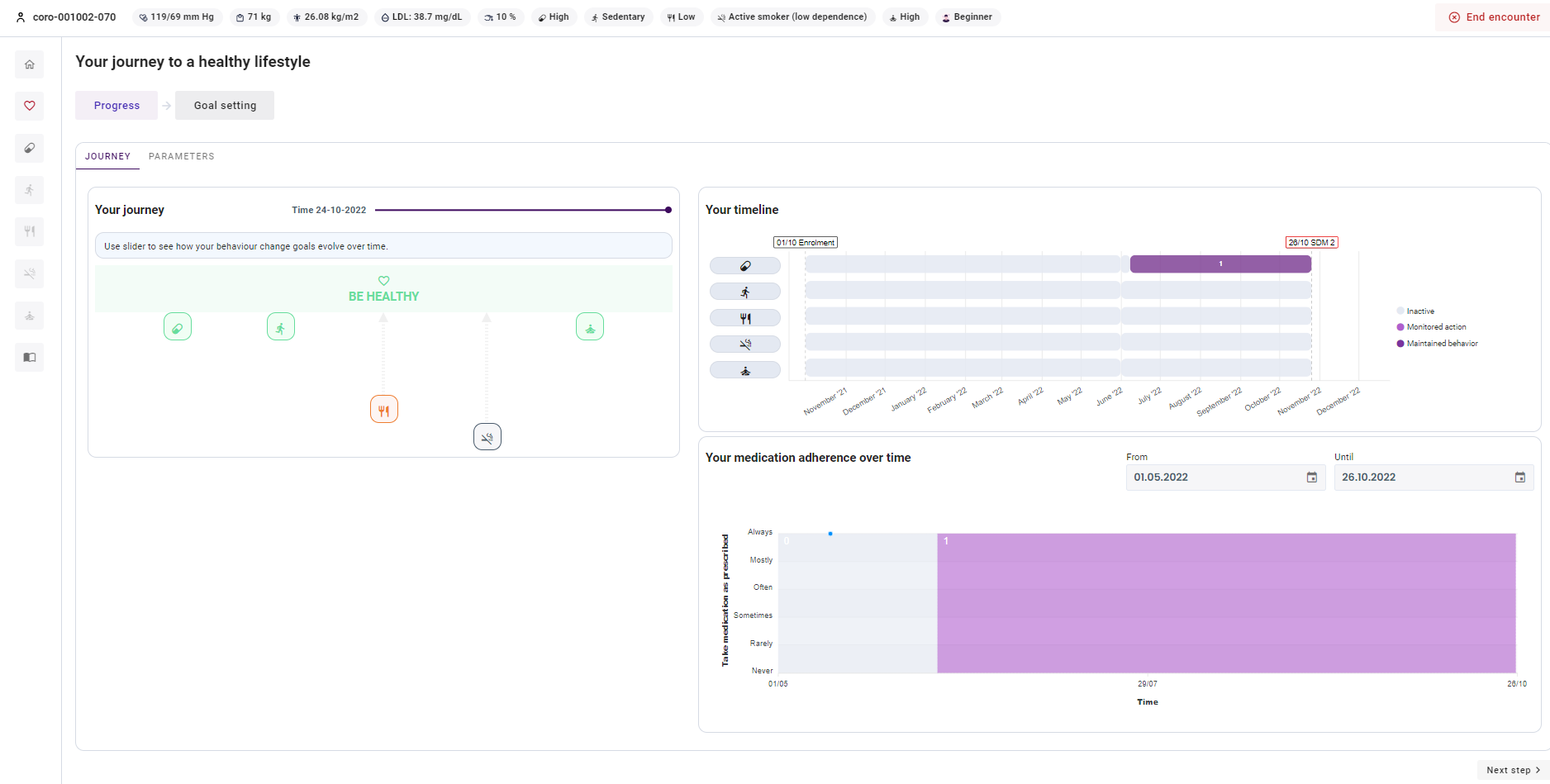 4
5
6
CoroPrevention Caregivver dasbhoard user guide_V5.0_20Dec2023
47
How to follow up on the patient's progress for parameters?
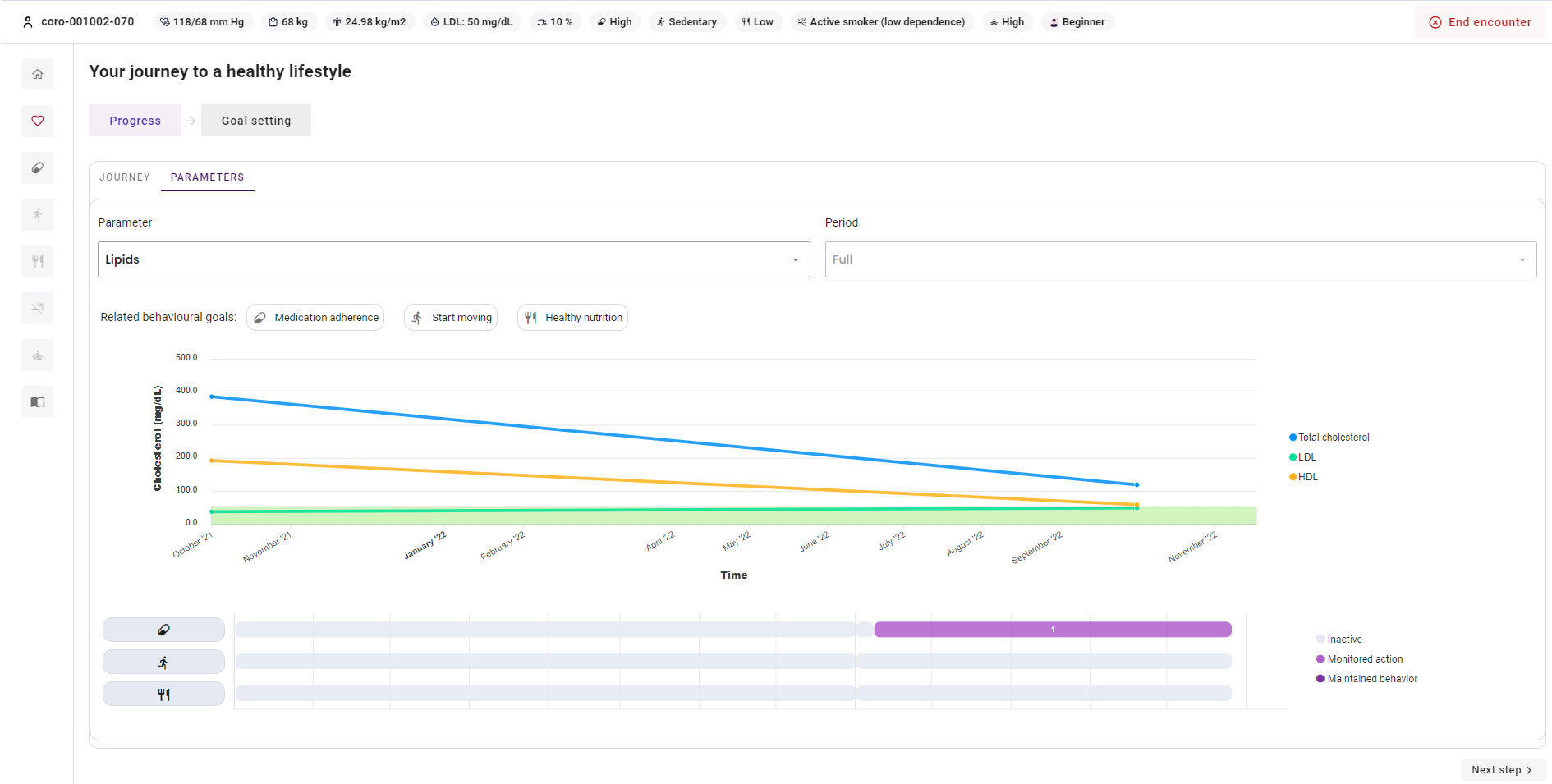 1
5
4
6
2
3
7
CoroPrevention Caregivver dasbhoard user guide_V5.0_20Dec2023
48
How to set the patient's behavioural and outcome goals?
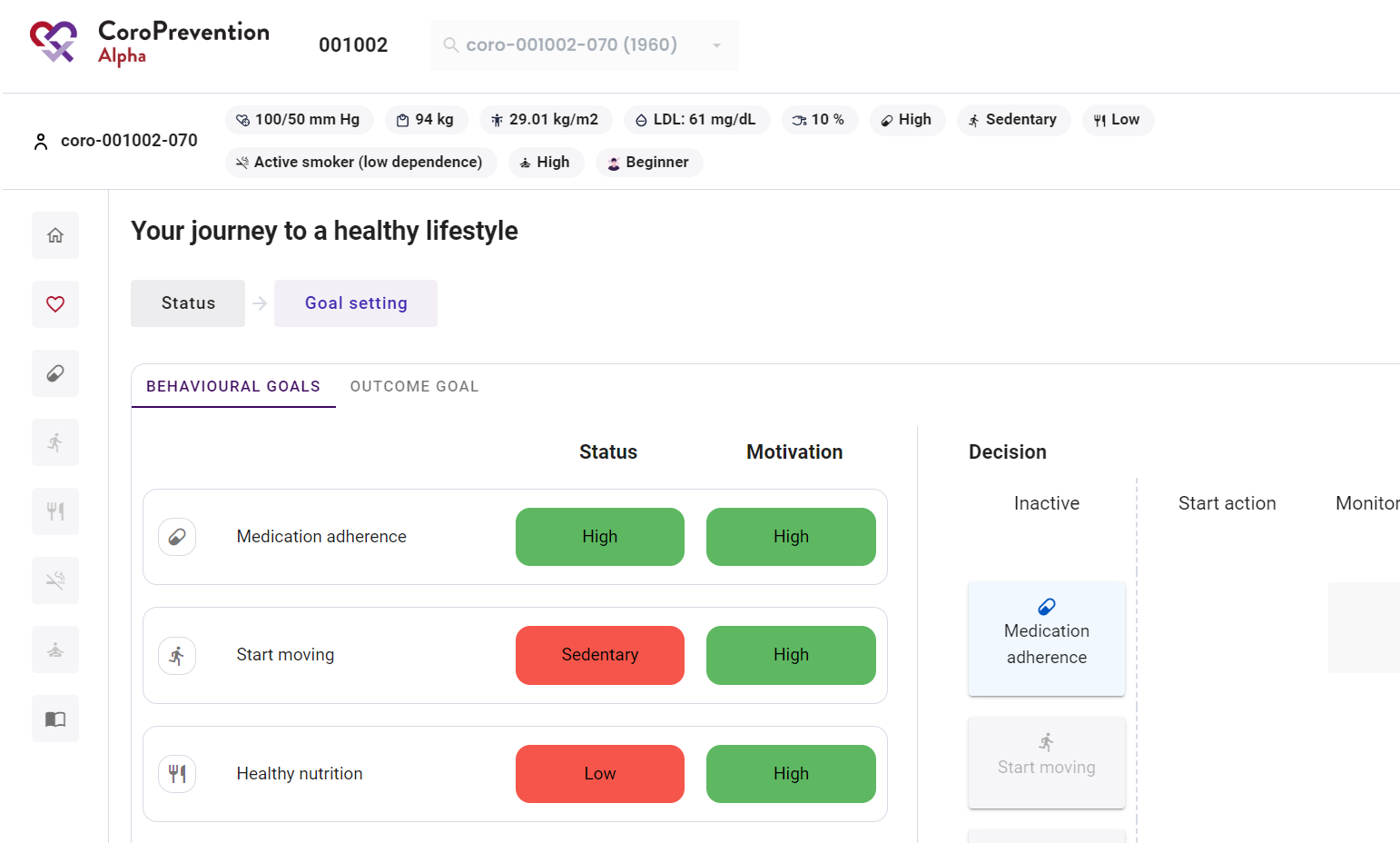 In "Goal setting", you can set the patient’s 
behavioural goals and 
outcome goals. The patient should aim to achieve the outcome goals by working on the behavioural goals.
1
a
b
CoroPrevention Caregivver dasbhoard user guide_V5.0_20Dec2023
49
How to change the configuration of the levels of guidance for the patient's behavioural goals?
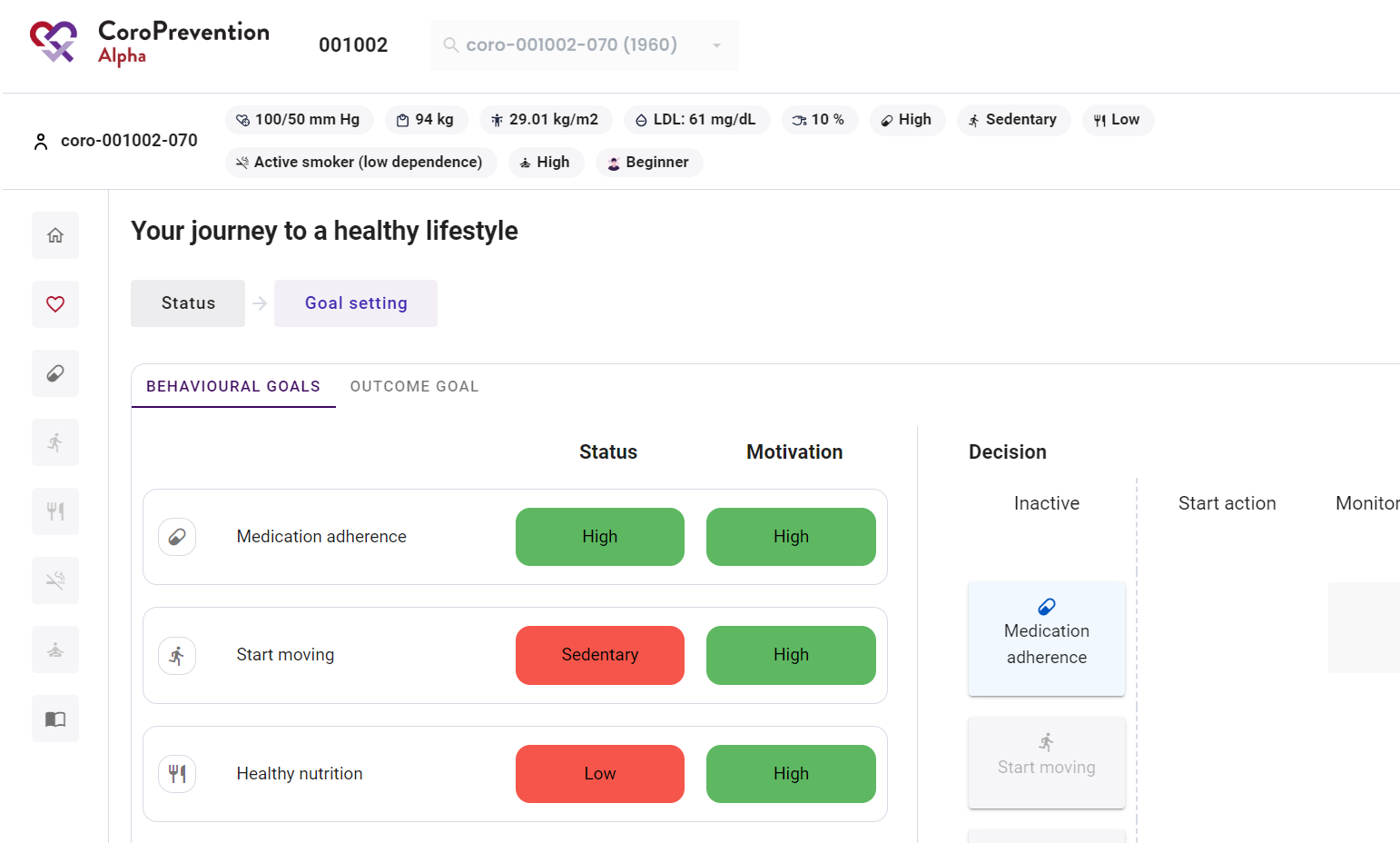 1
2
4
3
Note: For the behavioural goal "Medication adherence", only "inactive", "monitored action" and "maintained behaviour" are available. 
Note: "Smoke-free living" and "Stress relief“ will be made available mid 2024 hence these are currently set on "inactive".
CoroPrevention Caregivver dasbhoard user guide_V5.0_20Dec2023
50
How to set the patient's outcome goals?
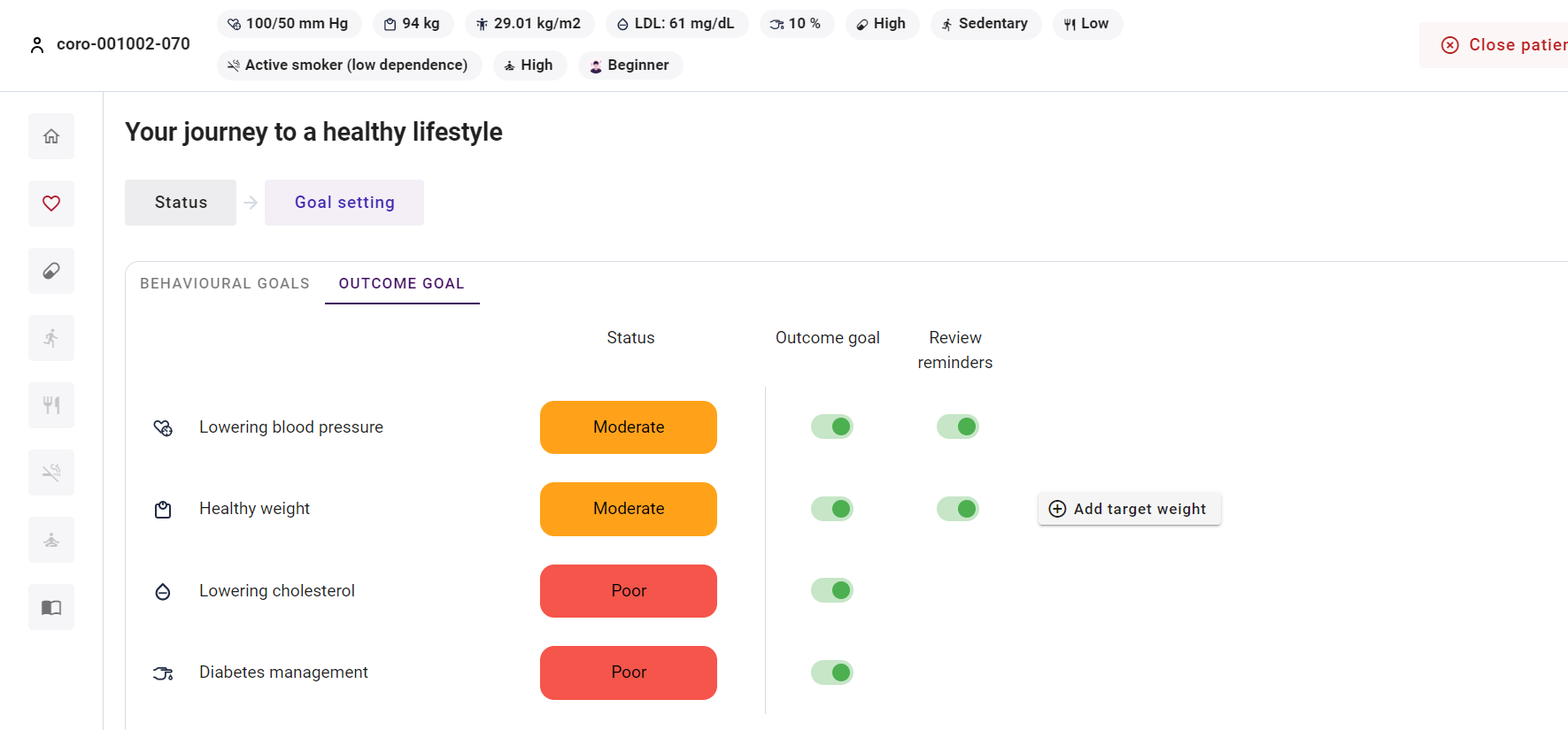 1
1
2
3
2
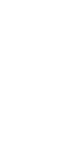 3
5
CoroPrevention Caregivver dasbhoard user guide_V5.0_20Dec2023
51
How to set the patient's outcome goals?
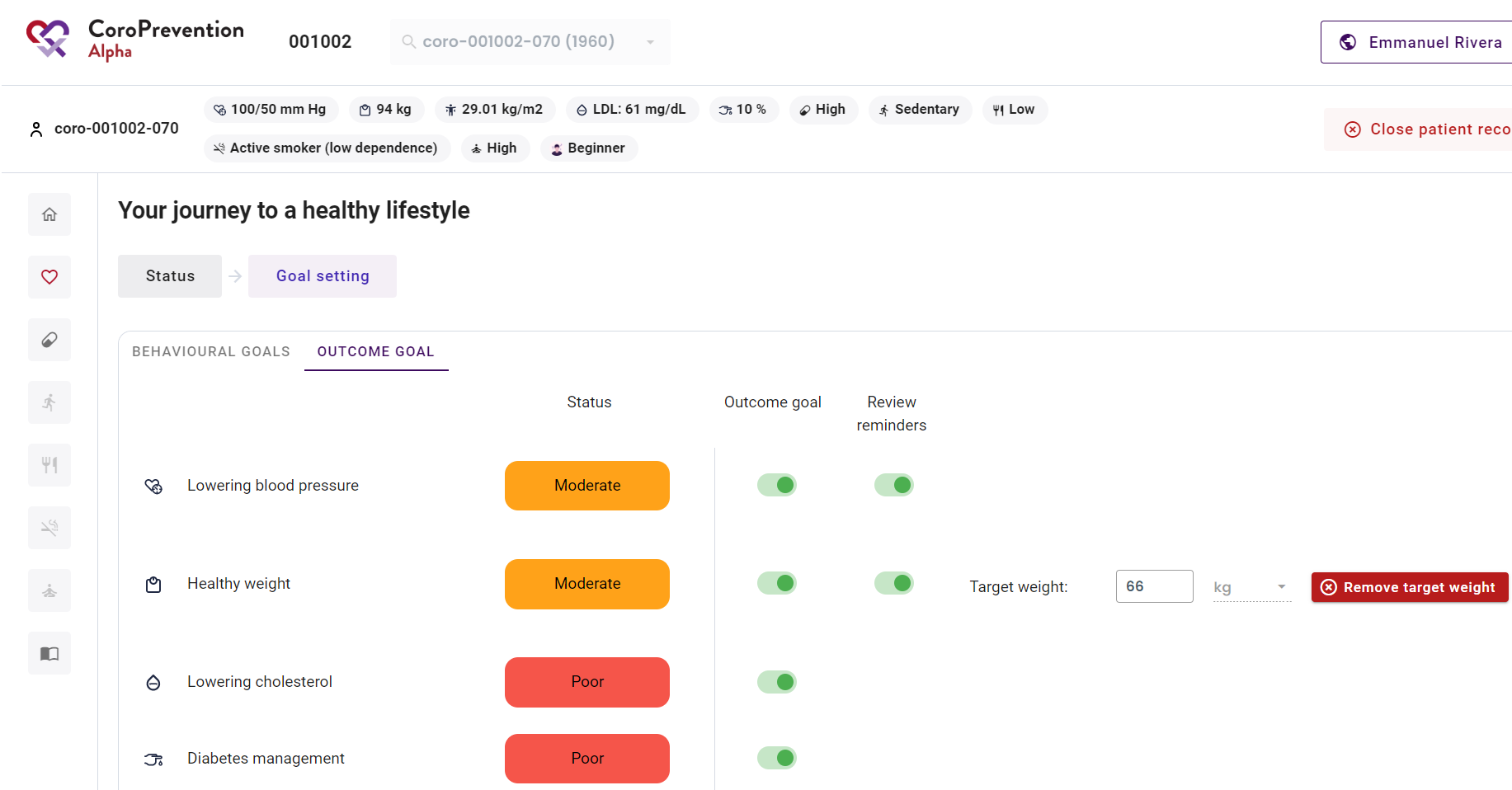 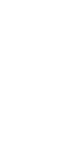 4
5
CoroPrevention Caregivver dasbhoard user guide_V5.0_20Dec2023
52
Case nurse manual caregiver dashboard - education module
V5.0, 20.12.2023
How to follow up on the patient's disease-related knowledge?
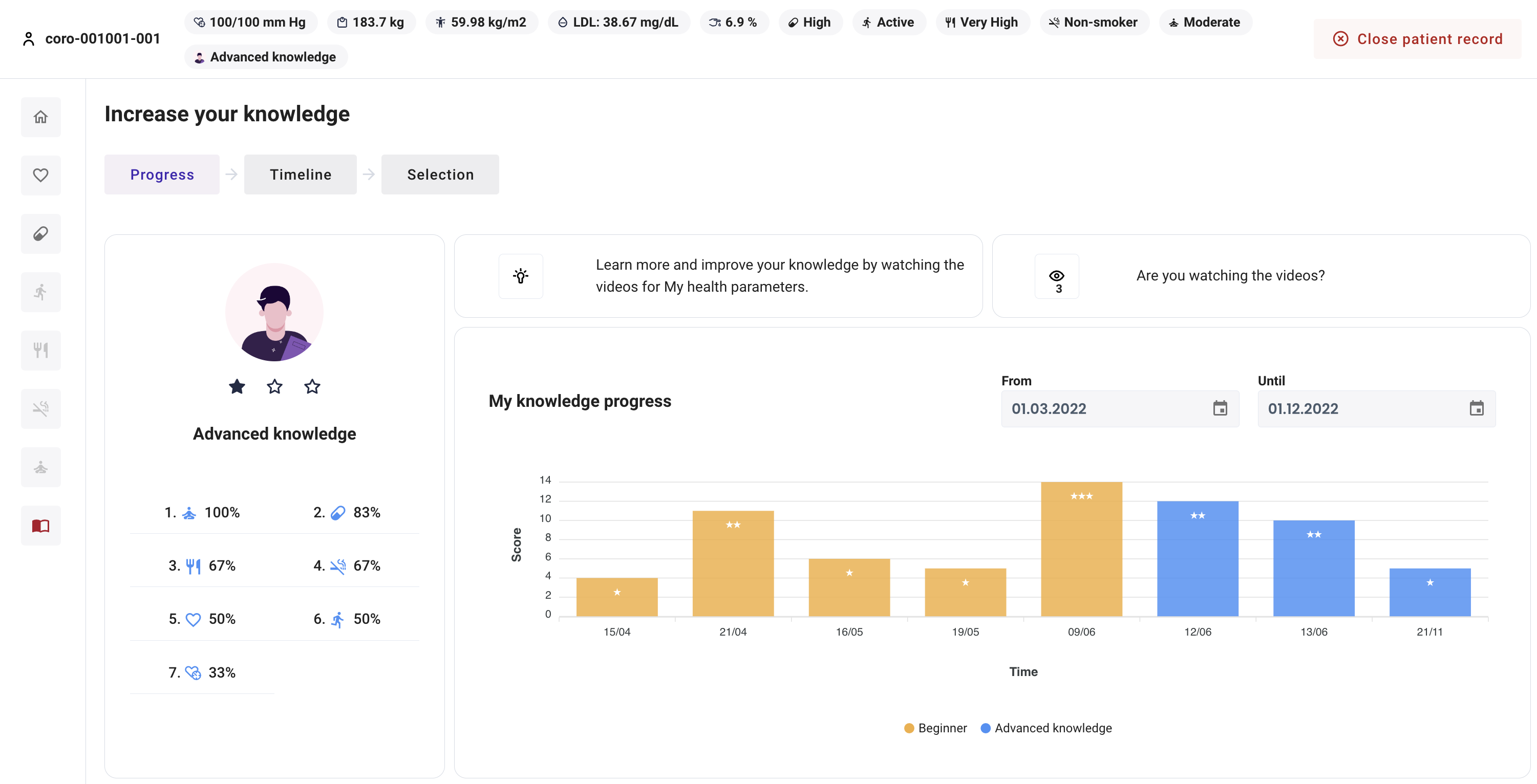 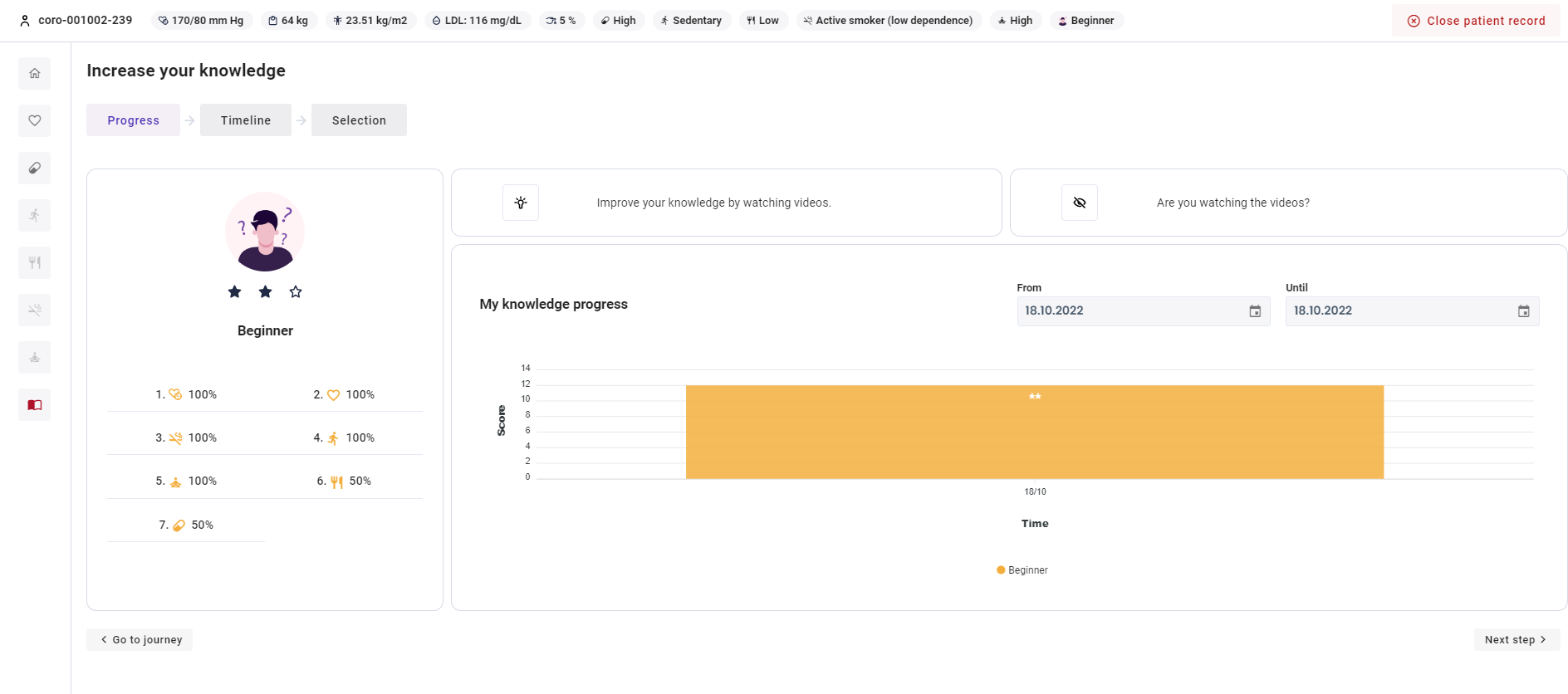 1
2
3
4
5
6
There is an overview of how well the patient’s knowledge is for different categories. The categories are respectively: stress relief, medication adherence, healthy nutrition, smoke-free living, my heart, start moving, and health parameters. The percentage indicates how well the patient scored on this category in his/her current knowledge level.
The graph depicts the evolution of the patient’s score on the knowledge challenge over time. The different colors indicate the patient’s knowledge level at that moment. The stars in the bar depict the patient’s score on the knowledge challenge. In the upper right corner, you can adjust the time period shown in the chart.
CoroPrevention Caregivver dasbhoard user guide_V5.0_20Dec2023
54
How to follow up on the personalized educational material sent to the patient?
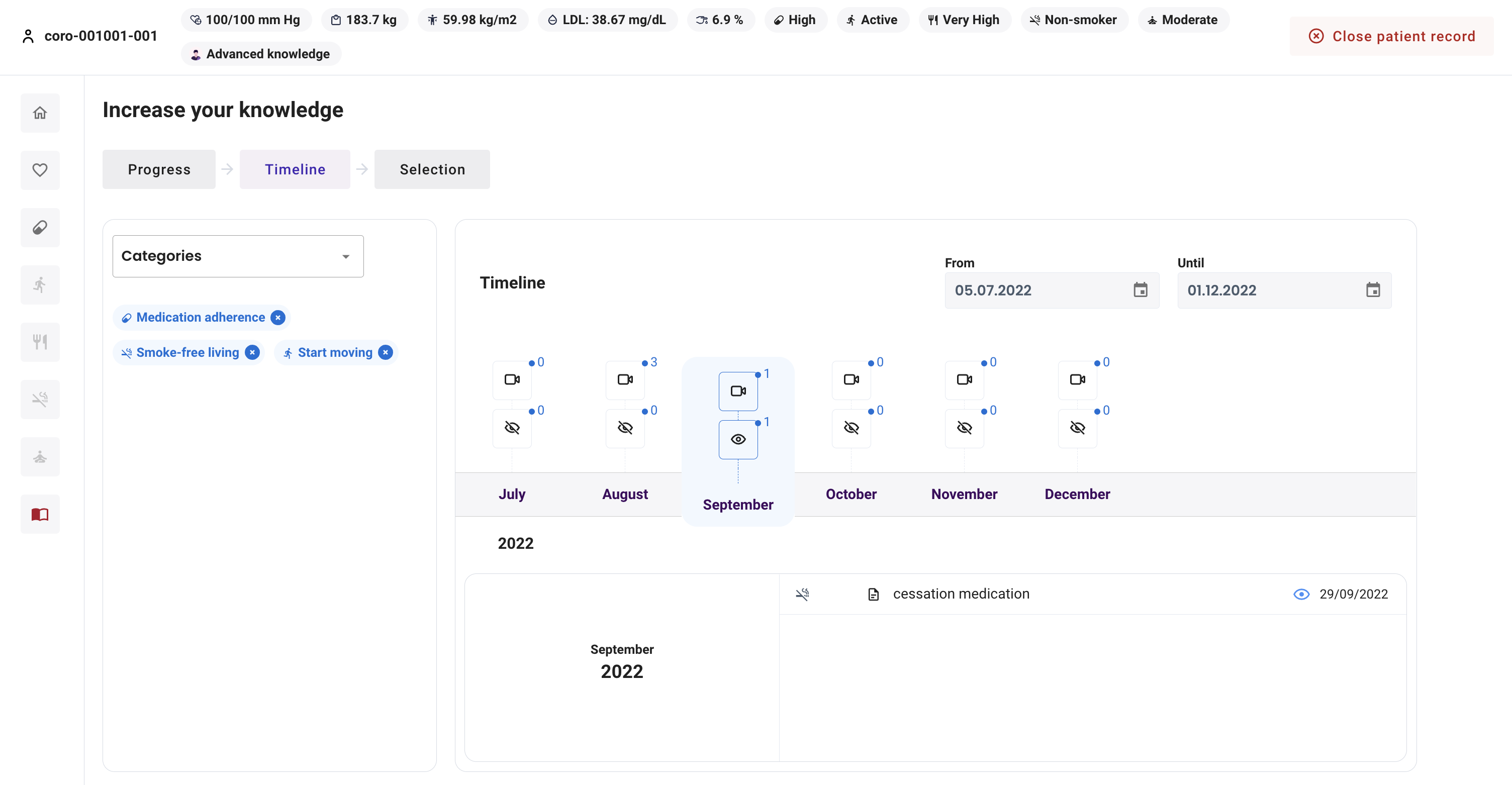 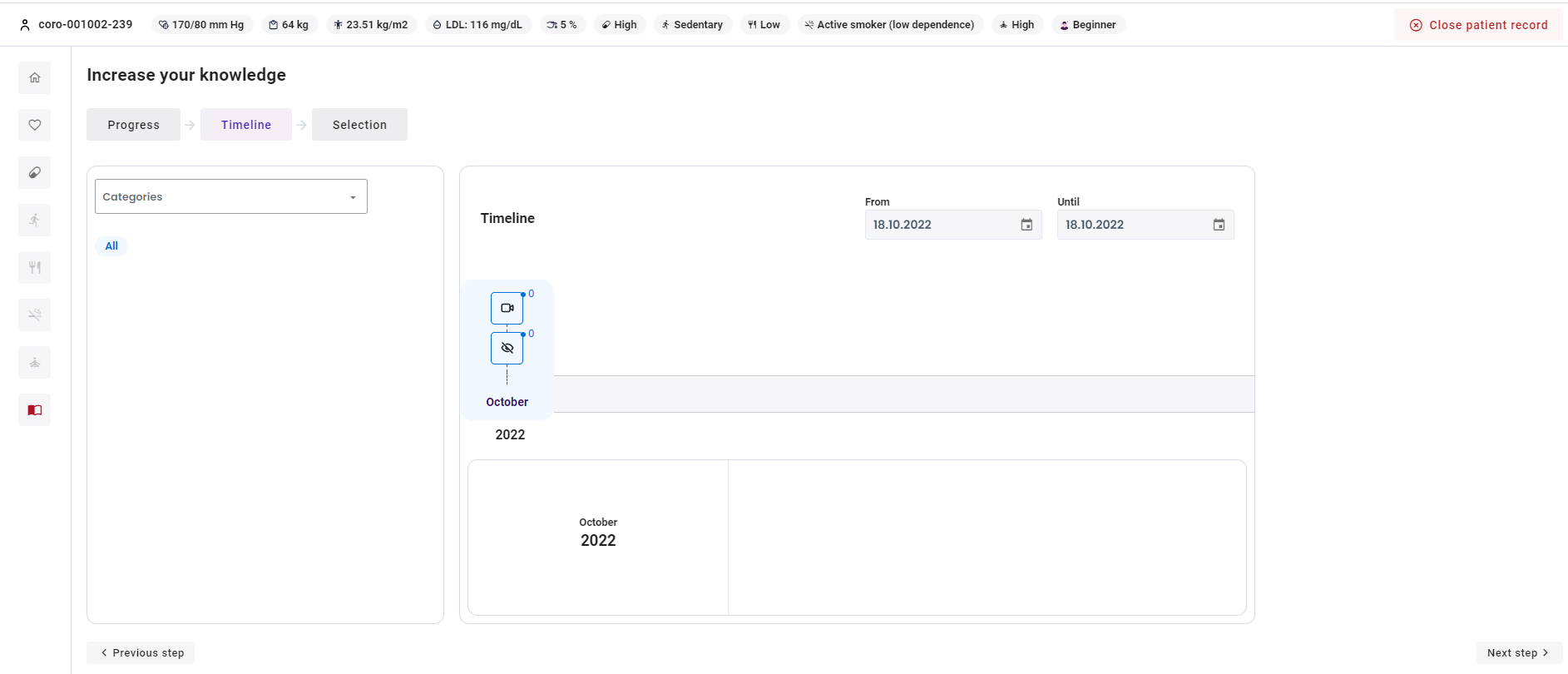 1
2
3
4
5
6
CoroPrevention Caregivver dasbhoard user guide_V5.0_20Dec2023
55
How to select personalized educational material for the patient?
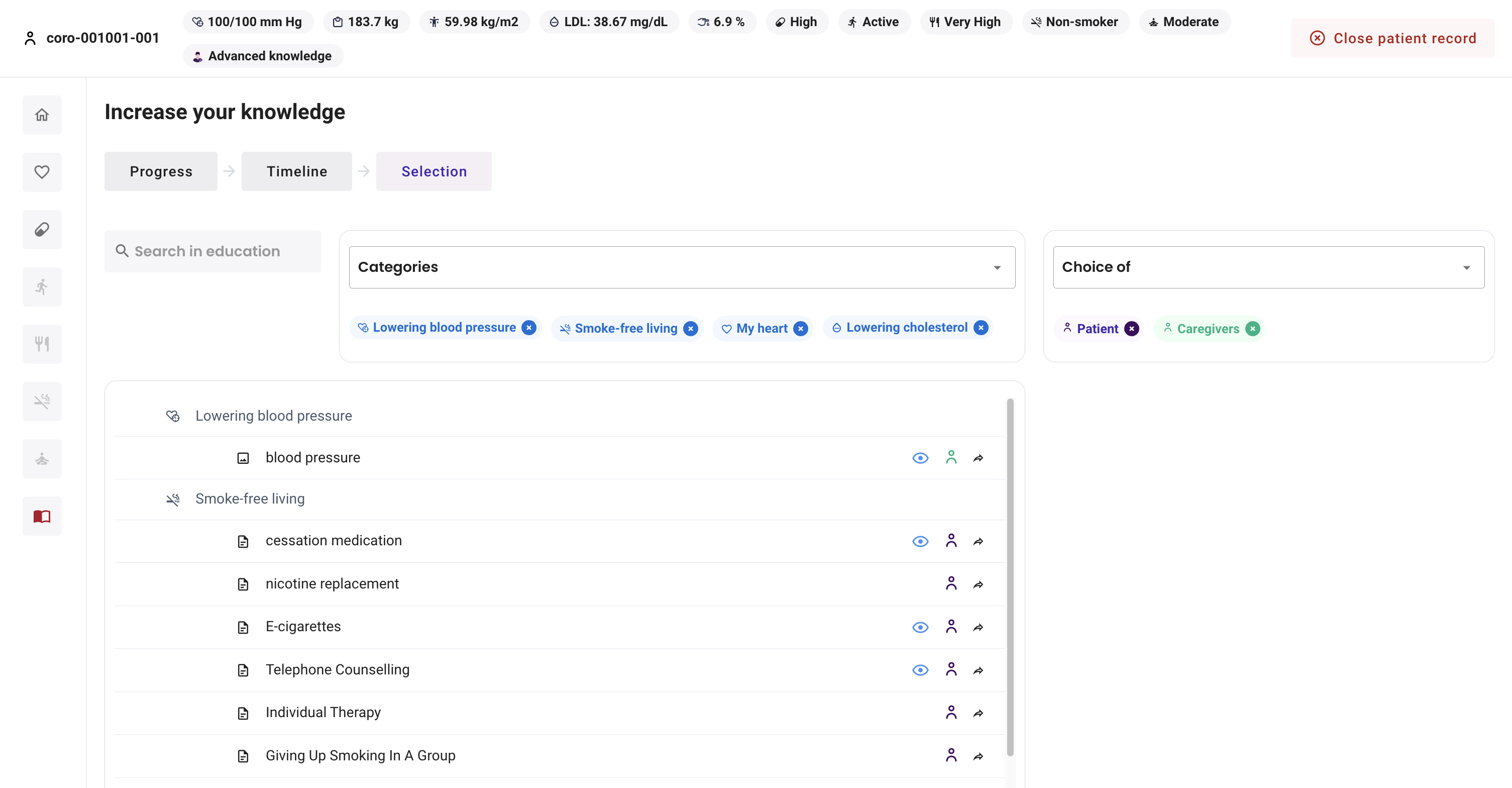 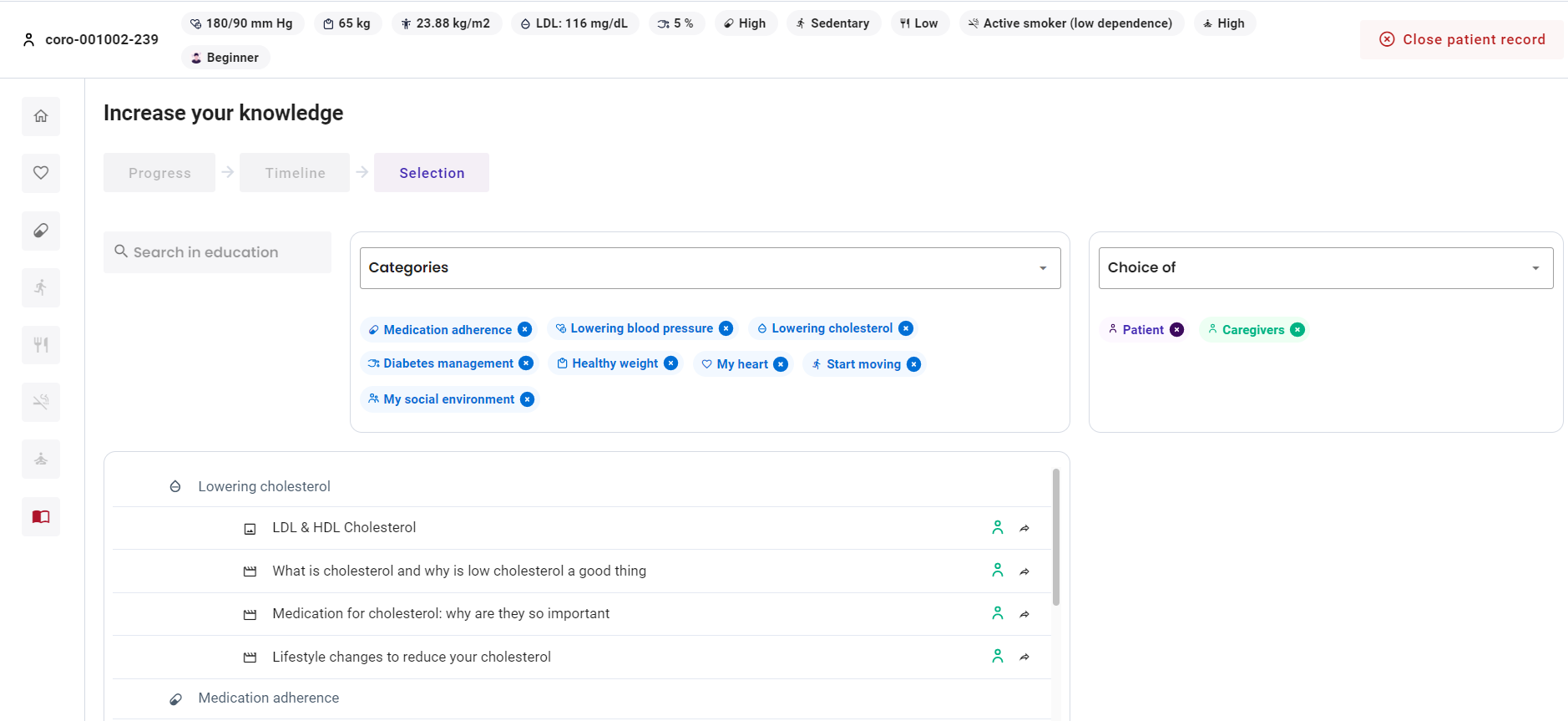 1
2
3
4
6
5
4
3
3
CoroPrevention Caregivver dasbhoard user guide_V5.0_20Dec2023
56
How to select personalized educational material for the patient?
8
11
4
8
9
10
7
7
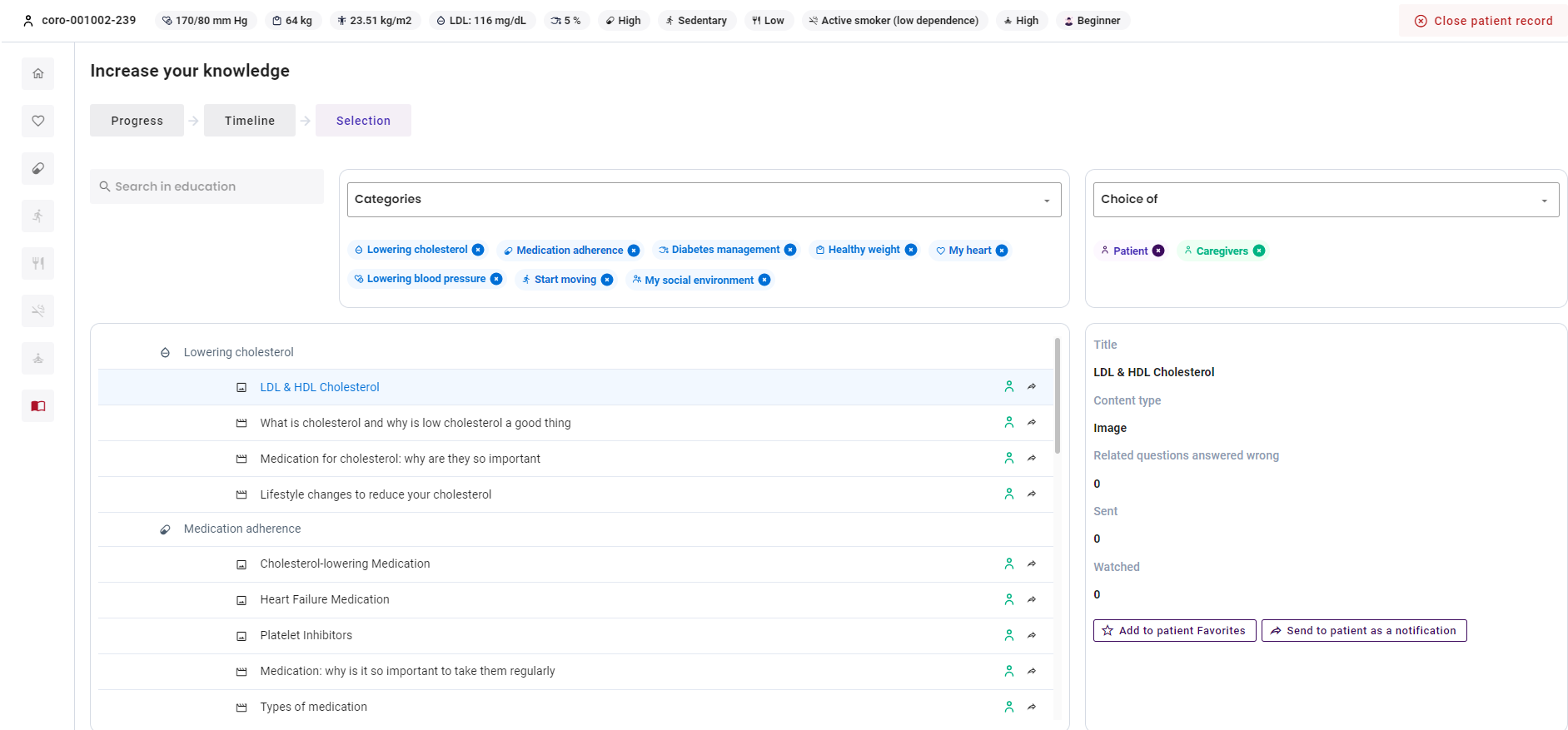 CoroPrevention Caregivver dasbhoard user guide_V5.0_20Dec2023
57
Case nurse manual caregiver dashboard - medication adherence module
V5.0, 20.12.2023
How to view the patient's status for medication adherence?
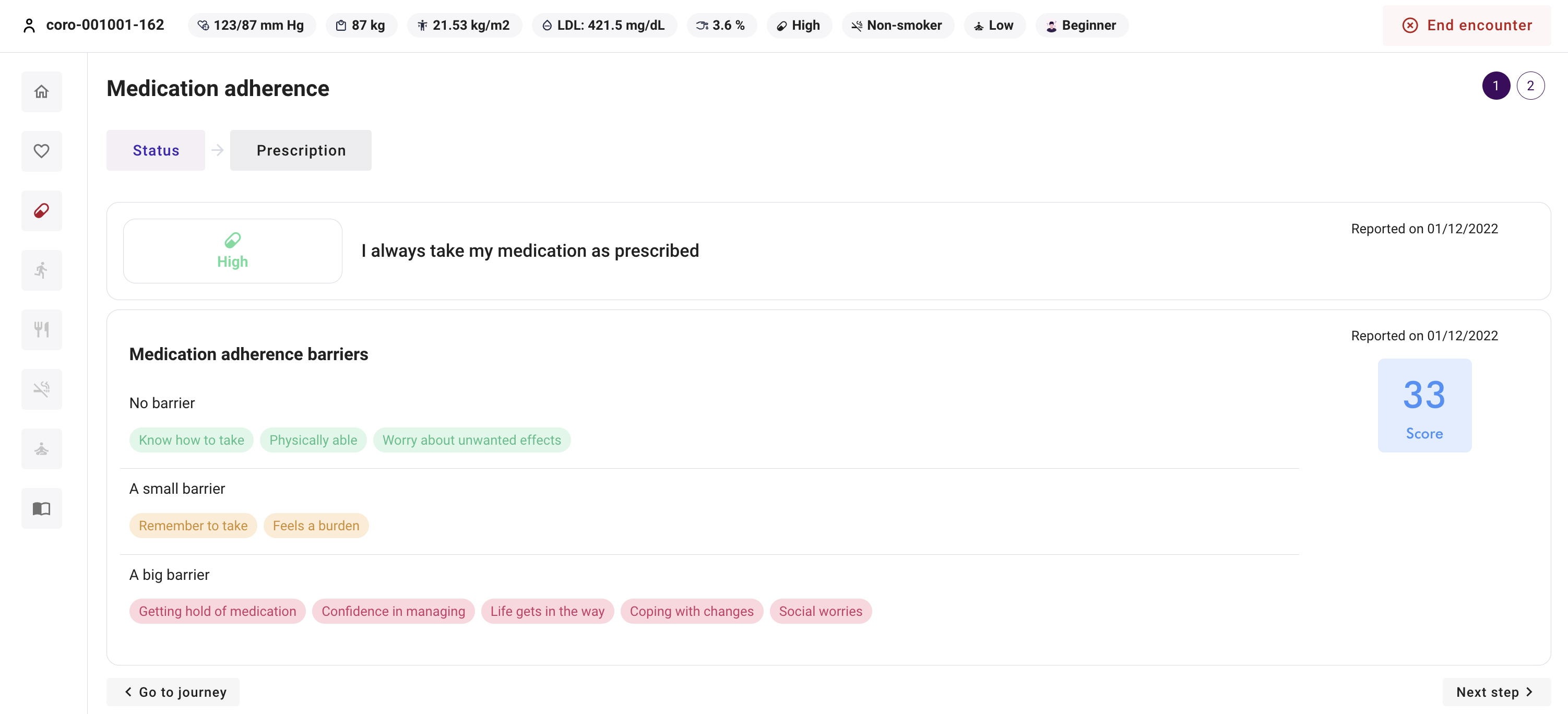 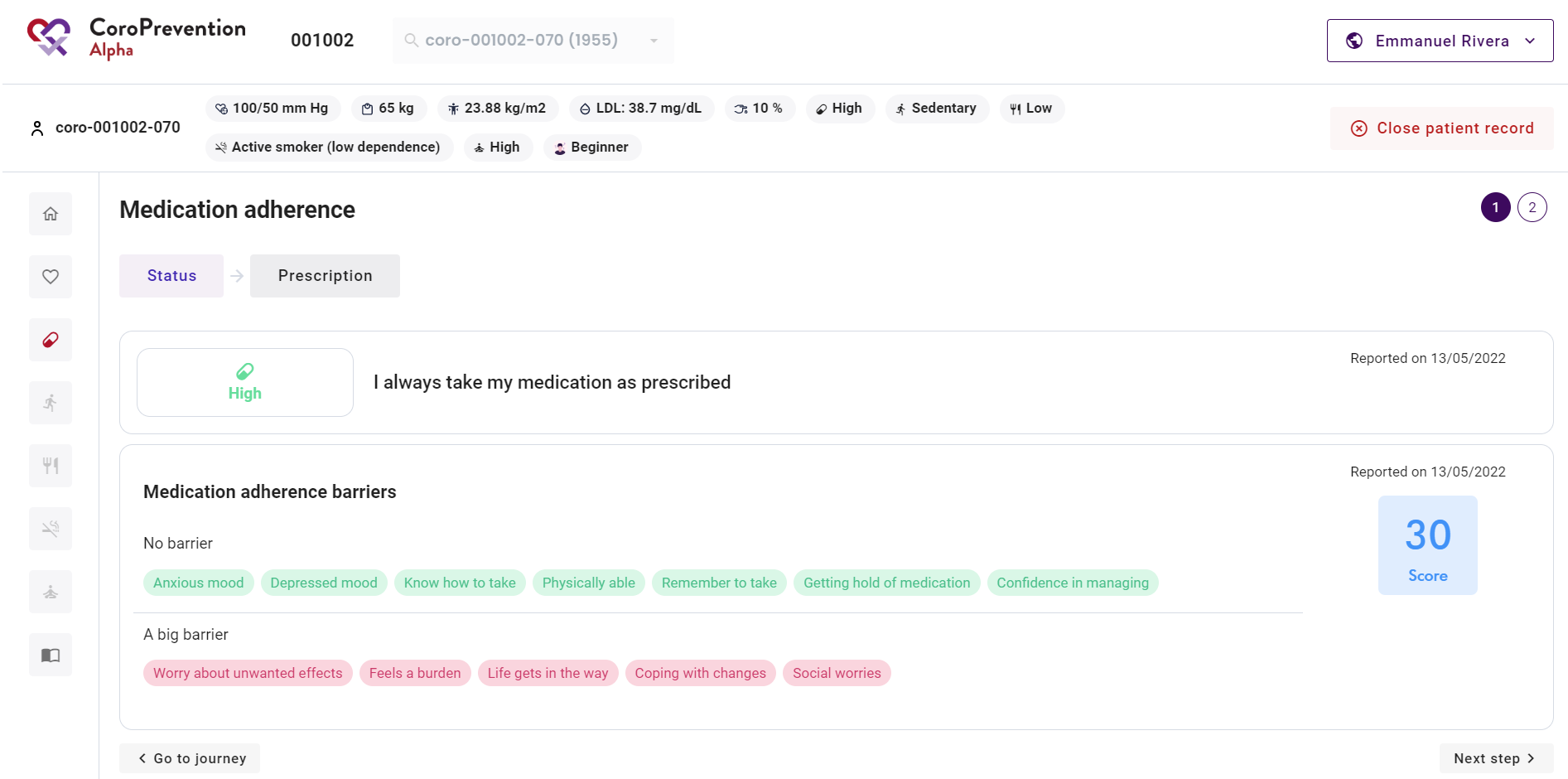 1
2
3
4
5
6
CoroPrevention Caregivver dasbhoard user guide_V5.0_20Dec2023
59
How to follow up on the patient's progress for medication adherence?
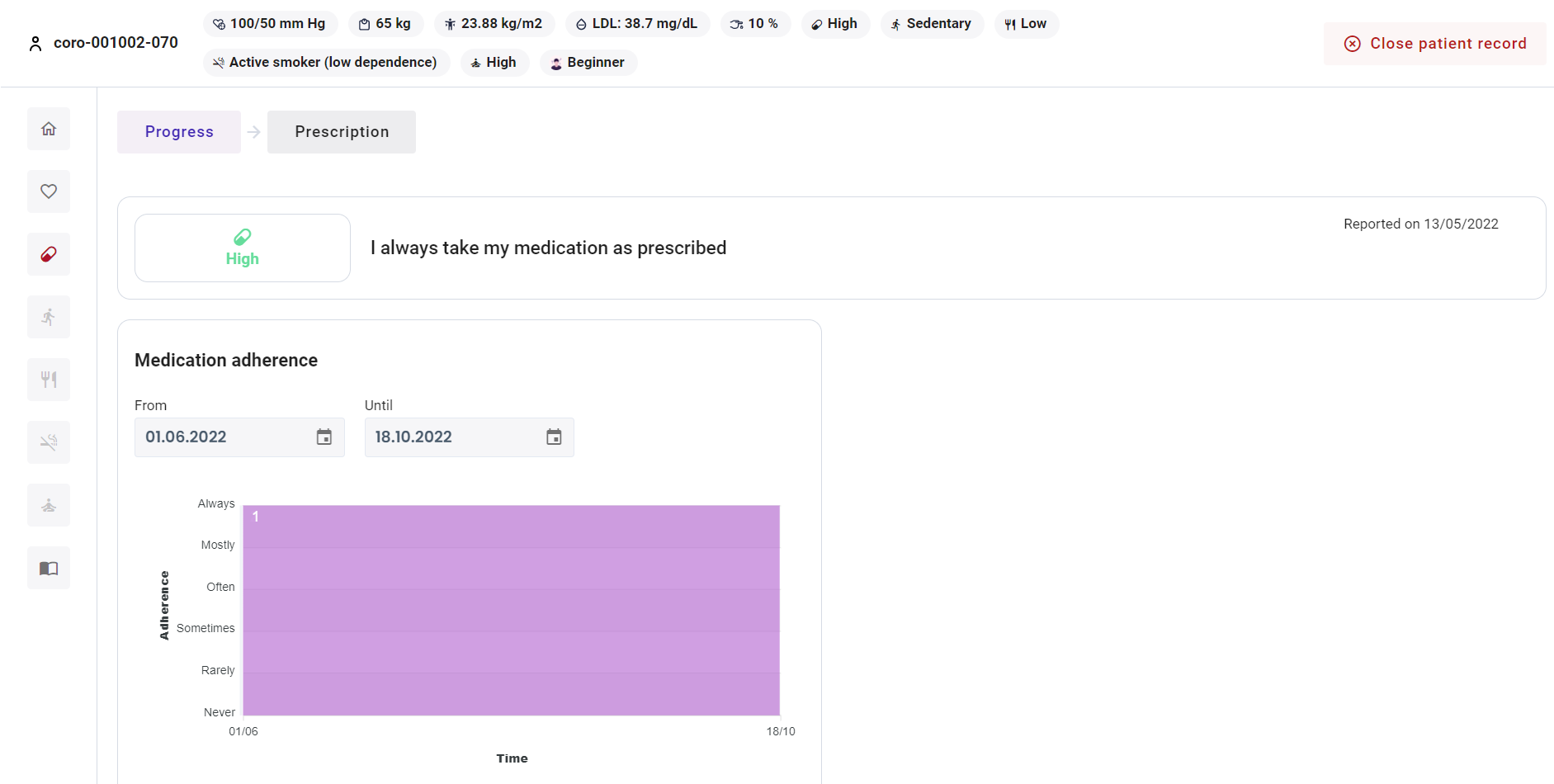 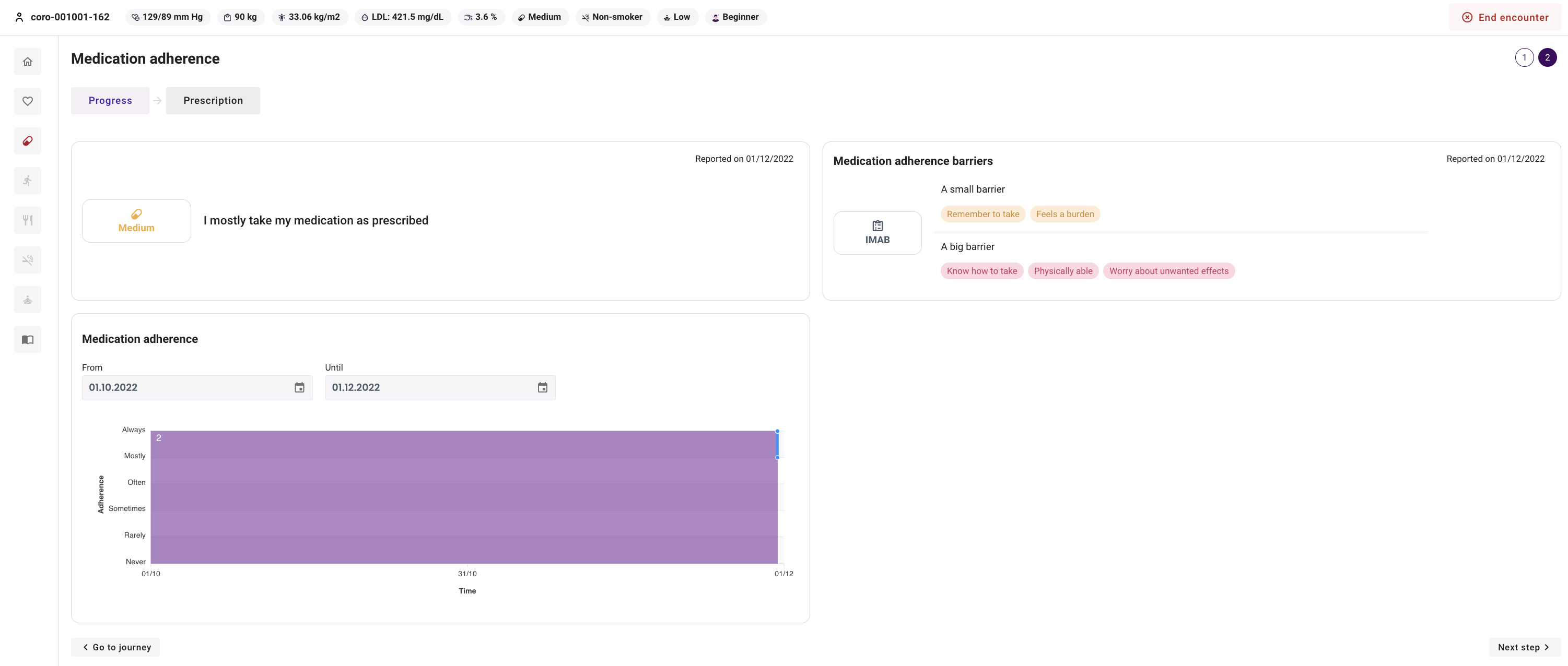 1
3
2
4
5
CoroPrevention Caregivver dasbhoard user guide_V5.0_20Dec2023
60
How to follow up on the patient's progress for medication adherence?
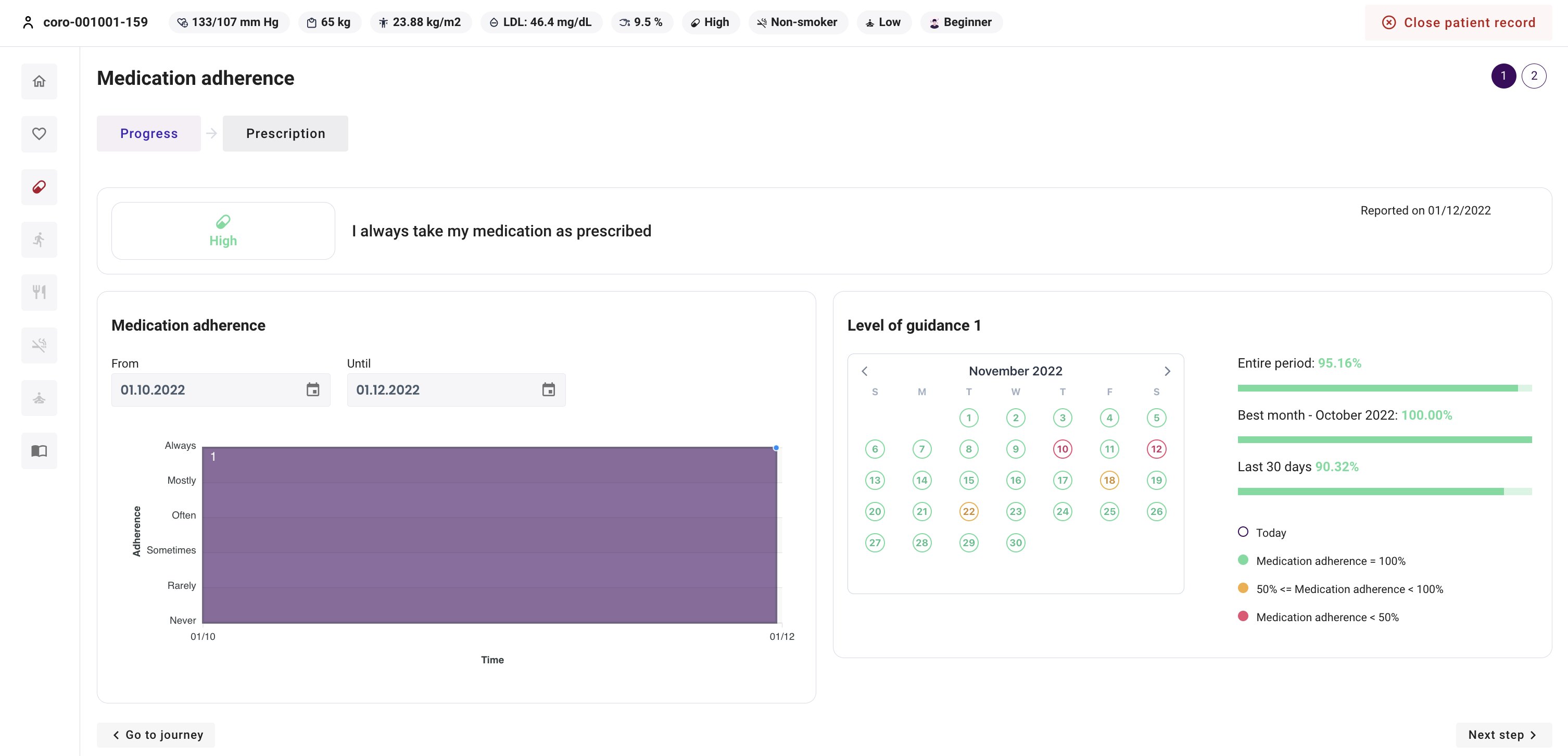 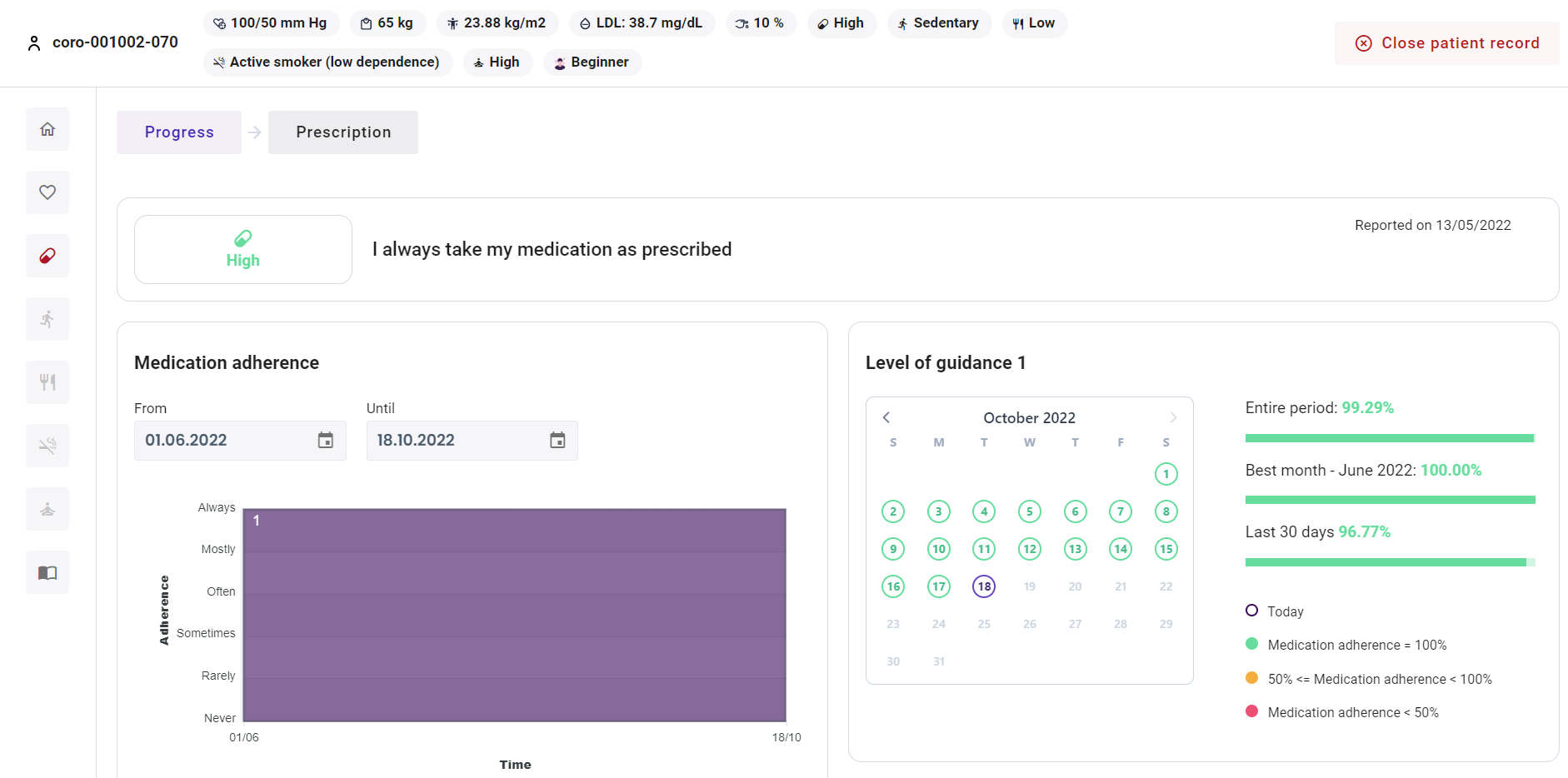 10
6
7
8
9
CoroPrevention Caregivver dasbhoard user guide_V5.0_20Dec2023
61
How to view the patient’s medication prescription?
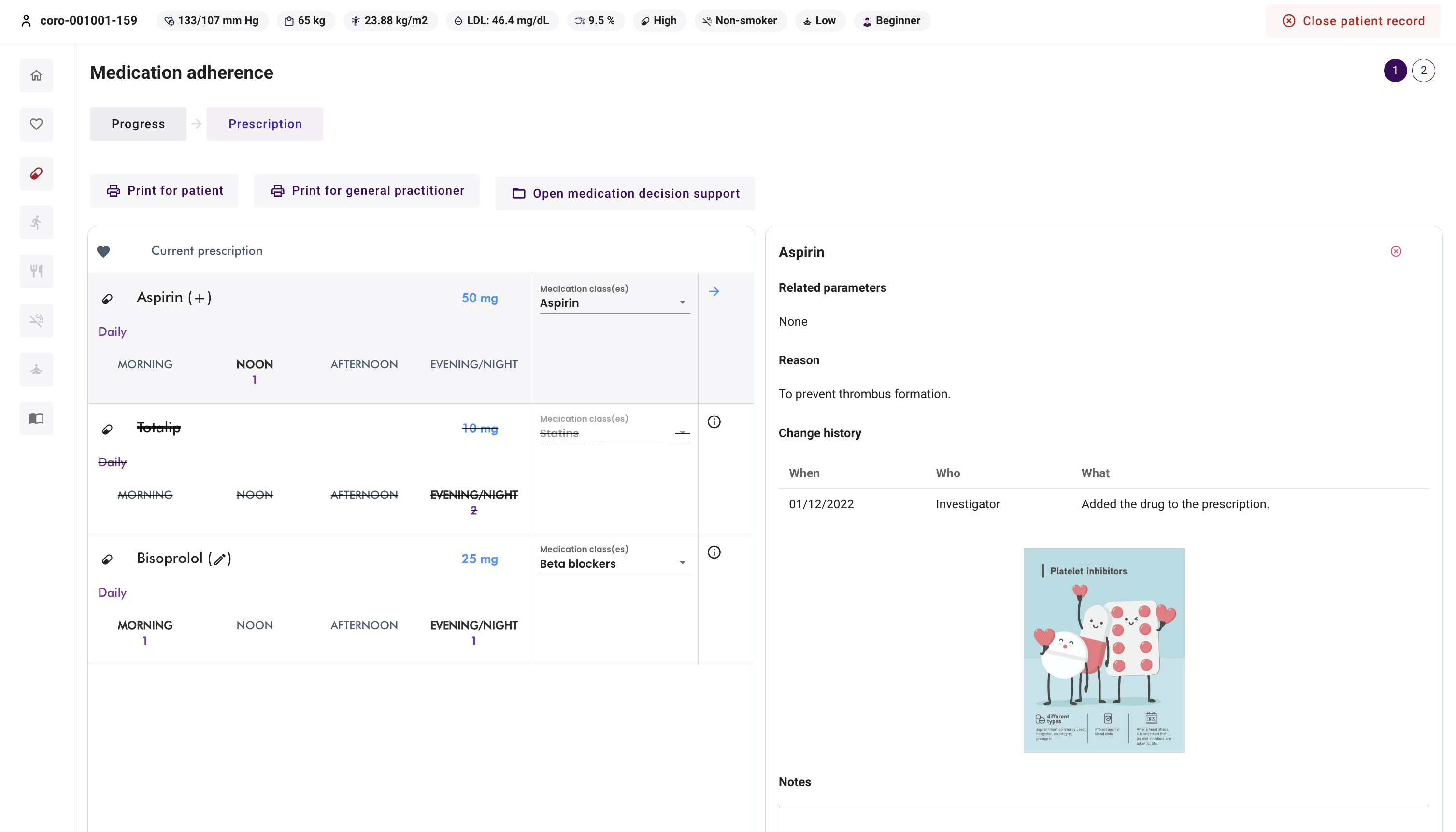 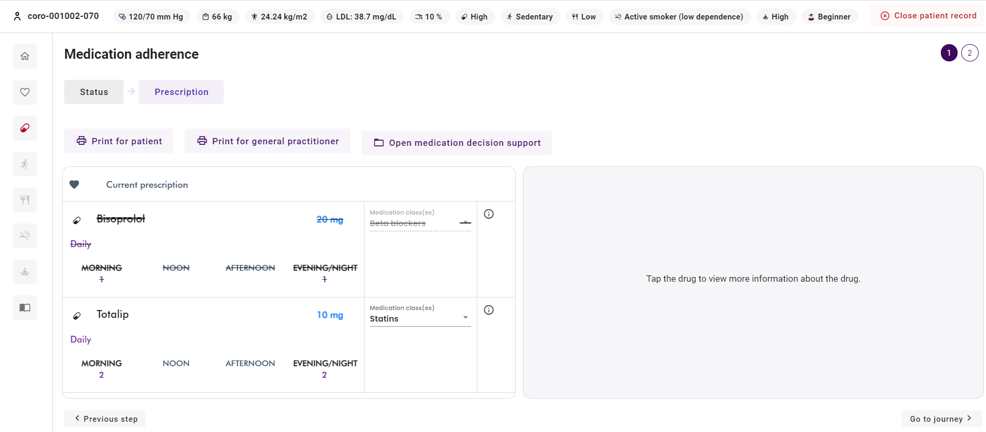 11
12
3
1
2
6
7
9
5
4
8
10
CoroPrevention Caregivver dasbhoard user guide_V5.0_20Dec2023
62
Case nurse manual caregiver dashboard - medication DSS
V5.0, 20.12.2023
How to open the medication decision support system (medication DSS)?
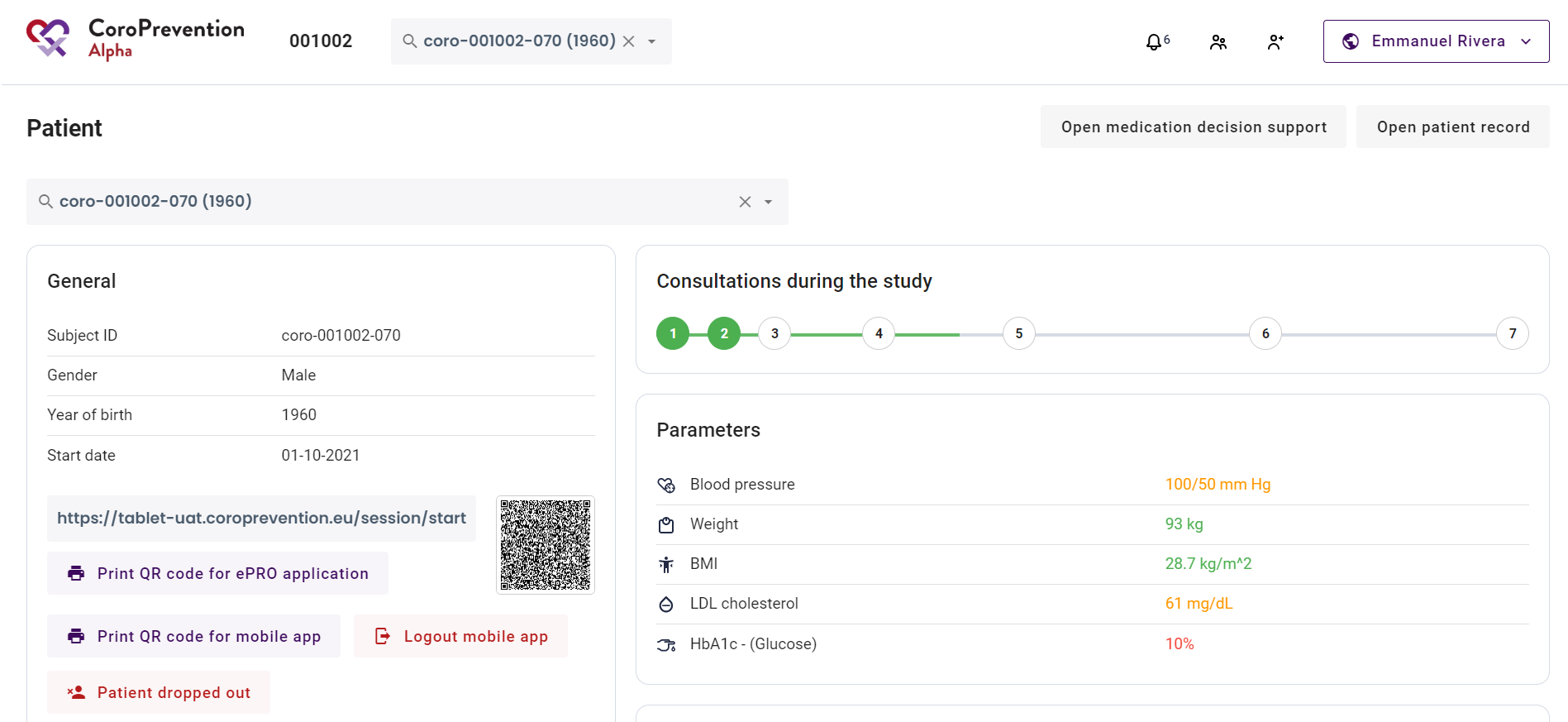 1
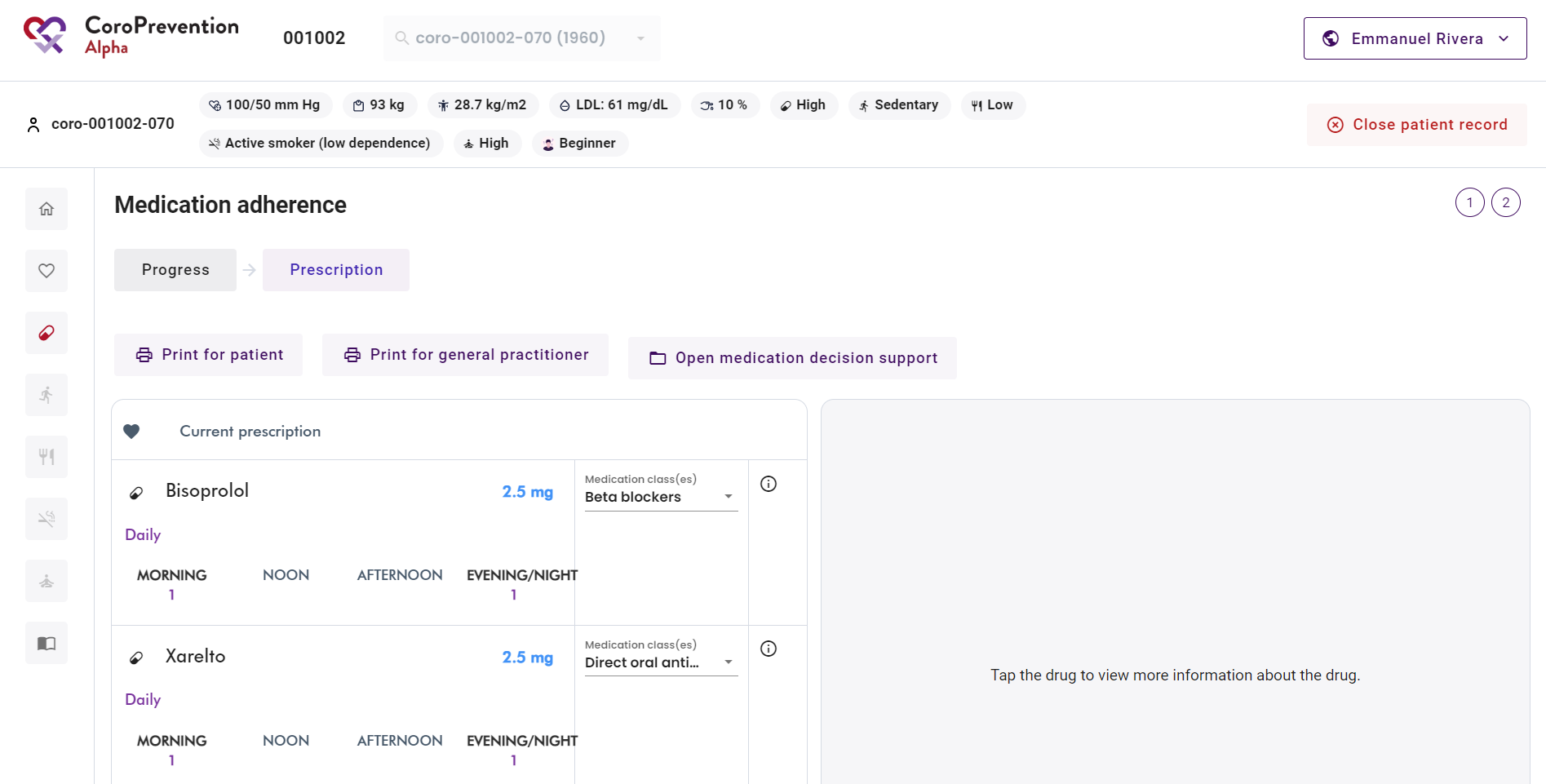 2
3
Note: The nurse role can open and add/edit the medication DSS until the visit 2 is closed in the dashboard. Nurse cannot run the medication DSS algorithm.
CoroPrevention Caregivver dasbhoard user guide_V5.0_20Dec2023
64
How to navigate in the medication DSS?
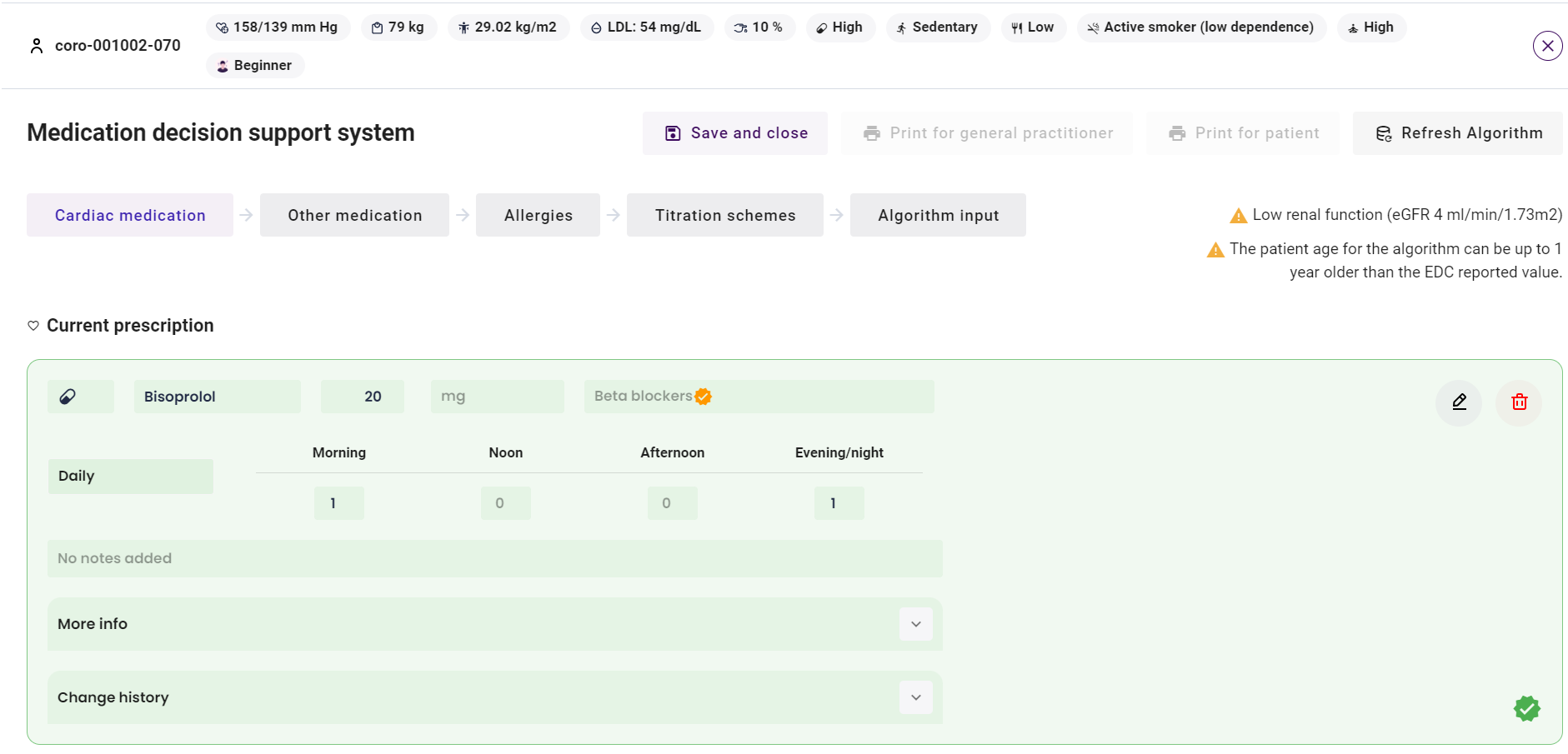 5
3
2
1
a
b
c
d
4
CoroPrevention Caregivver dasbhoard user guide_V5.0_20Dec2023
65
How to prescribe cardiac medication following the guidelines using the medication DSS?
12
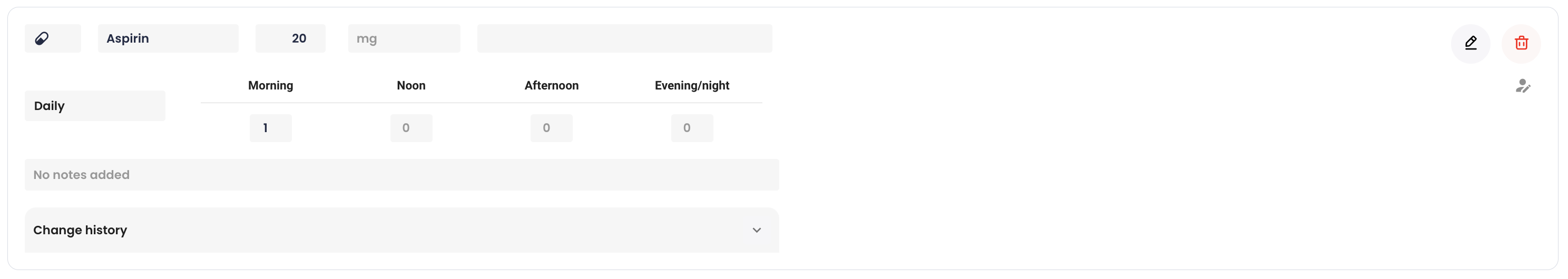 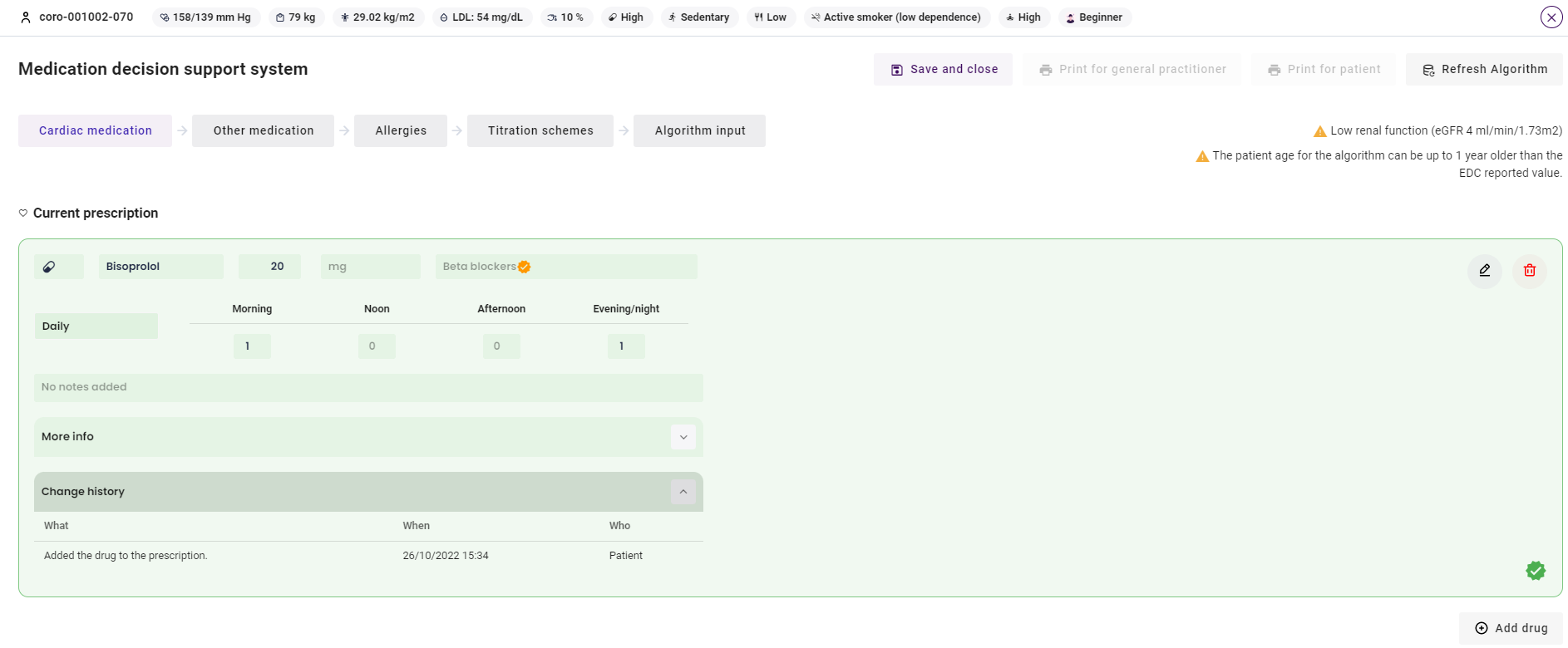 12 If the drug was added to the medication prescription by the patient since last encounter, there is an icon indicating this.
CoroPrevention Caregivver dasbhoard user guide_V5.0_20Dec2023
66
How to prescribe cardiac medication following the guidelines using the medication DSS?
1
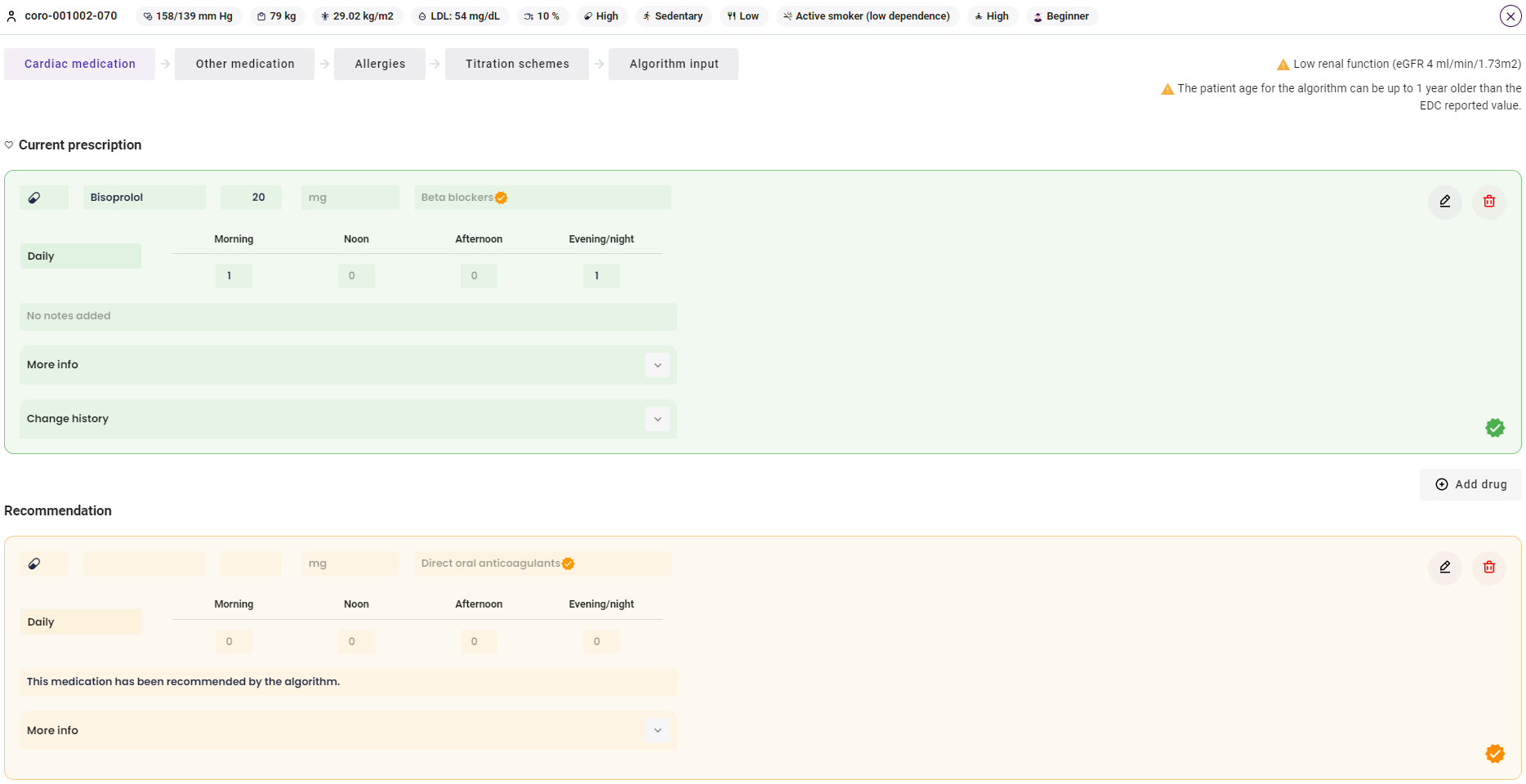 2
4
3
2
CoroPrevention Caregivver dasbhoard user guide_V5.0_20Dec2023
67
How to prescribe cardiac medication following the guidelines using the medication DSS?
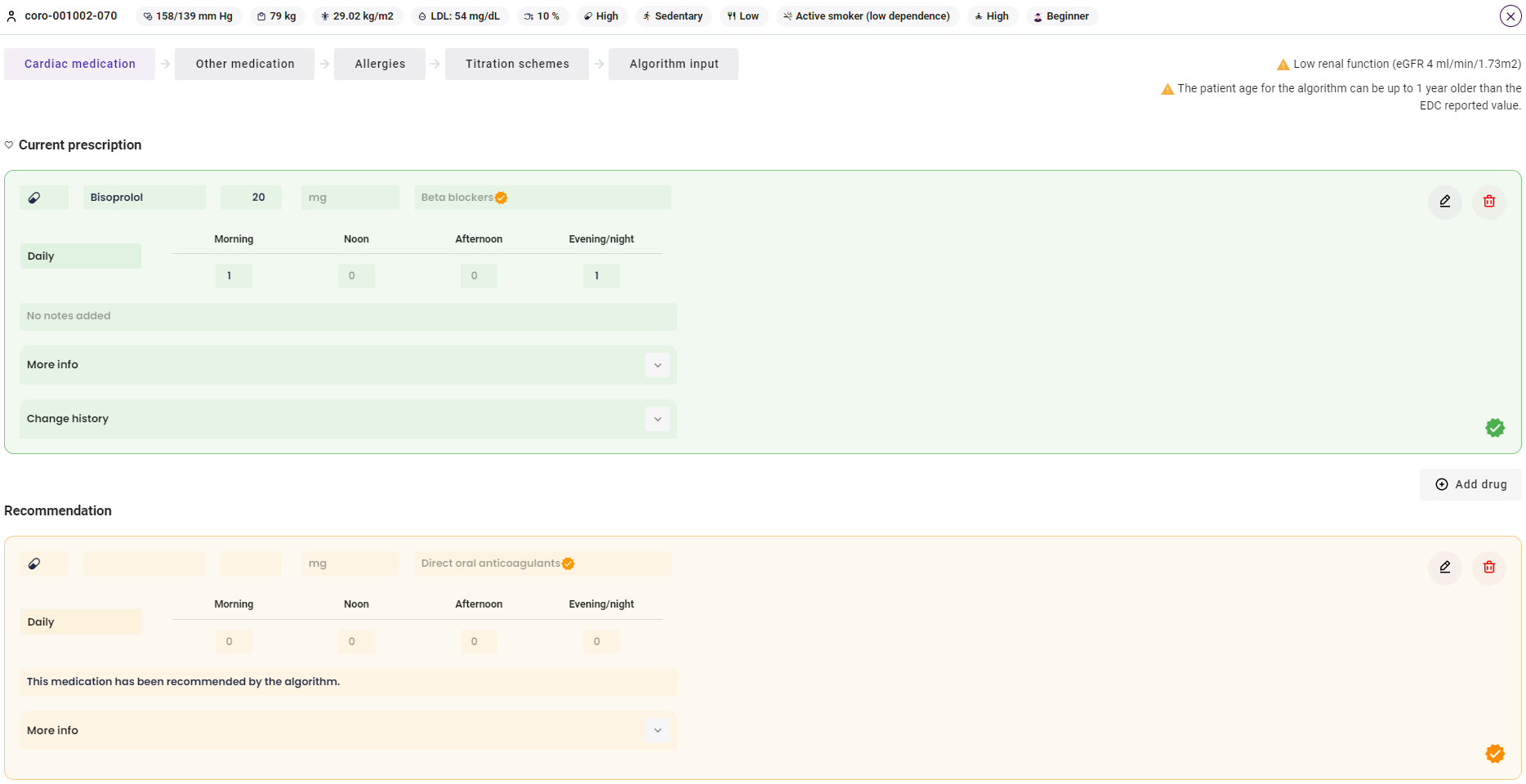 7
8
9
10
11
5
6
CoroPrevention Caregivver dasbhoard user guide_V5.0_20Dec2023
68
How to make changes to the patient's medication prescription?
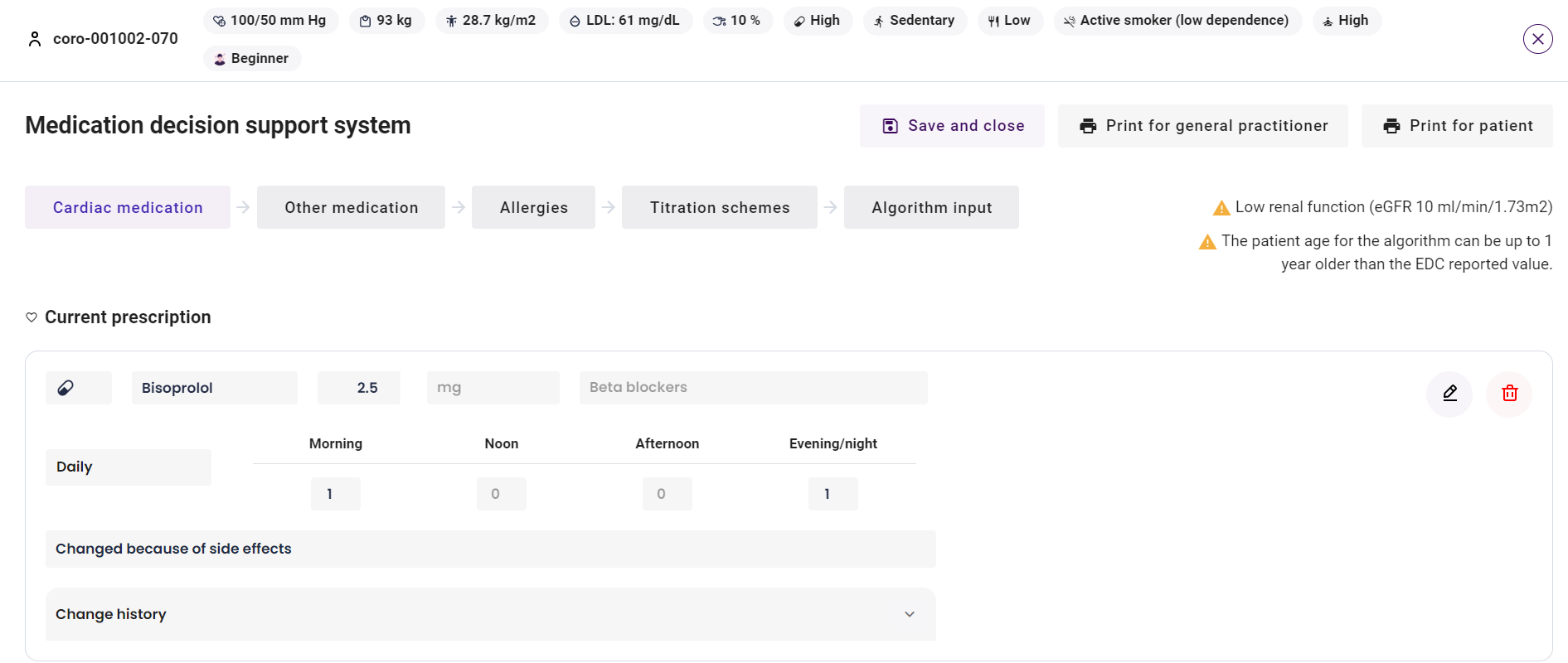 1
3
2
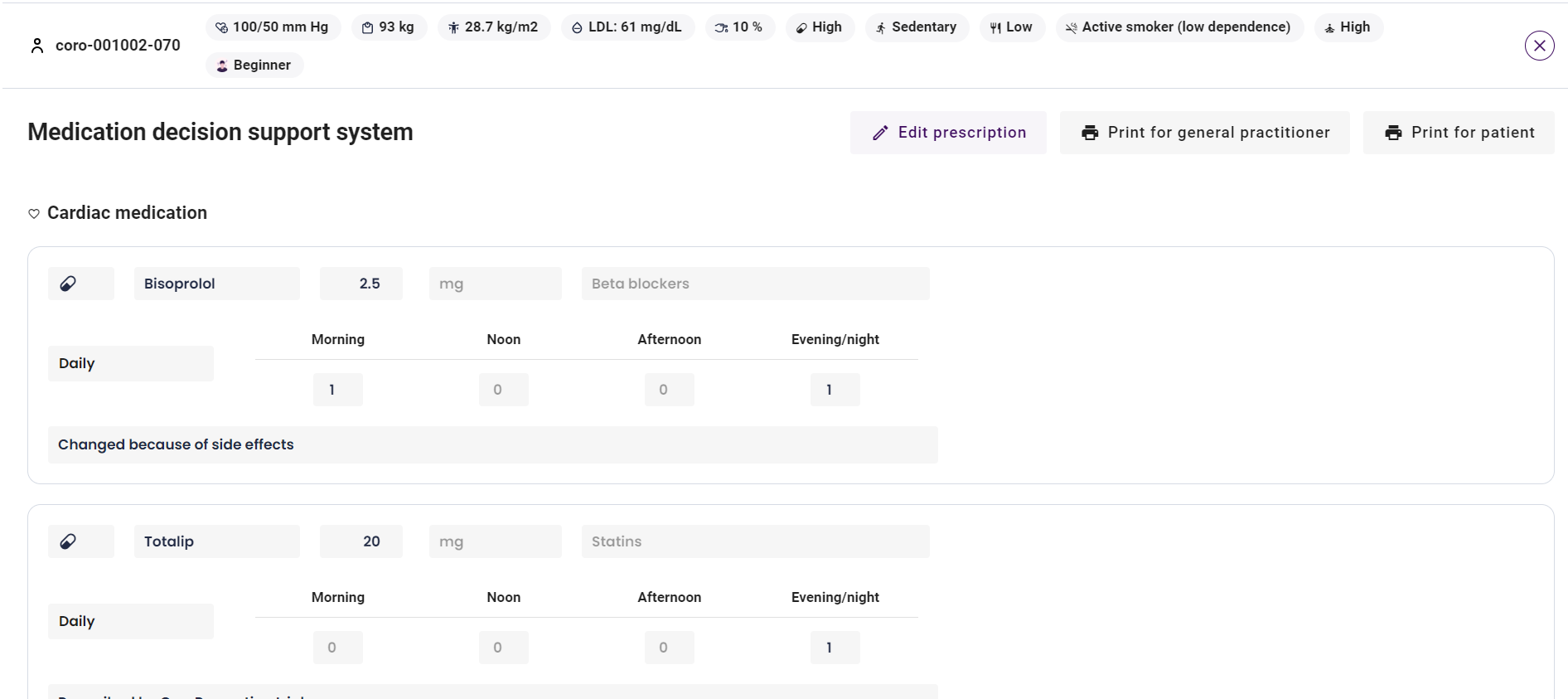 Note: You cannot exit the medication DSS if there are "open recommendations“ (i.e., recommendations that are were not accepted or rejected by the caregiver.
CoroPrevention Caregivver dasbhoard user guide_V5.0_20Dec2023
69
How to make changes to the patient's medication prescription?
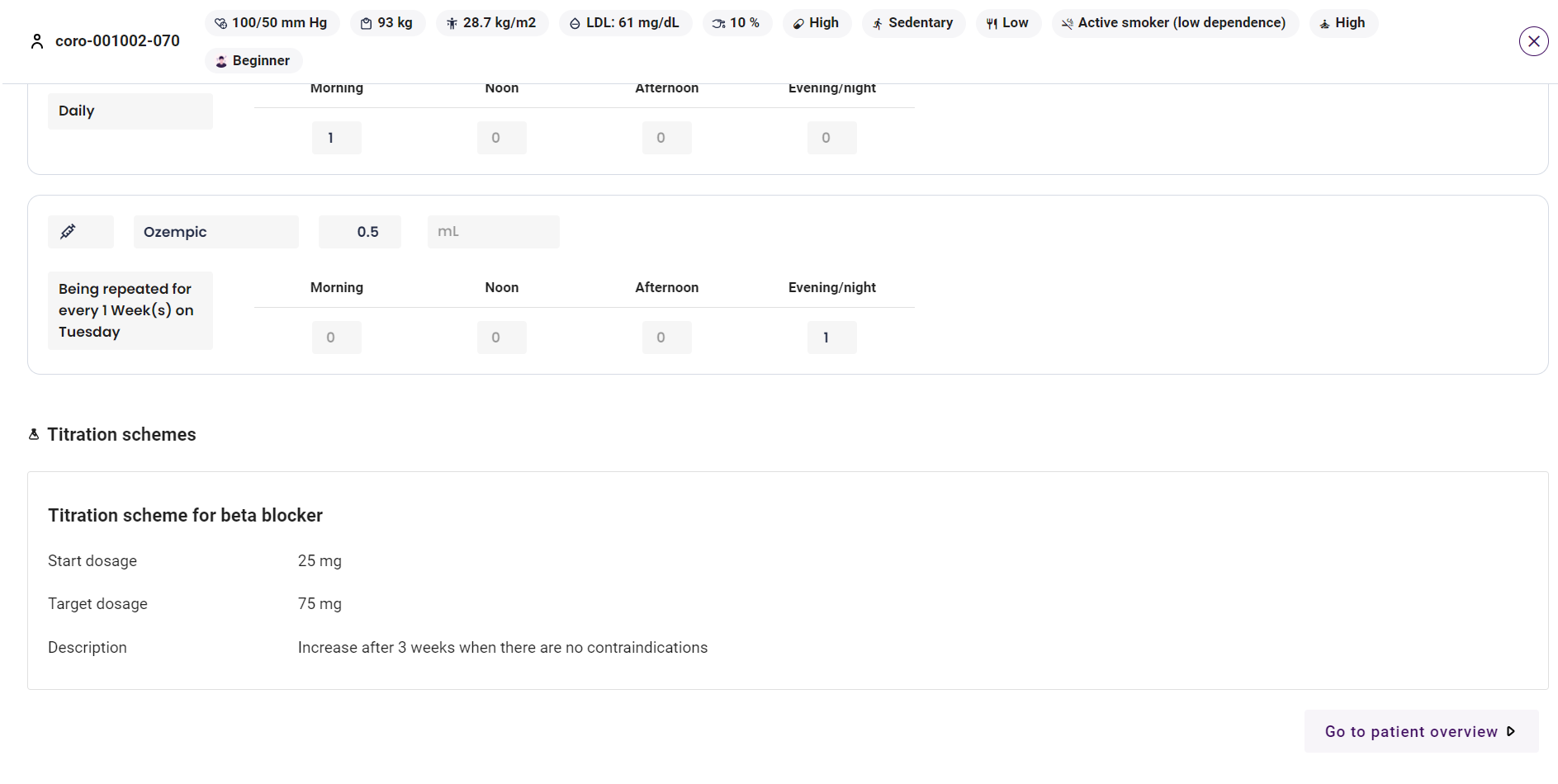 4
4 You can return to the CoroPrevention caregiver dashboard by clicking this button.
CoroPrevention Caregivver dasbhoard user guide_V5.0_20Dec2023
70
How to view the patient's other (non-cardiac) drugs in the medication DSS?
Note: It is not mandatory to enter other medication to the Tool Suite. No medication decision support system algorithm is applied on the other medication.
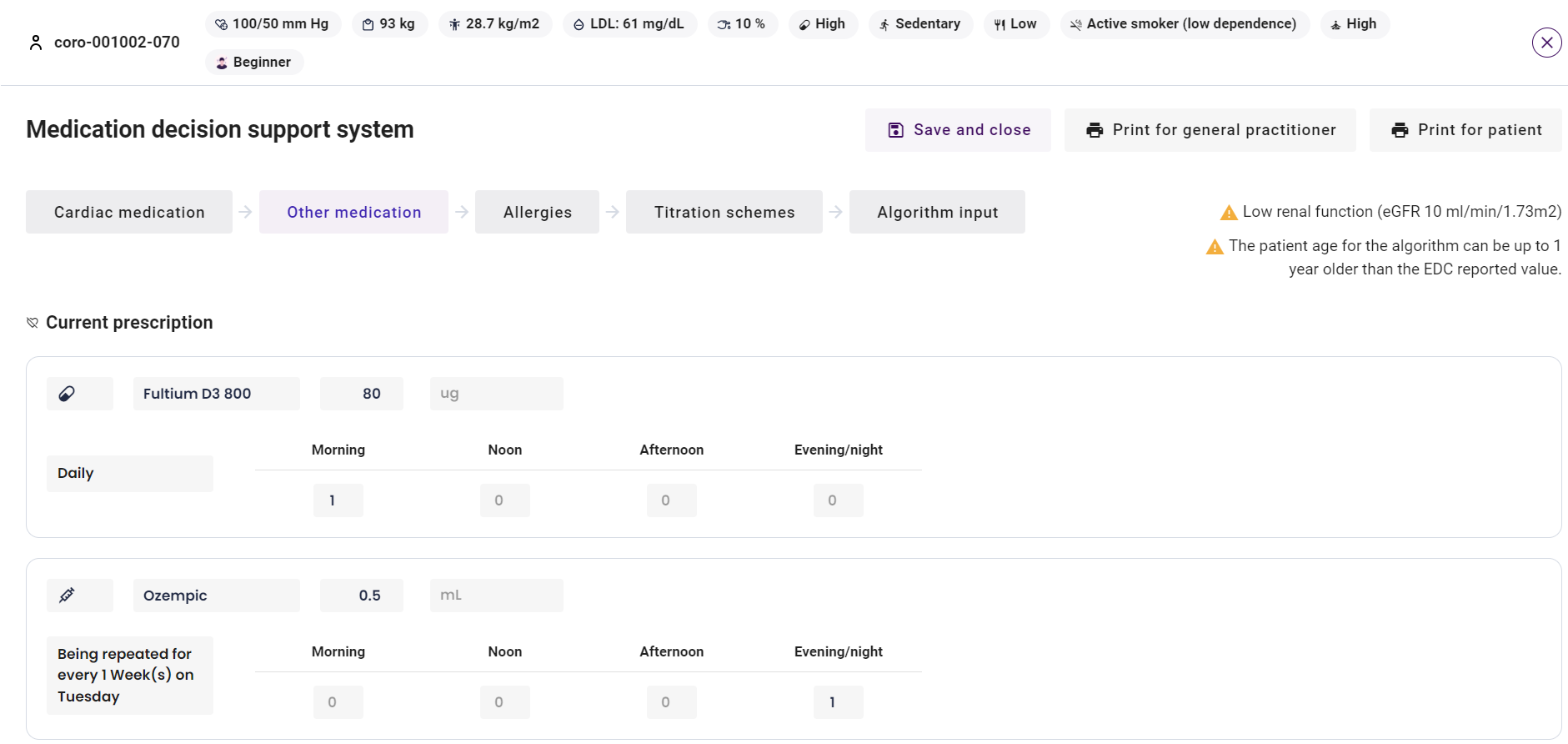 1
2
3
4
5
6
CoroPrevention Caregivver dasbhoard user guide_V5.0_20Dec2023
71
How to view the patient's allergies in the medication DSS?
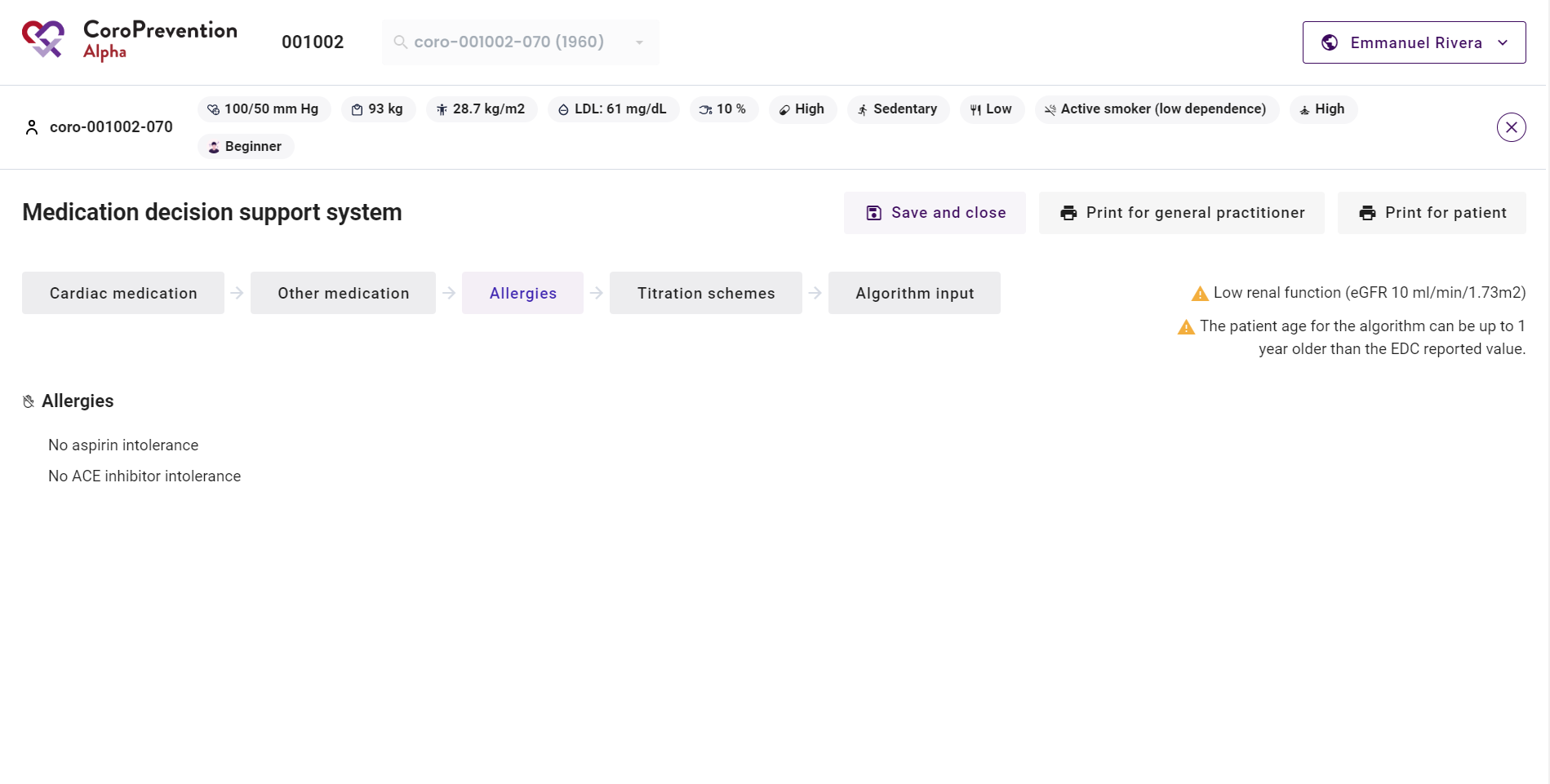 1
1 In the "Allergies" tab, the medication allergies entered for the patient are shown. This includes notes about aspirin and ACE inhibitor intolerance.
CoroPrevention Caregivver dasbhoard user guide_V5.0_20Dec2023
72
How to view and edit the patient's titration schemes in the medication DSS?
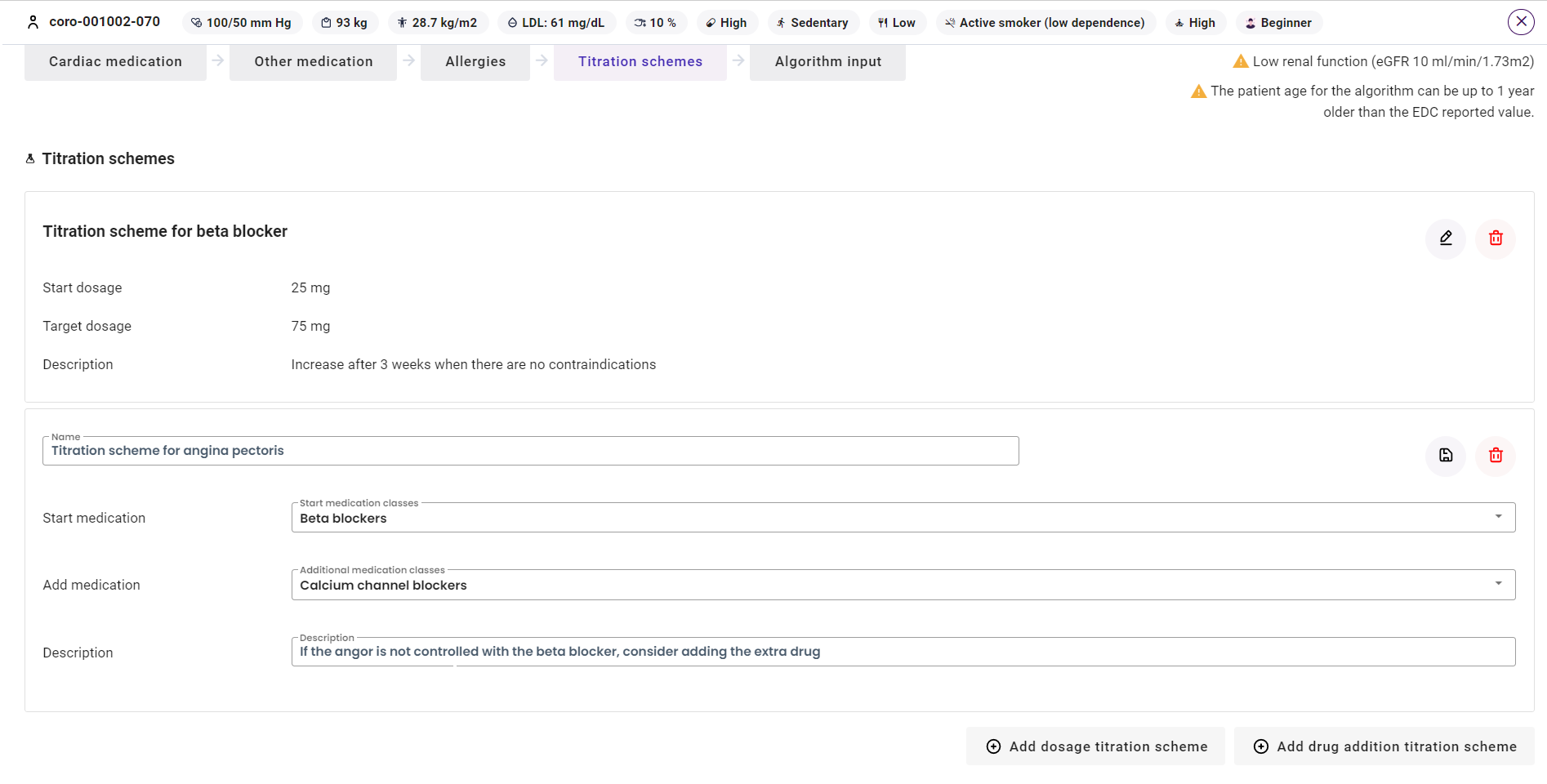 1
4
5
2
3
CoroPrevention Caregivver dasbhoard user guide_V5.0_20Dec2023
73
Case nurse manual caregiver dashboard – Physical activity module (including EXPERT tool)
V5.0, 20.12.2023
How to view the patient's current status for physical activity?
In “Status” / "Progress", you have an overview of the patient’s current physical activity, as reported in the ePRO application.
Note: The "Status" button is available until the end of visit 2. After that you will see "Progress“ button.

You can view how much the patient is moving globally.

You have an overview of the results of the Rapid Assessment of Physical Activity (RAPA) questionnaire. This includes how active the patient is, if the patient performs strength exercises, and if the patient performs flexibility exercises.
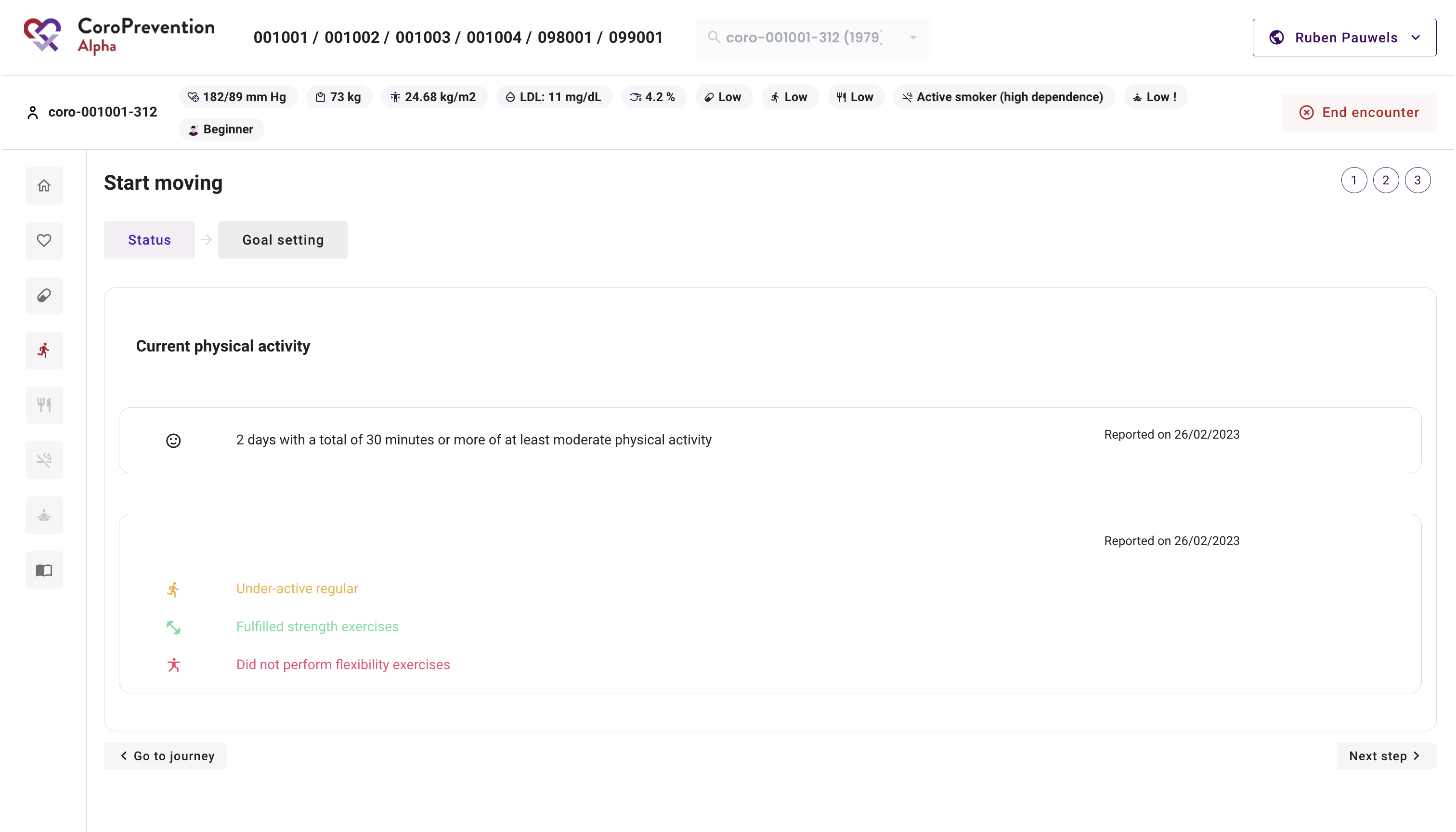 1
1
2
3
2
3
CoroPrevention Caregivver dasbhoard user guide_V5.0_20Dec2023
75
Which types of physical activity goals can be set for the patient?
In "Goal setting", you can set the patient's goals for physical activity. Two types of physical activity goals can be set: a) a weekly sports goal and b) a daily activity goal.
Note: 
- If no existing goals are yet set for the “monitored action” (level of guidance 2) for “Start moving”, the goal becomes applicable from the moment that you save the goal.
- When you edit the physical activity goals for the patient and the patient already has a goal for the ongoing week, the updated goal becomes applicable as of Monday (i.e., start of the new week).
1
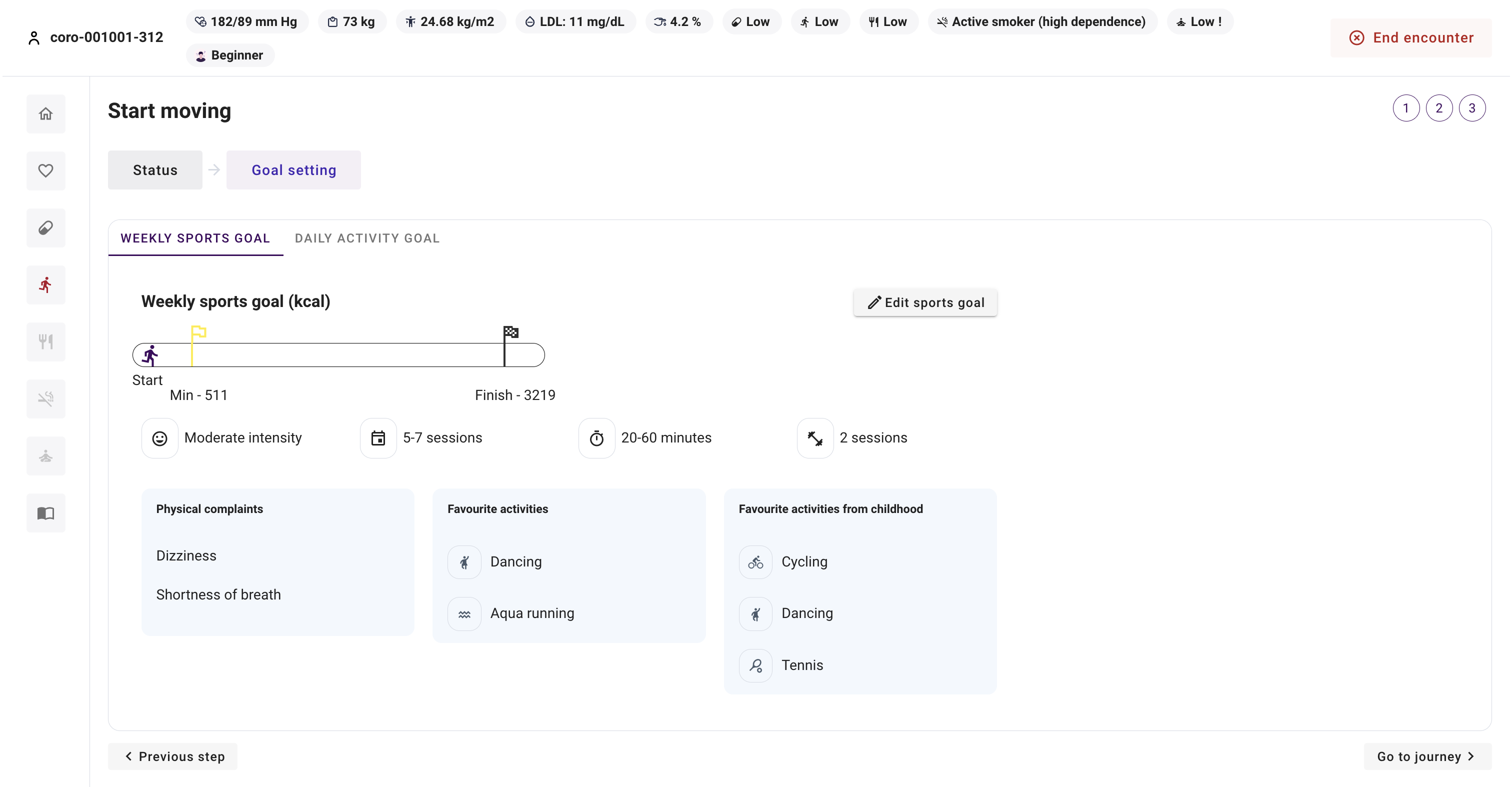 1
a
b
CoroPrevention Caregivver dasbhoard user guide_V5.0_20Dec2023
76
How to set and edit the patient’s weekly sports goal?
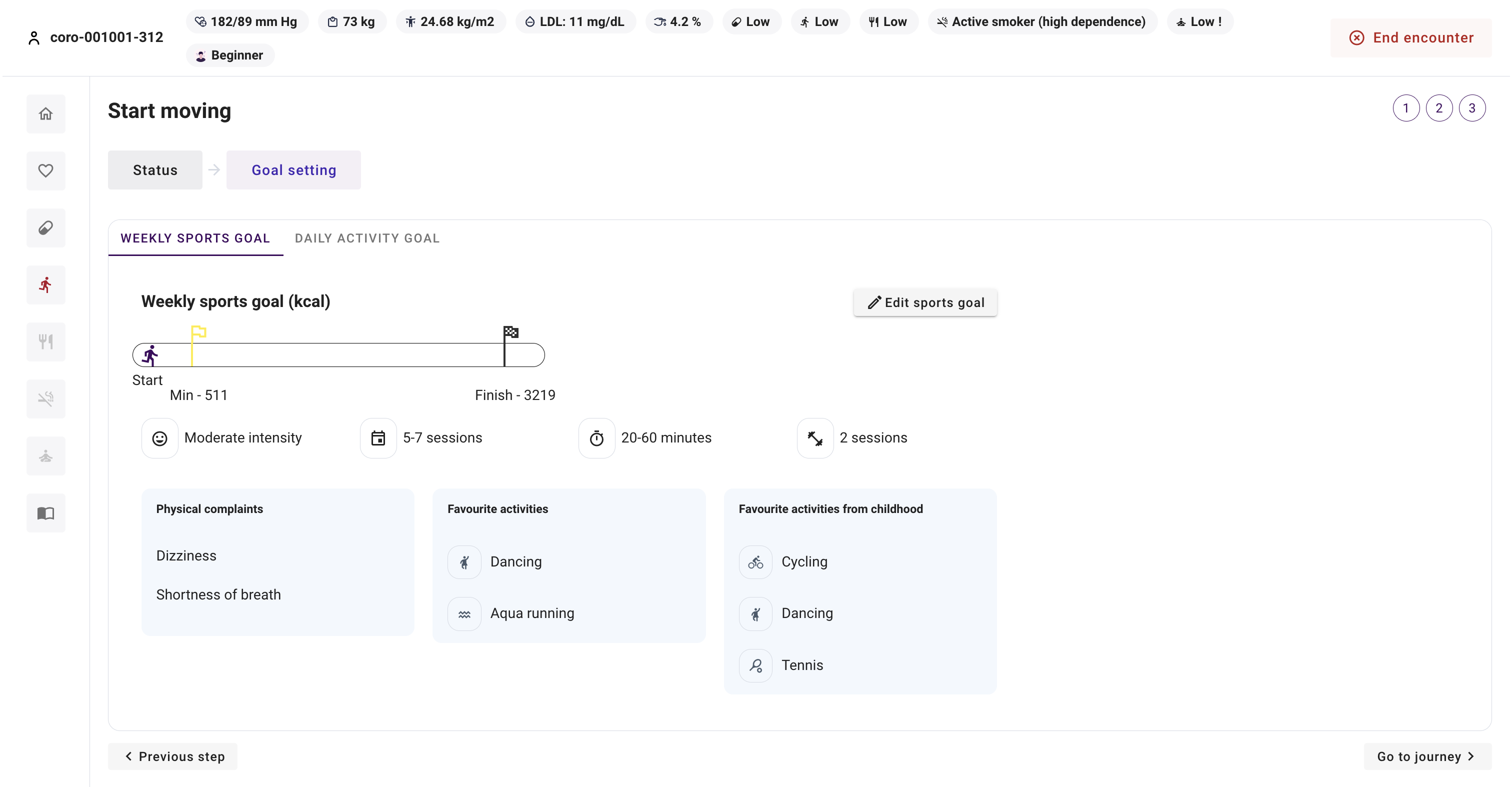 1
2
3
4
5
6
7
CoroPrevention Caregivver dasbhoard user guide_V5.0_20Dec2023
77
How to set the patient's daily activity goal?
Note: if patient reports a sports activity (e.g. between 10h and 11h) the steps taken during that time are not taken into for the daily activity goal. The patients receives a credit for the registered activity.
1
2
3
4
5
6
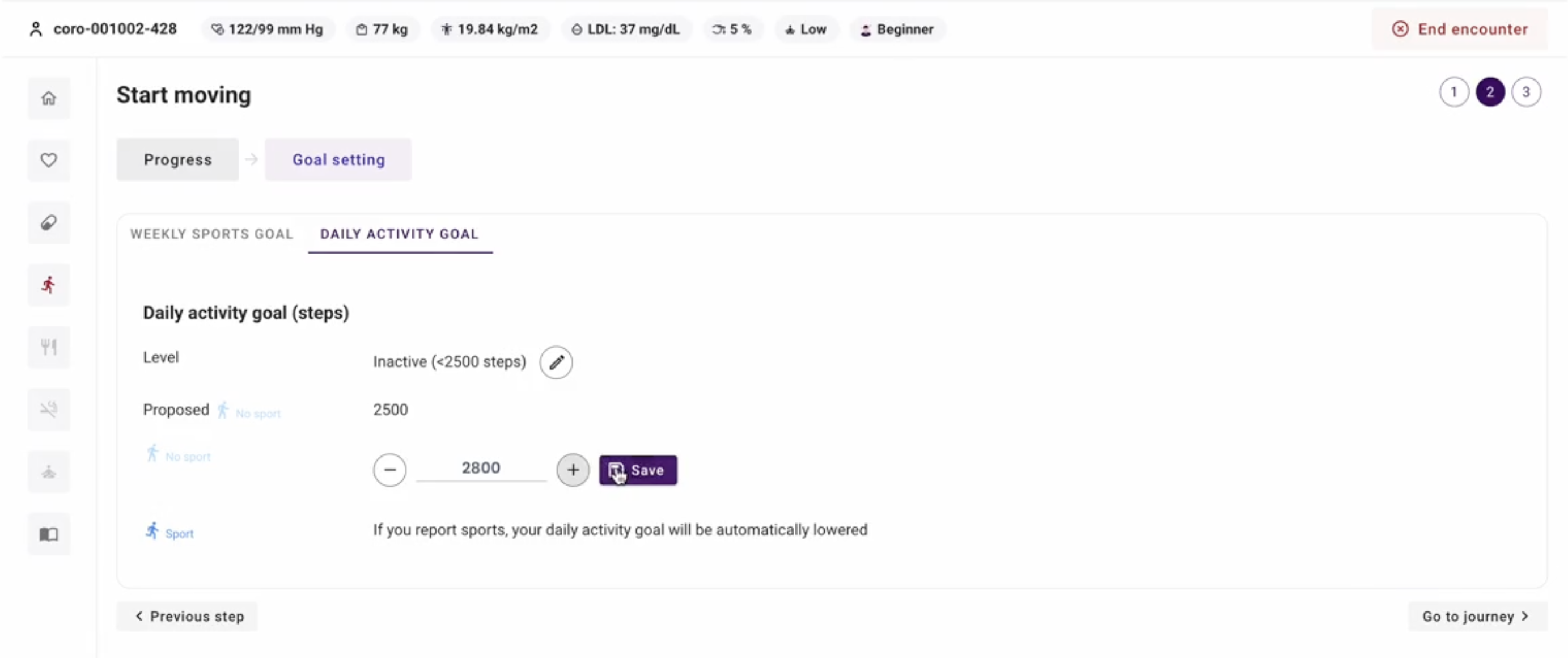 *No sport goal is the step goal that the patient should aim to achieve on days that he/she does not perform structured sports activities.
CoroPrevention Caregivver dasbhoard user guide_V5.0_20Dec2023
78
How to navigate in the EXPERT tool?
The EAPC EXPERT tool is an interactive training and decision support system for exercise prescription in patients with cardiovascular disease. The EXPERT tool is implemented in the CoroPrevention Tool Suite.
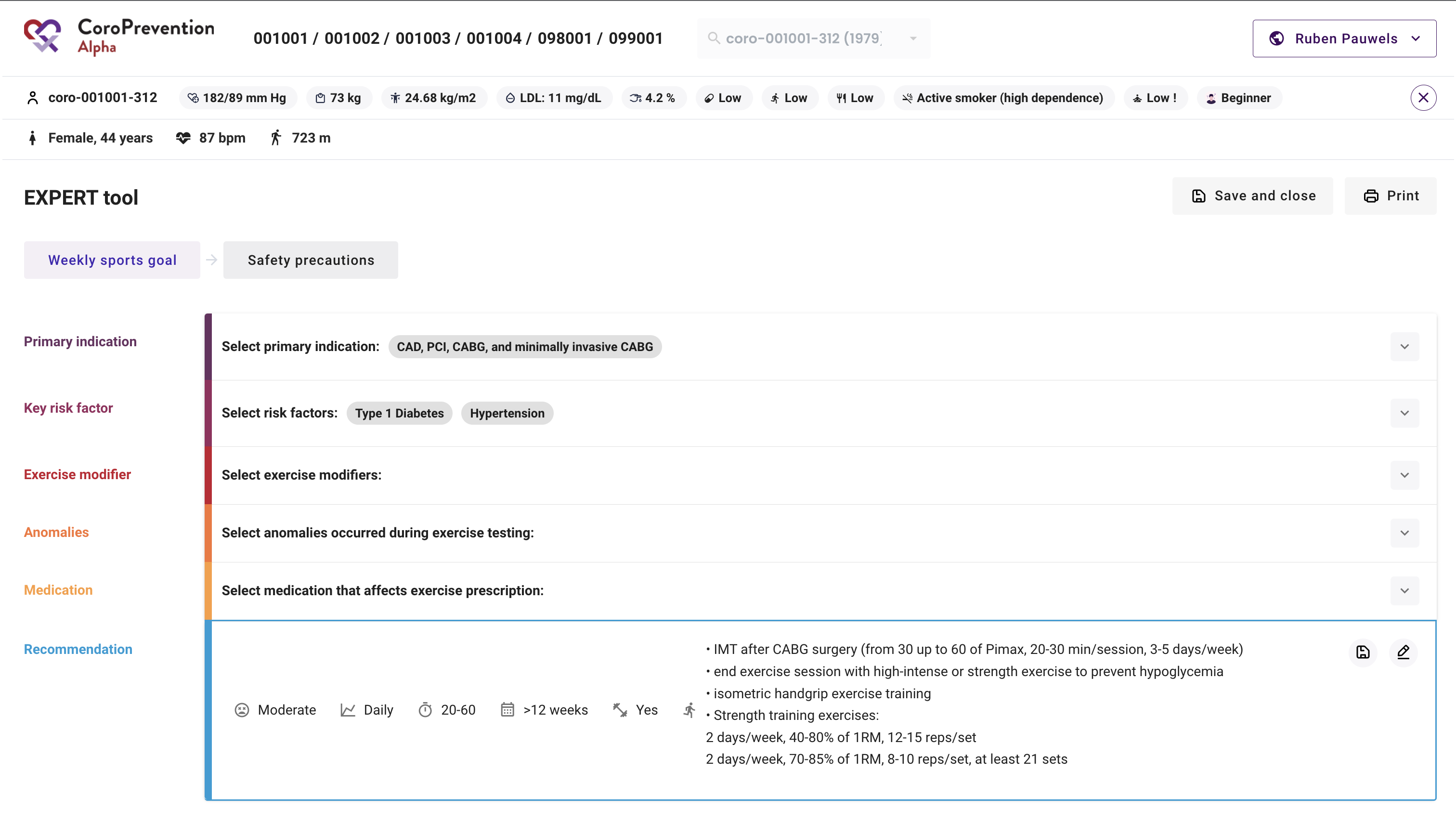 1
a
b
2
3
CoroPrevention Caregivver dasbhoard user guide_V5.0_20Dec2023
79
How to define the patient's weekly sports goal (or exercise prescription)?
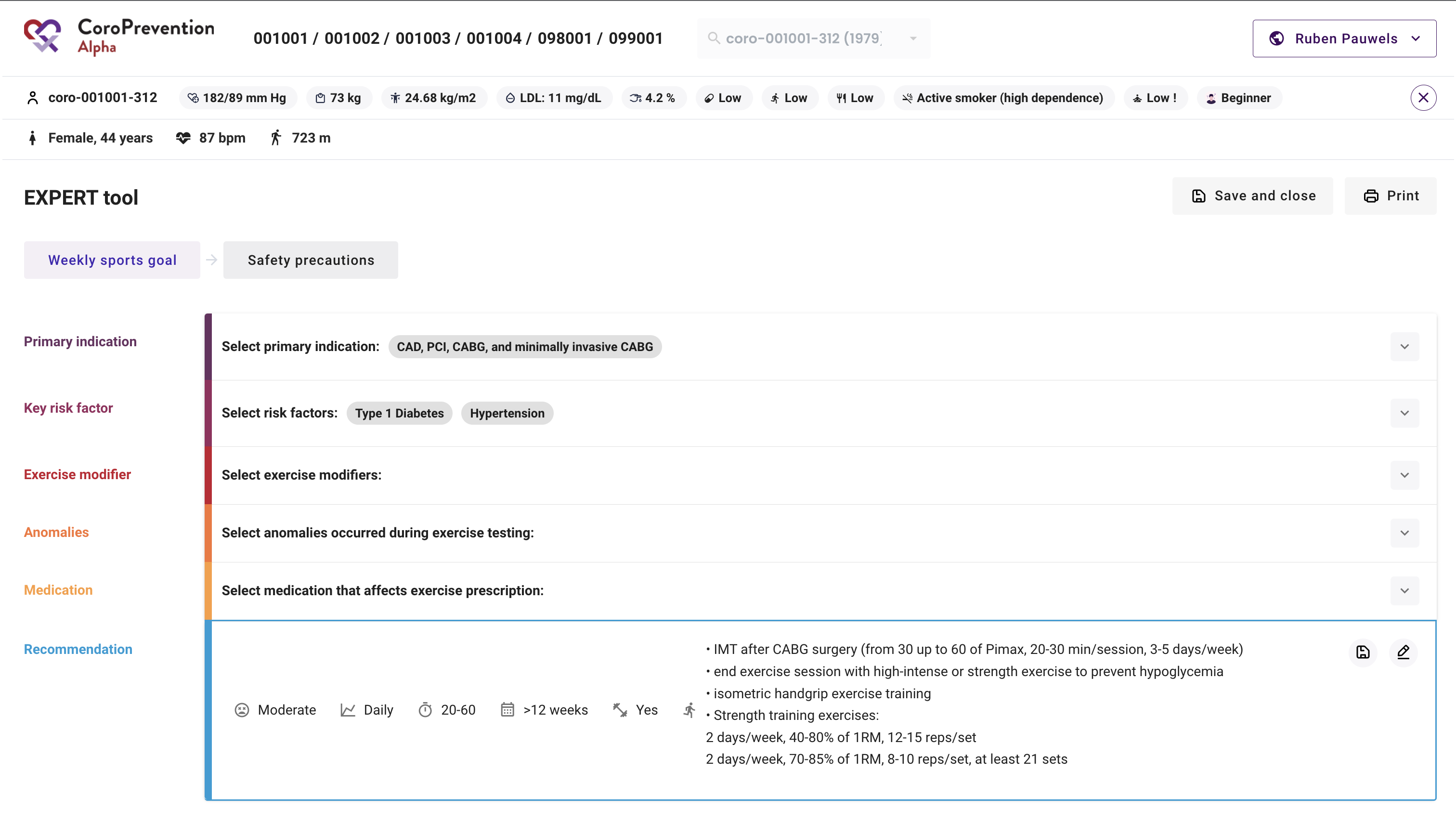 1
2
2
2
2
2
CoroPrevention Caregivver dasbhoard user guide_V5.0_20Dec2023
80
How to define the patient's weekly sports goal (or exercise prescription)?
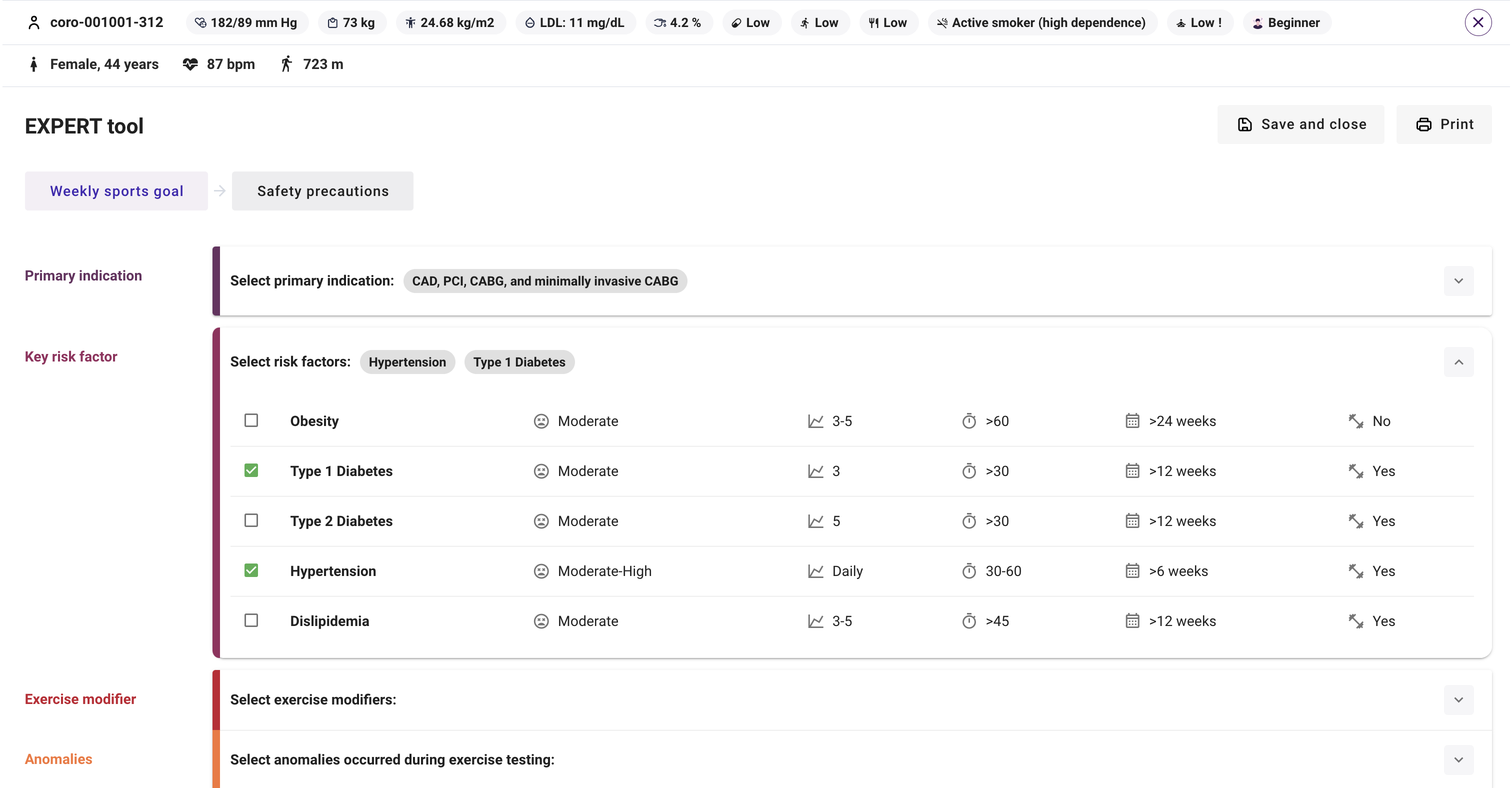 3
CoroPrevention Caregivver dasbhoard user guide_V5.0_20Dec2023
81
How to define the patient's weekly sports goal (or exercise prescription)?
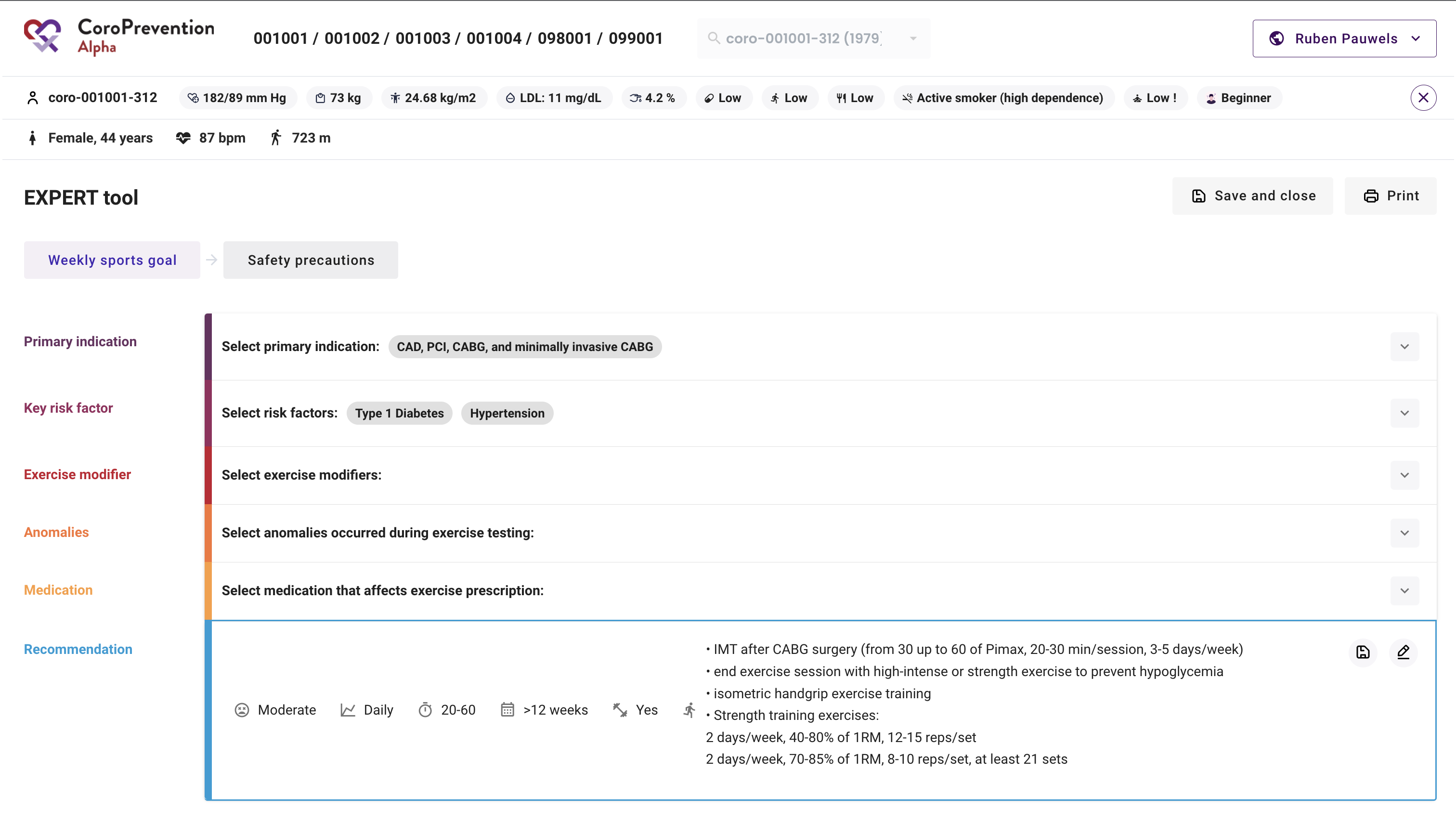 4
5
6
CoroPrevention Caregivver dasbhoard user guide_V5.0_20Dec2023
82
How to define the patient's weekly sports goal (or exercise prescription)?
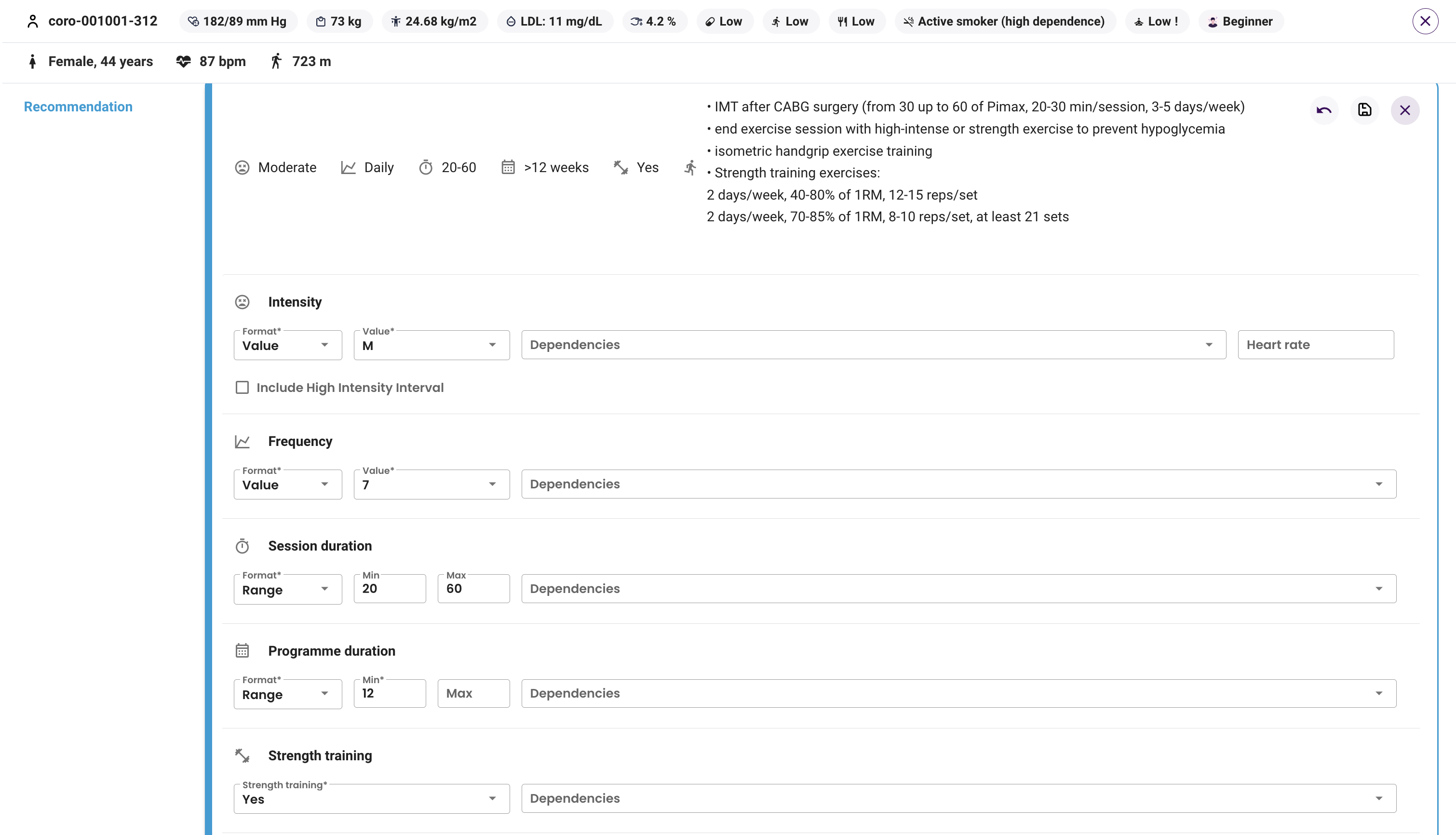 6
7
8
9
CoroPrevention Caregivver dasbhoard user guide_V5.0_20Dec2023
83
How to define the patient's weekly sports goal (or exercise prescription)?
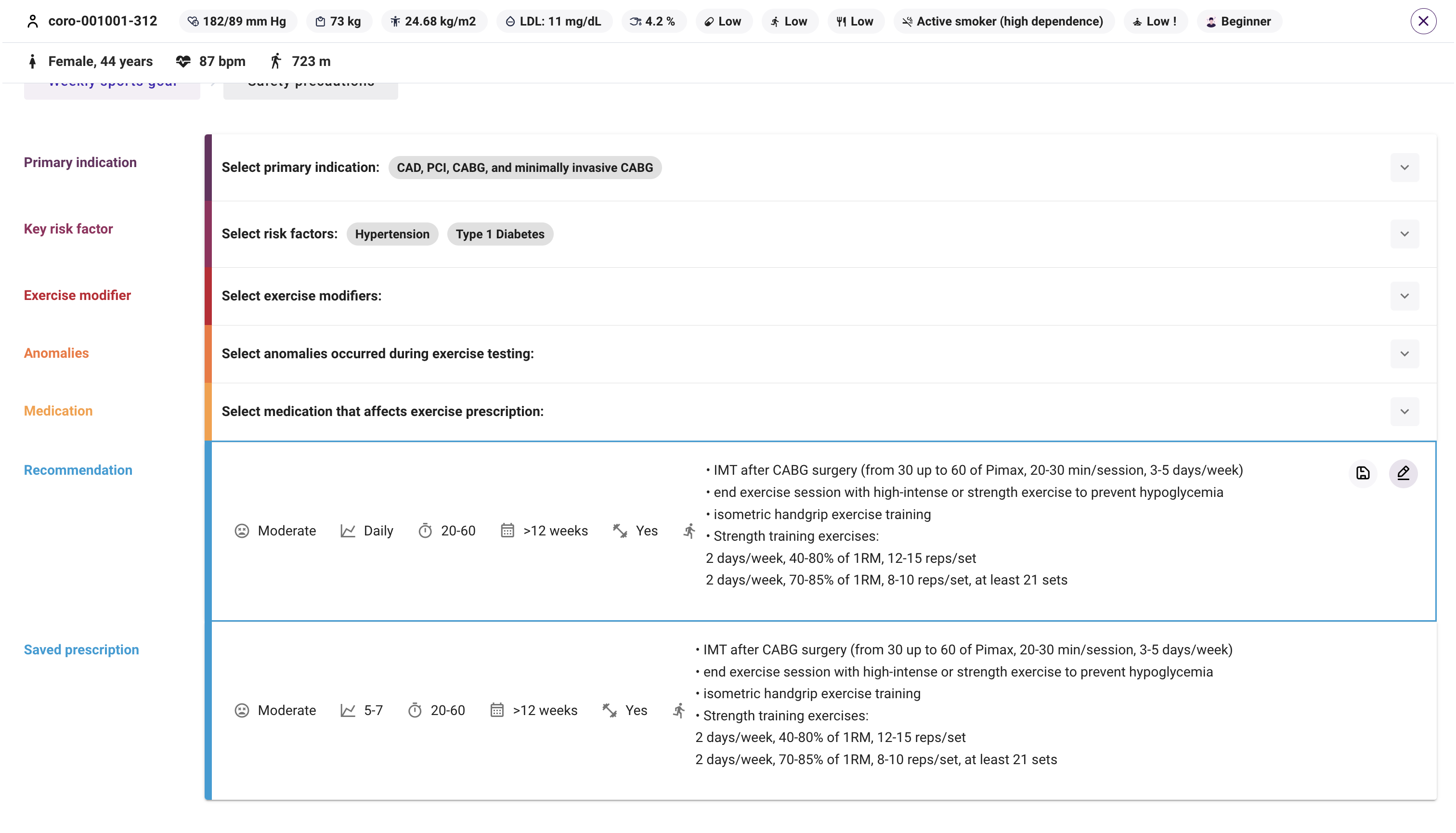 10°
10°
CoroPrevention Caregivver dasbhoard user guide_V5.0_20Dec2023
84
How to view the safety precautions for the patient?
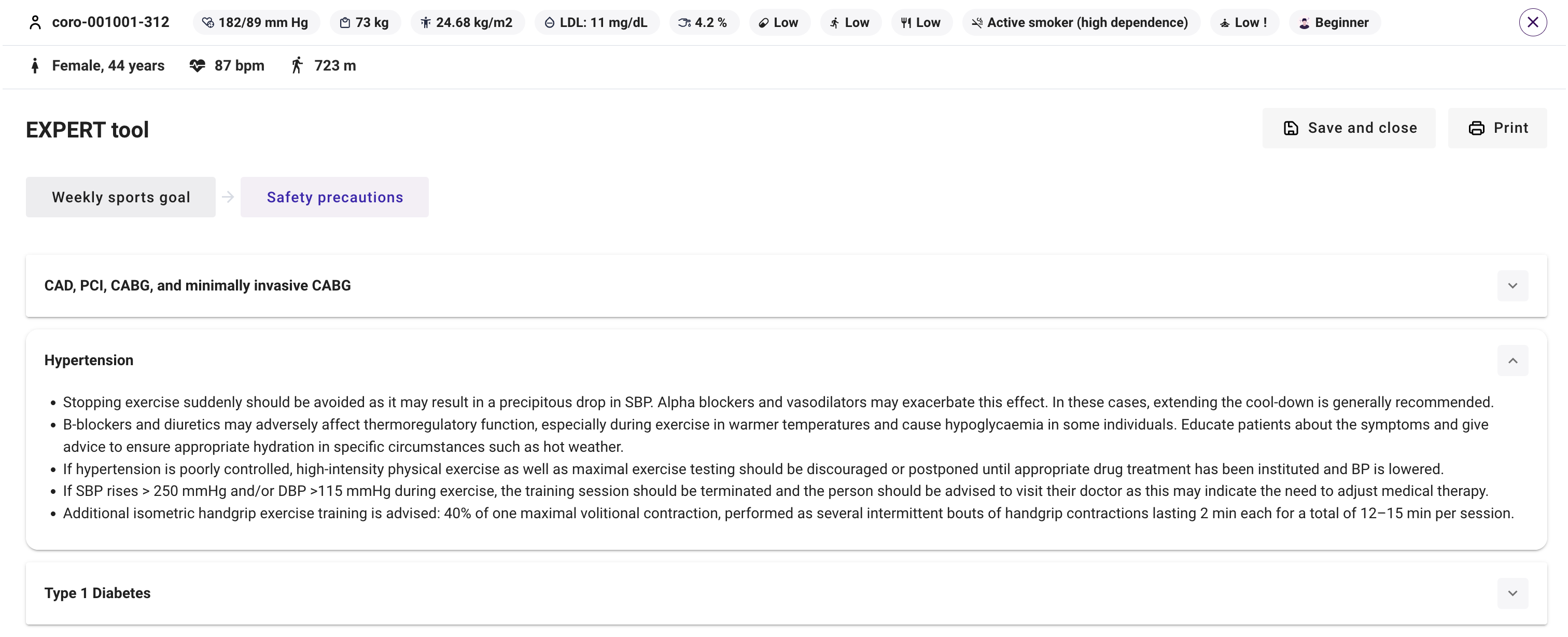 1
2
2
2
CoroPrevention Caregivver dasbhoard user guide_V5.0_20Dec2023
85
Abbreviations (EXPERT tool)
CoroPrevention Caregivver dasbhoard user guide_V5.0_20Dec2023
86
Case nurse manual caregiver dashboard – Nutrition module
V5.0, 20.12.2023
What is the Nutrition-score?
The MedDietScore assesses how adherent a person is to the Mediterranean dietary pattern. It assesses the person’s nutrition intake for 11 food groups: non-refined cereals, fruit, vegetables, legumes, potatoes, fish, meat and meat products, poultry, full fat dairy products, olive oil and alcohol intake.
For CoroPrevention, we developed the Nutrition-score (based on the MedDietScore). The Nutrition-score indicates how heart-healthy a person is eating. The key updates made to the MedDietScore to arrive at the Nutrition-score are the following:
Update of the scoring protocol for alcohol intake. In the MedDietScore, drinking 0 alcohol is regarded as bad, but in the Nutrition-score this is regarded as good.
Update of the food groups to also cover alternatives that are more available in Nordic countries (ref. Nordic diet).
Addition of salt and sugar as two extra food groups.
The Nutrition-score is calculated by looking at how much the person consumes of each of the food groups.​ 
A Nutrition-score of 100% is the best a person can achieve. However, it is not feasible for everyone to get to this 100%. The patient should aim to get as close as possible to 100%.​
Note that at the visits with the case nurse, the patient completes the MedDietScore questionnaire and two extra questions for sugar and salt in the ePRO application. The scoring protocol from the MedDietScore is used there. Whereas, in the mobile app, the patient completes the Nutrition-score questionnaire, which is a similar questionnaire in the ePRO but the phrasing is adapted so it is easier for the patient to fill in the questions and the scoring protocol is updated.
3
CoroPrevention Caregivver dasbhoard user guide_V5.0_20Dec2023
88
How to follow up on the patient's progress for healthy nutrition?
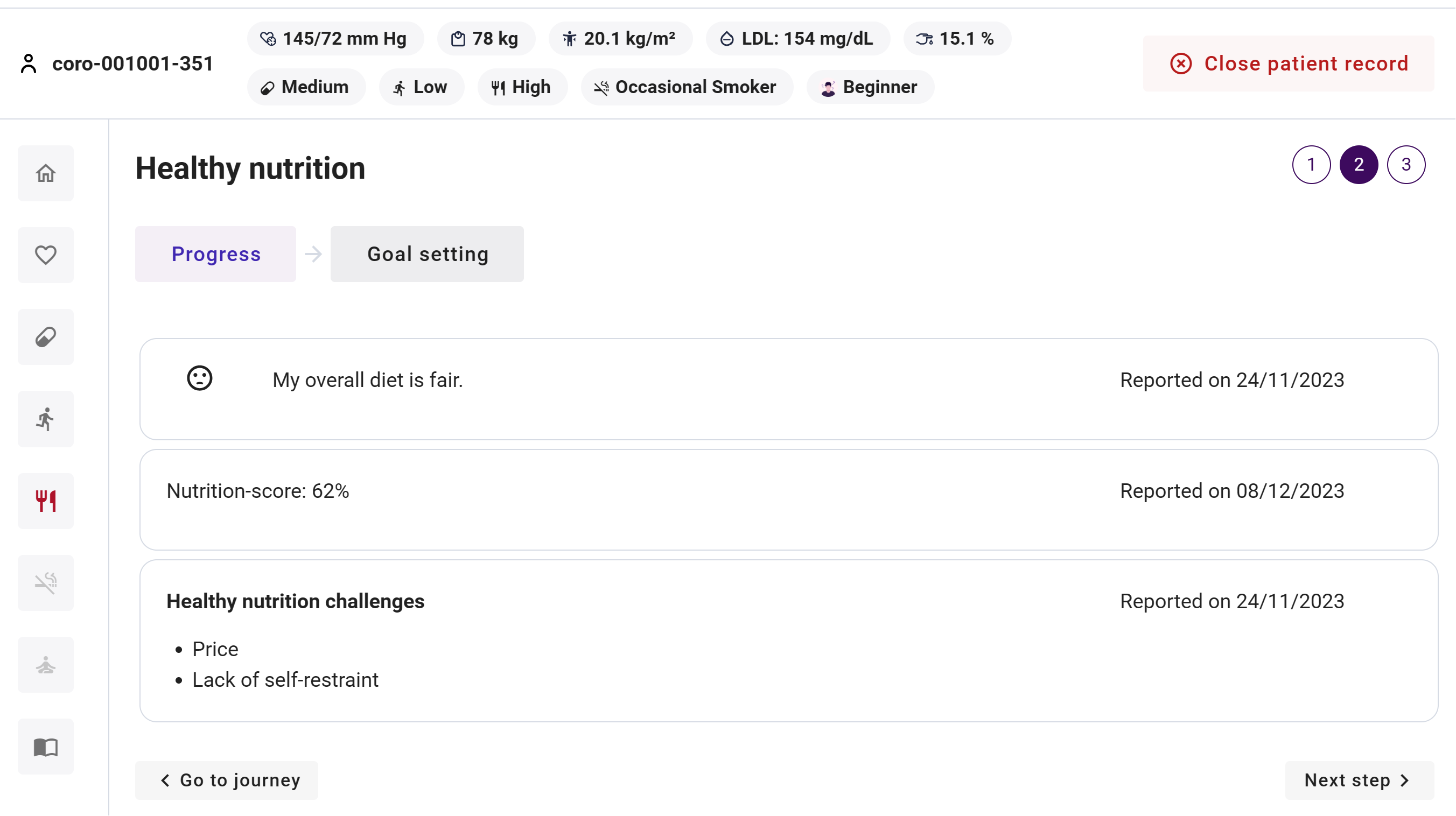 1
2
3
4
1
In "Progress", there is an overview of the patient’s current nutrition, as reported in the ePRO application and in the patient mobile app.

The overall rating of the patient’s diet (self-reported by the patient) is depicted. 

The Nutrition-score is shown, expressed as a percentage.

You can see which challenges the patient reported as hindering him/her in eating healthy.
2
3
3
4
3
CoroPrevention Caregivver dasbhoard user guide_V5.0_20Dec2023
89
Which types of healthy nutrition goals can be set for the patient?
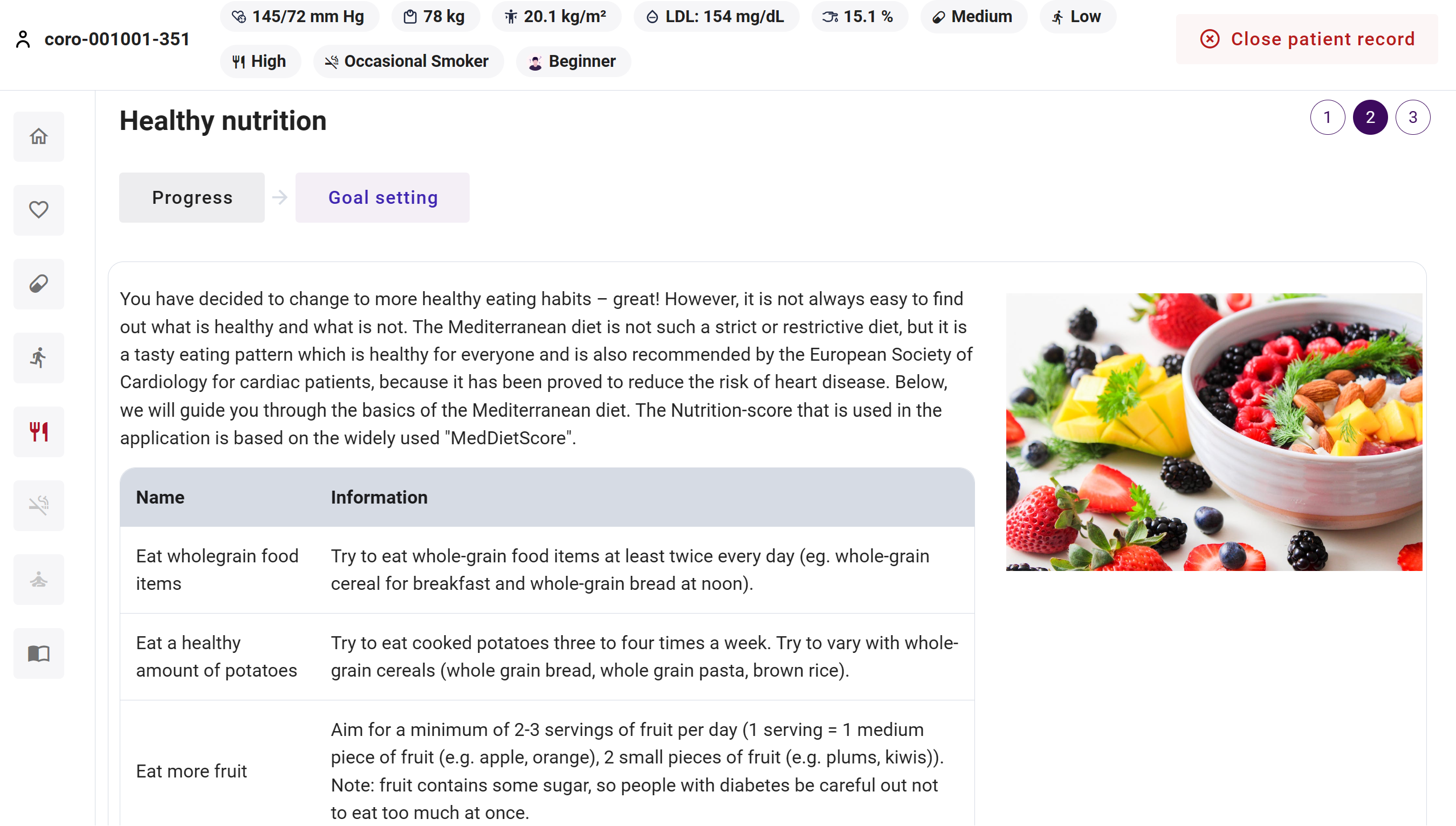 In "Goal setting", you can discuss the patient's goals for a healthy nutrition. Instruct the patient to update the goals in the mobile app on a weekly basis when actively working on healthy nutrition (in level of guidance 2).

The text gives a brief explanation of the Mediterranean and Nordic diet.
1
2
1
2
3
CoroPrevention Caregivver dasbhoard user guide_V5.0_20Dec2023
90
Which types of healthy nutrition goals can be set for the patient?
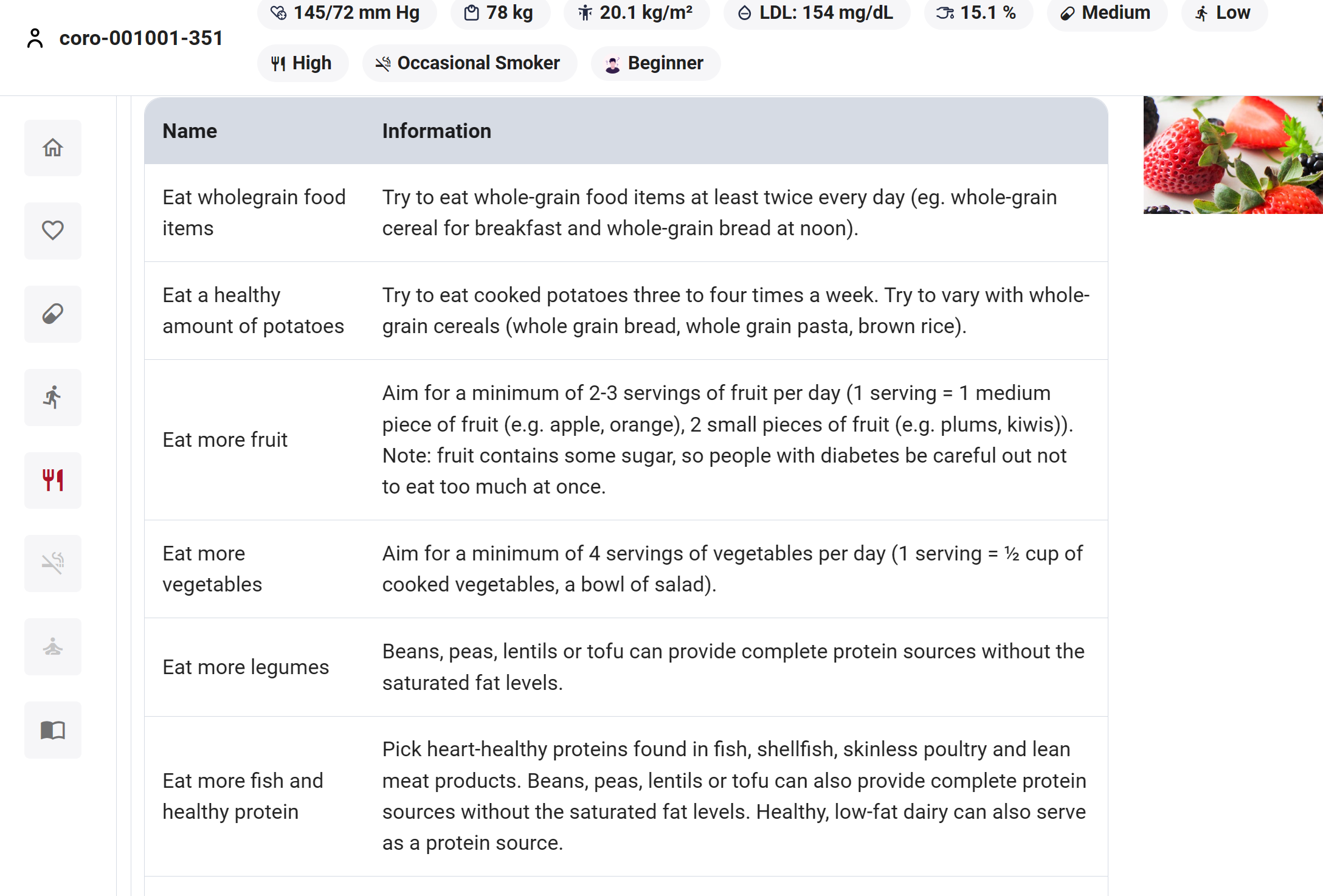 3
The table on the left provides detailed information about the goals to adhere to the Mediterranean or Nordic diet, where the focus in on having a heart-healthy lifestyle.
3
CoroPrevention Caregivver dasbhoard user guide_V5.0_20Dec2023
91
CoroPrevention Caregivver dasbhoard user guide_V5.0_20Dec2023
92